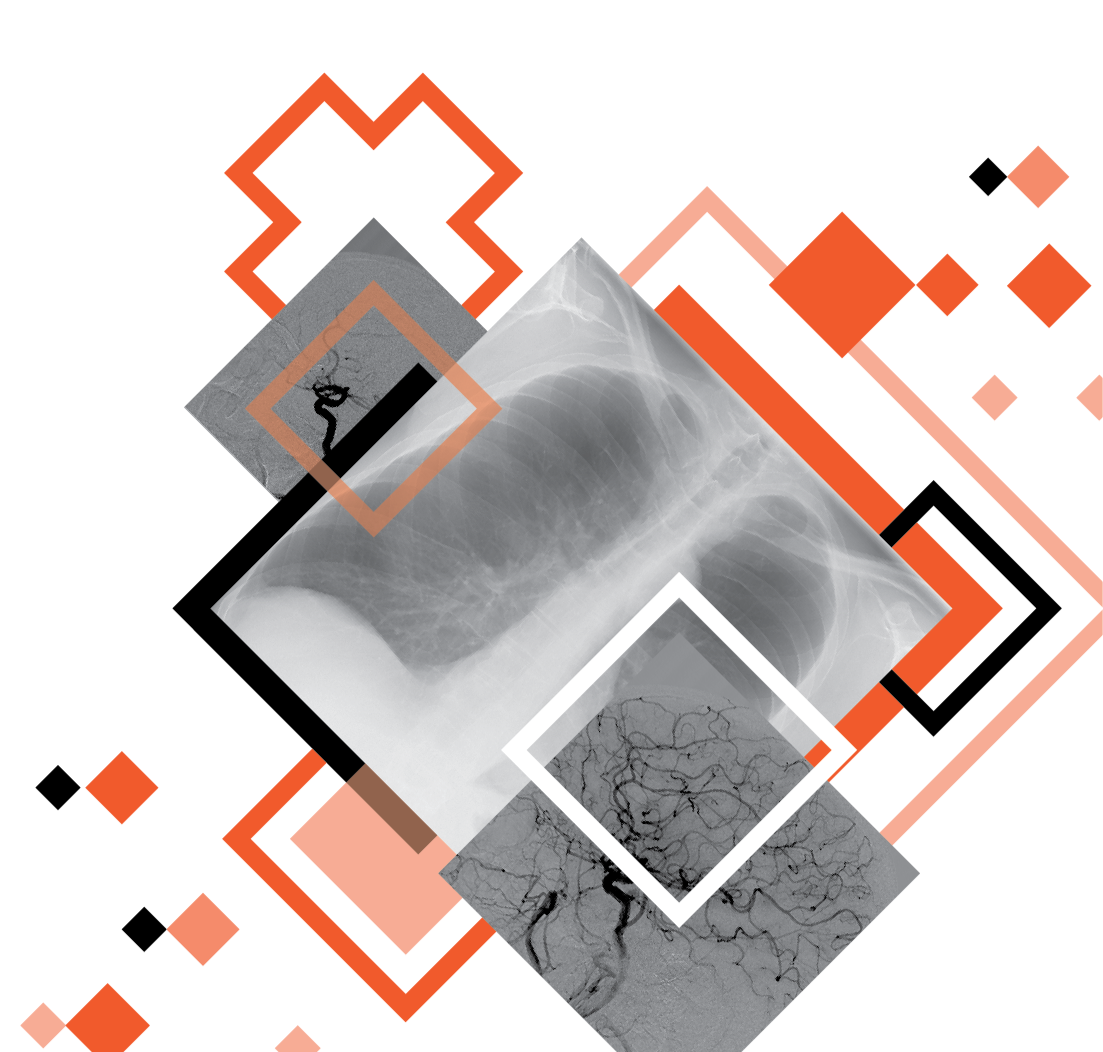 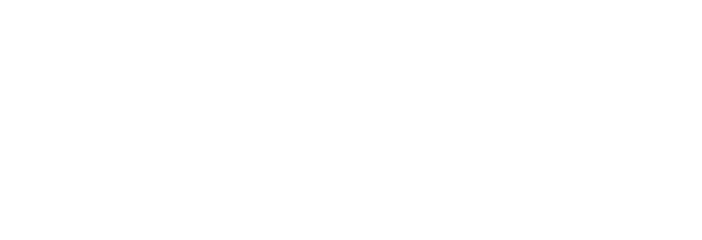 НОВЫЙ УРОВЕНЬ ЛУЧЕВОЙ ДИАГНОСТИКИ
ИТ-решения, меняющие все
ООО «РТК Радиология», 2023
[Speaker Notes: Добрый день уважаемые коллеги! Меня зовут Виктор Киселев, операционный директор ООО «РТК Радиология». Благодарю за возможность выступить сегодня на этом замечательном мероприятии.]
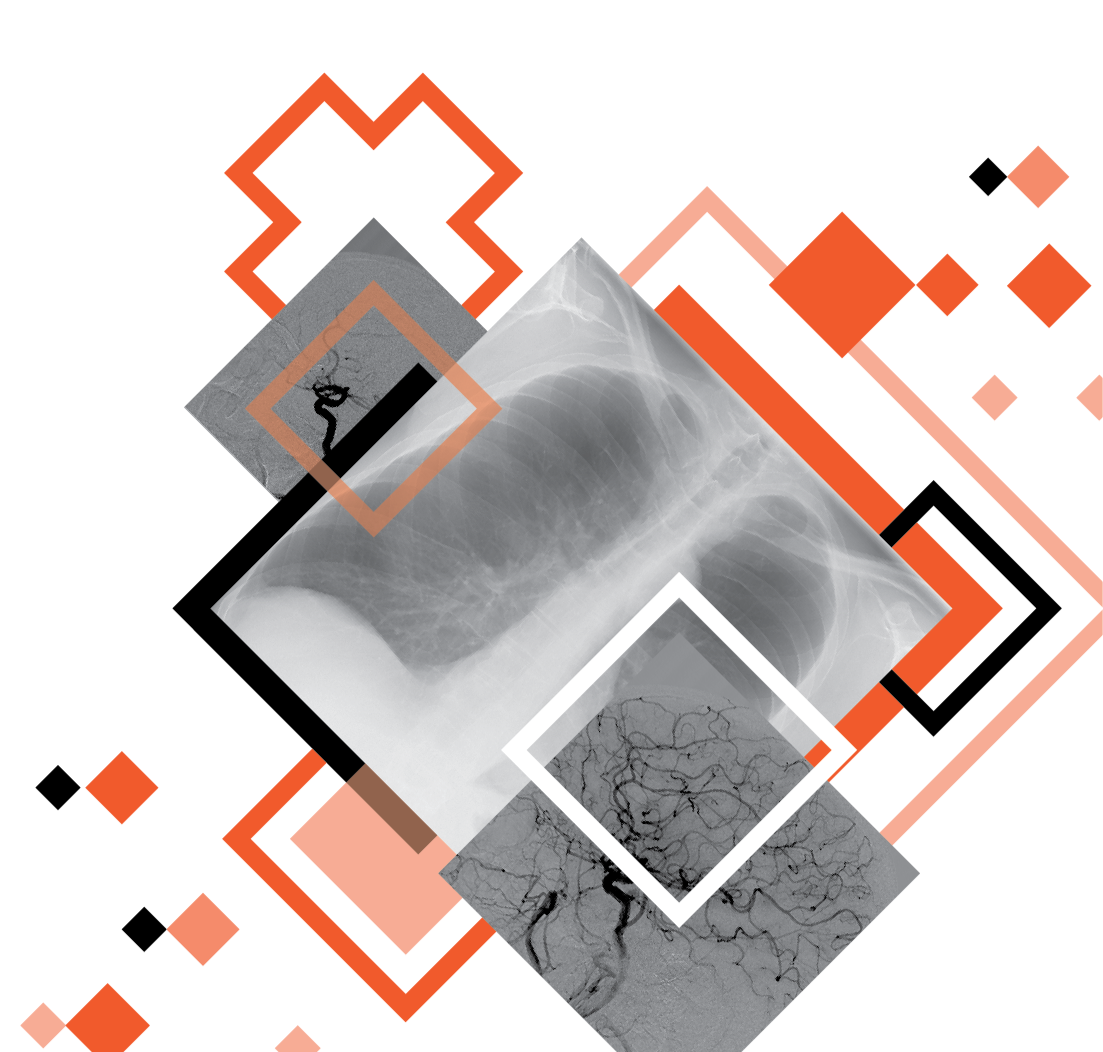 Новый уровень лучевой диагностики. ИТ-решения, меняющие все
2
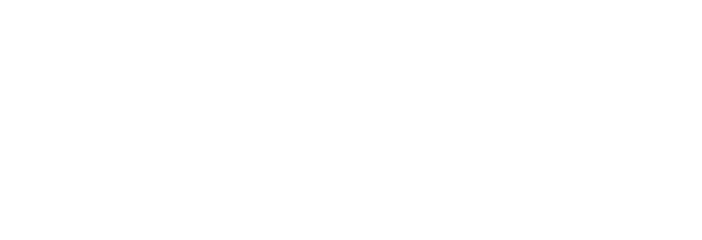 Ключевые проблемы отрасли
Очереди- длительное ожидание возможности попасть на исследование- длительное ожидание результатов
Низкое качество- ошибки при проведении исследований лаборантами- ошибки при подготовке заключений (пропуск патологий, ложно-положительные/отрицательные результаты исследований)
Кадровый дефицитДефицит квалифицированных медицинских кадров для удовлетворение постоянно растущего спроса на проведение инструментальных исследований с применением методов лучевой диагностики
Вопросы в управленииИмеющиеся ресурсы (технические и кадровые) служб лучевой диагностики не задействованы на полную мощность
НОВЫЙ УРОВЕНЬ ЛУЧЕВОЙ ДИАГНОСТИКИ
ИТ-решения, меняющие все
ООО «РТК Радиология», 2023
Отрицательное влияние на ключевые показатели- ранней выявляемости заболеваний- смертности- удовлетворенности пациентов
:(
Новый уровень лучевой диагностики. ИТ-решения, меняющие все
3
Точки роста эффективности
Переход в «цифру»объединение в единую цифровую экосистему всех технических и кадровых ресурсов
Централизацияорганизация центров удаленного первичного и вторичного чтения исследований, в том числе распределенных
Маршрутизацияуправление потоками пациентов на основе данных, с учетом характера и тяжести патологий
Аутсорсингкадровых ресурсов и услуг
Применение решений на основе технологий ИИдля снижения рутинной нагрузки на медицинский персонал и повышения качества выполняемых исследований
Новый уровень лучевой диагностики. ИТ-решения, меняющие все
4
Решение
Единая Рентгенологическая Информационная Система
ЕДИНАЯ ПЛАТФОРМА ЕРИС
Управление
Инфраструктура
Безопасность
Медицина
ЕДИНАЯ ПЛАТФОРМА ЕРИС
Новый уровень лучевой диагностики. ИТ-решения, меняющие все
5
Инфраструктура
Подключение диагностического оборудования
Централизованное хранение медицинских изображенийЦентральный архив медицинских изображений
Гарантированная доставка изображений
Оптимальное использование каналов связи
Долгосрочное хранение данных
Безопасность
ЕДИНАЯ ПЛАТФОРМА ЕРИС
Новый уровень лучевой диагностики. ИТ-решения, меняющие все
6
Подключение оборудования
Сотни производителей…
Тысячи моделей…
Безопасность
Стандартного способа подключения медоборудования - не существует!
Десятки тысяч вариантов конфигураций…
ЕДИНАЯ ПЛАТФОРМА ЕРИС
Новый уровень лучевой диагностики. ИТ-решения, меняющие все
7
Наш опыт
>12 лет 
Опыта подключения
>100 производителей
медицинского оборудования
Безопасность
>10 000 ед. оборудования подключено
ЕДИНАЯ ПЛАТФОРМА ЕРИС
Новый уровень лучевой диагностики. ИТ-решения, меняющие все
8
Команда
>50 чел.
высококвалифицированных инженеров по всей РФ
Безопасность
Высокая квалификация инженеров
Наши инженеры обладают глубокими познаниями в области: 
сетевых протоколов, 
функционирования медицинских аппаратов,  
работы протокола DICOM в части транспорта, 
работы PACS-серверов, 
работы различных ОС на уровне администратора и др.
ЕДИНАЯ ПЛАТФОРМА ЕРИС
Новый уровень лучевой диагностики. ИТ-решения, меняющие все
9
Подключим все, что можно подключить
Оперативно проведем обследование
Очно или дистанционно, с полным отчетом, о том какое оборудование возможно подключить, а какое нет и почему
за 1 день
В среднем подключаем 1 подразделение мед.организации (зависит от количества оборудования и др. факторов)
Безопасность
Любые модальности
КТ, МРТ, ММГ, РГ, АНГ, УЗИ, ЭКГ и т.д.
Выстраиваем правильные коммуникации
Медтехники и ИТ-служба мед.организации, Инженеры ЗСПД, обслуживающие организации, производители медоборудования и др.
Любые конфигурации подключения
В сеть мед.организации
Напрямую в ЗСПД
Взаимодействие через локальный PACS-сервер (передача сведений) … и др.
Проведем детальныйинструктаж персонала по работе с системой (ИТ и врачи)
ЕДИНАЯ ПЛАТФОРМА ЕРИС
Новый уровень лучевой диагностики. ИТ-решения, меняющие все
10
Центральный архив медицинских изображенийХранилище данных PACS
∞Гб
S3ready
ProAdmin
Пользователей
Поддержка технологии объектного хранения S3
Широкие возможности администрирования
Нет ограничений по объему хранимой информации* и числу пользователей
ЕДИНАЯ ПЛАТФОРМА ЕРИС
* ограничивается только возможностями ИТ-инфраструктуры Заказчика
Новый уровень лучевой диагностики. ИТ-решения, меняющие все
11
Легкая интеграция в любую ИТ-экосистему
Вендоронезависимость
Поддержка всех основных стандартов индустрии (DICOM, FHIR и т.д.)


Подключение
любых модальностей (КТ, МРТ и др.)
внешних PACS
внешних рабочих станций Врача

Сache/Proxy
Работа в режимах промежуточного хранения и/или передачи
ЕДИНАЯ ПЛАТФОРМА ЕРИС
Новый уровень лучевой диагностики. ИТ-решения, меняющие все
12
Гарантированная доставка изображений
Медицинская организация
ЦОД
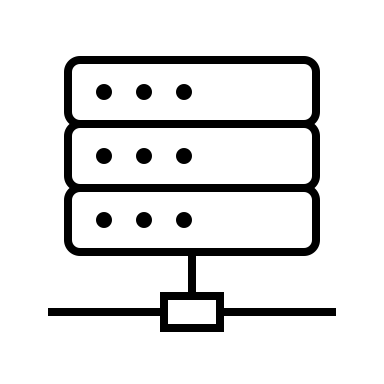 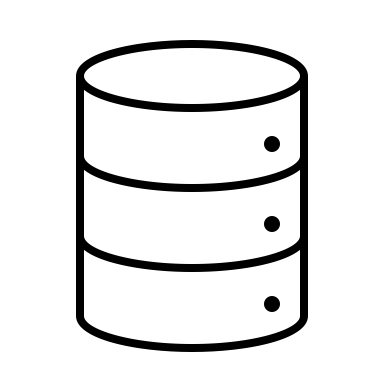 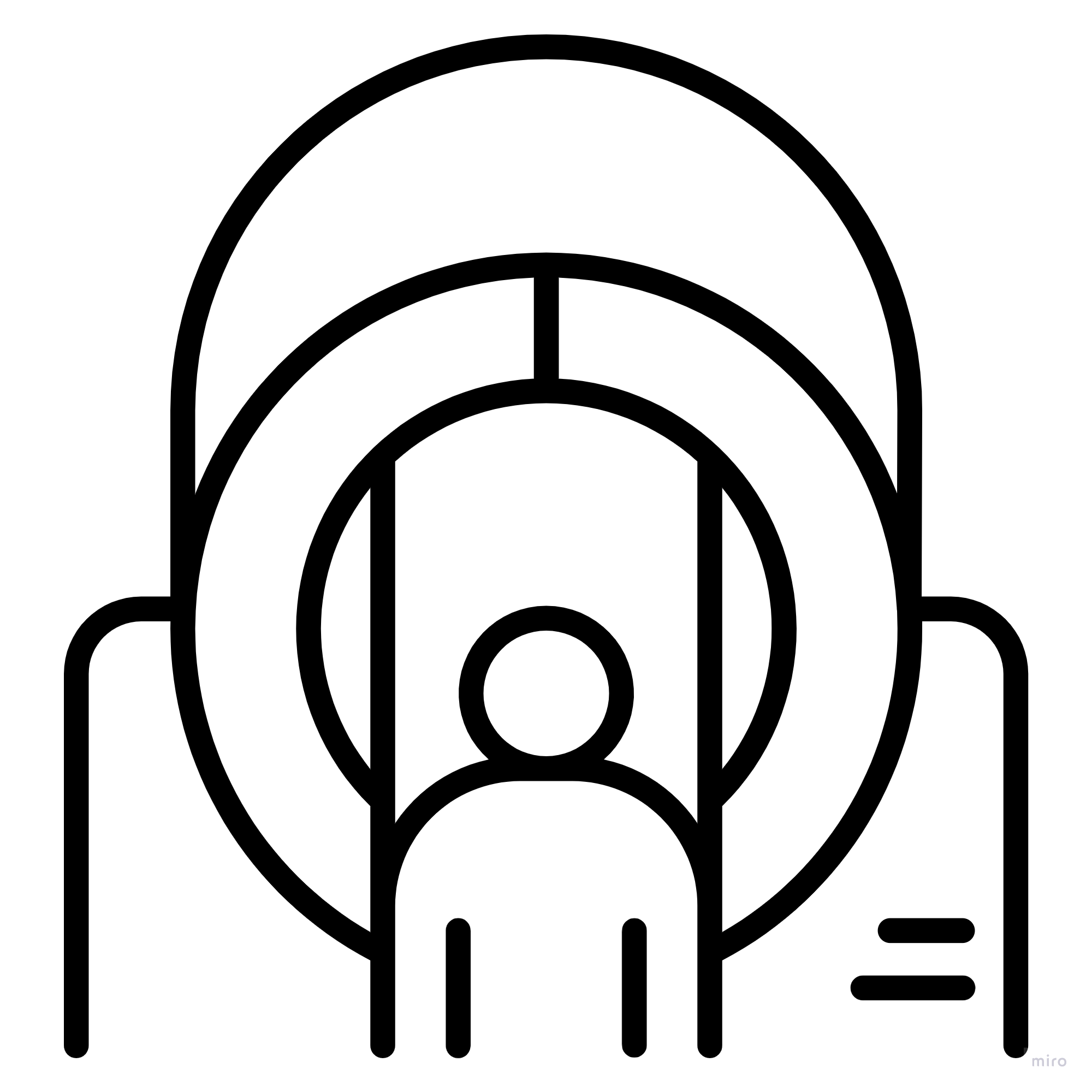 Диагностическое оборудование
DIGIPAX.Proxy
Центральный архив медицинских изображений
DIGIPAX.Proxy – программно-аппаратный комплекс:
Устанавливается в локальной сети медицинской организацииминимальная вероятность сбоя при получении изображения с диагностического оборудования
Обеспечивает временное хранение изображенийа также быстрый доступ для просмотра и анализа внутри медицинской организации
Совершает множество попыток отправки данных, до 100% успешной загрузки
ЕДИНАЯ ПЛАТФОРМА ЕРИС
Новый уровень лучевой диагностики. ИТ-решения, меняющие все
13
Оптимальное использование каналов связи
Отправка по расписаниюв часы наименьшей нагрузки
Многоканальная передачапередача в несколько потоков с использованием всех имеющихся каналов связи
Сжатие при передаче изображенийбез потери диагностического качества, минимизирует неэффективную нагрузку на каналы связи
Исследование
Исследование
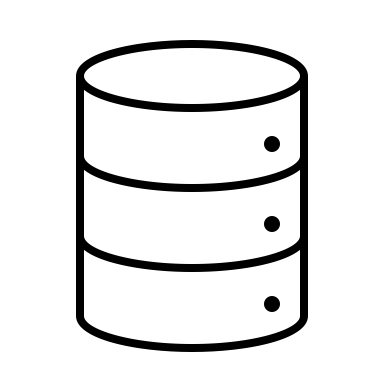 Канал передачи данных
Исследование(сжатое)
ЕДИНАЯ ПЛАТФОРМА ЕРИС
Центральный архив медицинских изображений
Новый уровень лучевой диагностики. ИТ-решения, меняющие все
14
Организация долгосрочного хранения данных
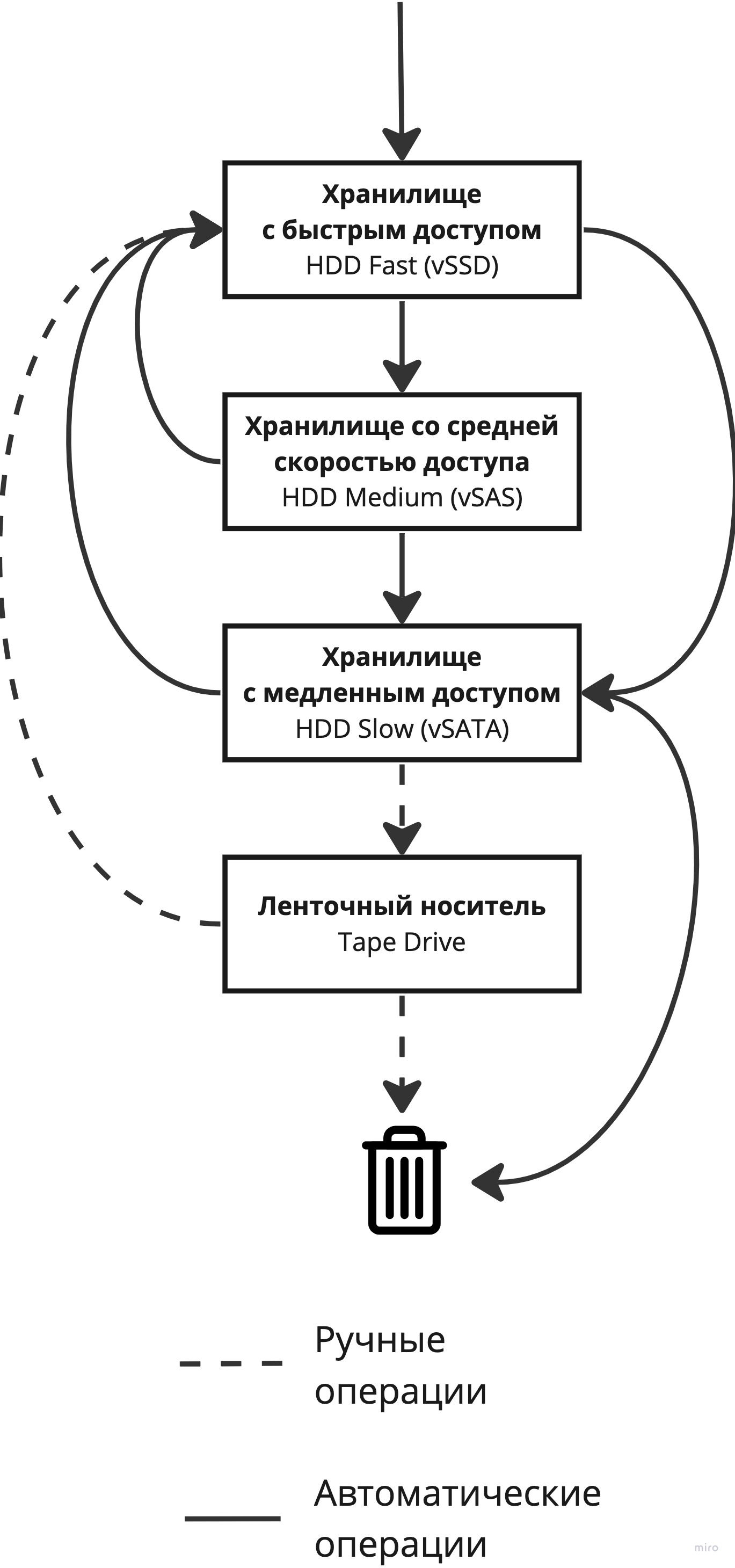 Храните в х1,5 раза больше данных на тех же мощностях
Все равно не помещается? Переносите на «ленту»
ЕРИС поддержит любую схему:
Гибкая настройка правил архивированияпо срокам хранения, видам исследований, наличию/отсутствию выявленных патологий и др.
Архивирование и восстановление без потери диагностического качества медицинских изображений
Восстановление из долгосрочного архива только необходимых исследований
Оптимизируйте трудовые и финансовые затраты на хранение медицинских изображений и соблюдение требований регулятора по длительности хранения информации
ЕДИНАЯ ПЛАТФОРМА ЕРИС
Новый уровень лучевой диагностики. ИТ-решения, меняющие все
15
Безопасность
Защита передаваемых данныханонимизация и деидентификация траффика
Ролевая модель доступа к даннымдоступ пользователей к данным согласно их роли/должности/уровню полномочий
Отсутствие ограничений по использованию любых внешних инструментов защиты информации
ЕДИНАЯ ПЛАТФОРМА ЕРИС
Новый уровень лучевой диагностики. ИТ-решения, меняющие все
16
Защита передаваемых данных
Деидентификация
раздельная передача изображений и идентификационных сведений
Анонимизация
раздельная передача изображений и персональных данных
ЕДИНАЯ ПЛАТФОРМА ЕРИС
Новый уровень лучевой диагностики. ИТ-решения, меняющие все
17
Ролевая модель доступа к данныммощный инструмент для защиты хранимой информации
Настраиваемый доступ к хранимой информации в соответствии с ролями пользователей, их должностями и уровнем полномочий
Возможность быстрой адаптации модели доступак изменениям в медицинской организации
ЕДИНАЯ ПЛАТФОРМА ЕРИС
Новый уровень лучевой диагностики. ИТ-решения, меняющие все
18
Медицина
Инструменты просмотра и анализа медицинских изображенийбазовый и экспертный уровень
Удаленный анализ и «второе» мнениеврачу не нужно быть возле аппарата, а при необходимости можно направить исследование на консультацию эксперту
СППВР на базе технологий ИИ и компьютерного зрения для различных нозологий
ЕДИНАЯ ПЛАТФОРМА ЕРИС
Новый уровень лучевой диагностики. ИТ-решения, меняющие все
19
Подсистема анализа изображений
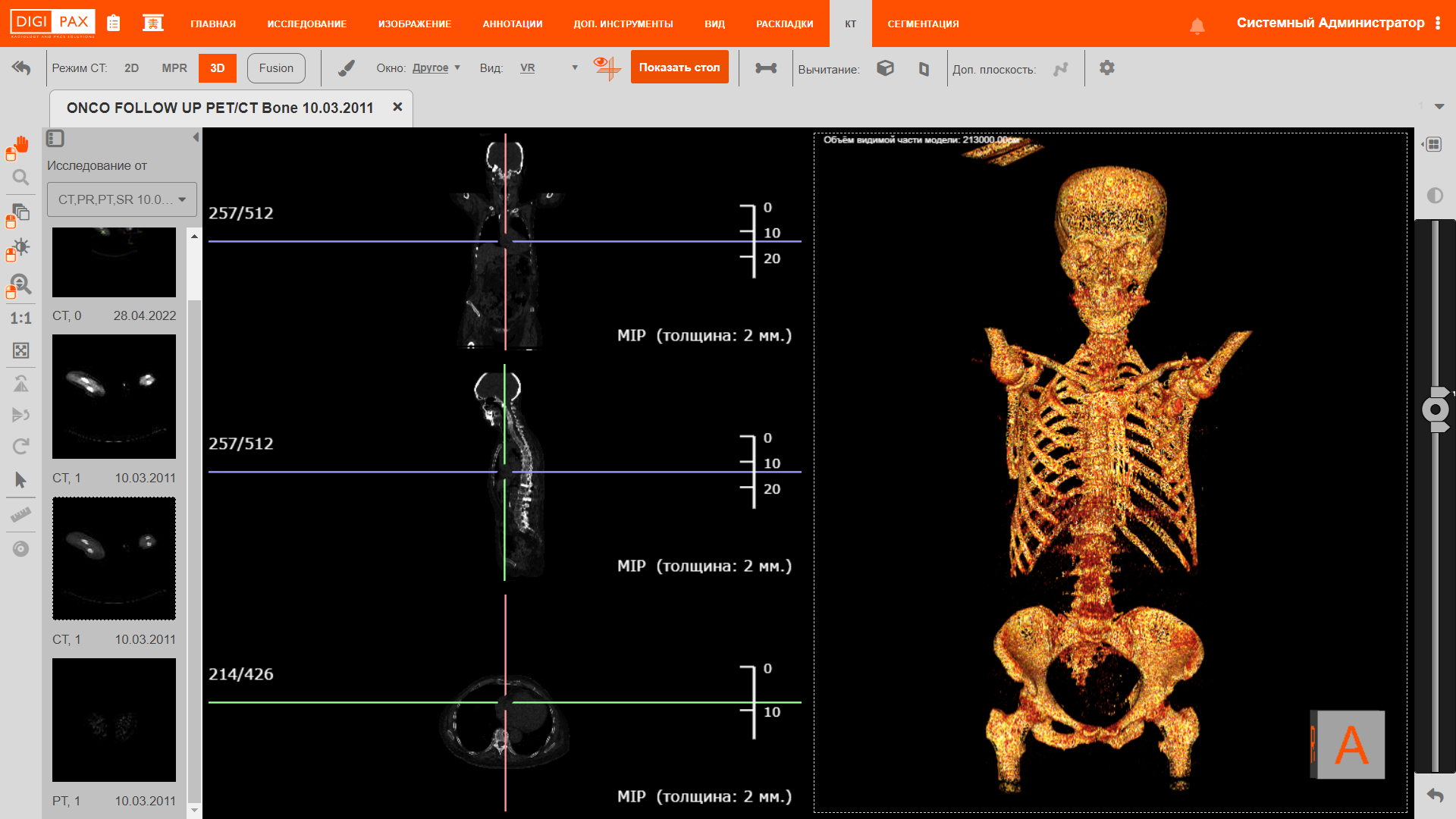 Работает в обычном Интернет-браузерене требует администрирования или установки дополнительного ПО
Множество специализированных инструментов и режимов для просмотра изображений различных модальностей и выполнения необходимых измерений
Не зависит от производителя оборудованиявозможен просмотр любых изображений сохраненных в отраслевом стандарте DICOM
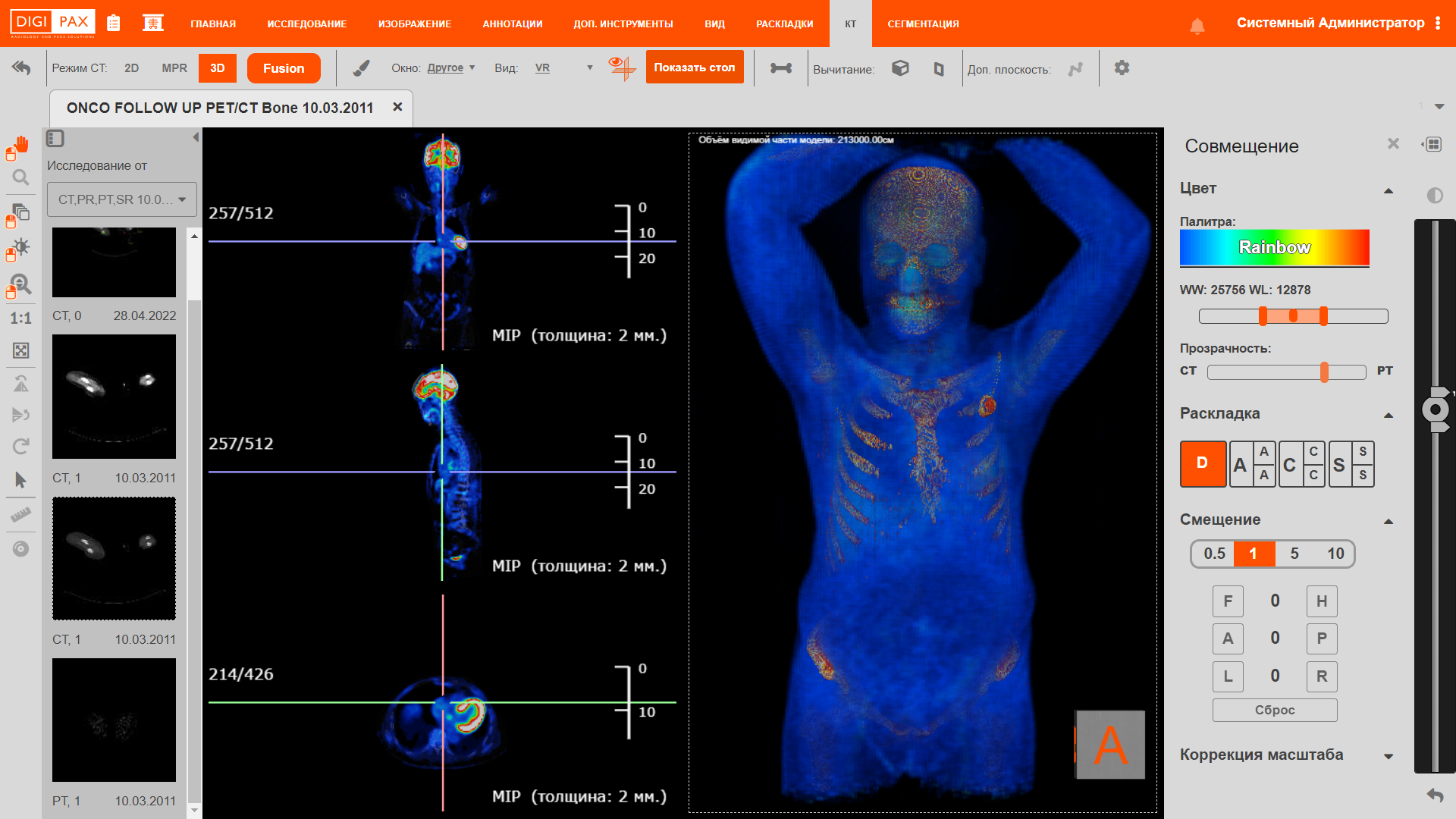 ЕДИНАЯ ПЛАТФОРМА ЕРИС
Новый уровень лучевой диагностики. ИТ-решения, меняющие все
20
Локальная обработка изображений на АРМ пользователя
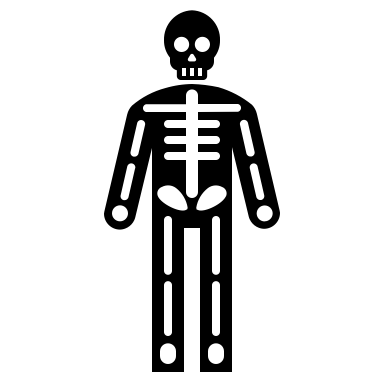 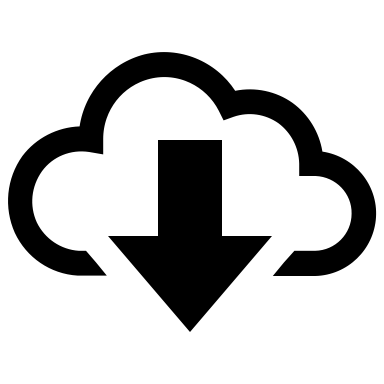 Скорость 
обработки 
X3-20
раза быстрее*
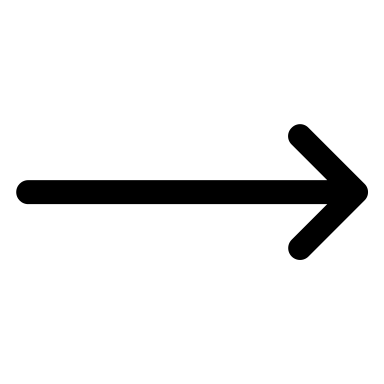 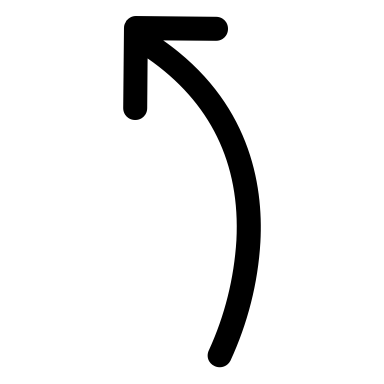 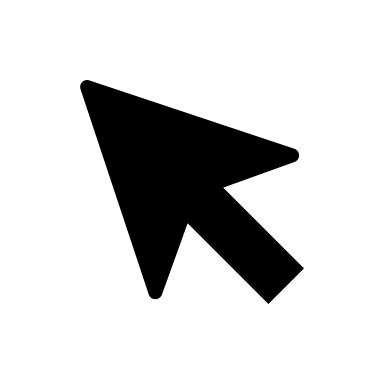 Загрузка изображения с сервера на АРМ пользователя
Выполнение действия с изображениемнапример, переключение между срезами или поворот/изменение масштаба изображения
Выполнение вычислений на АРМ пользователя
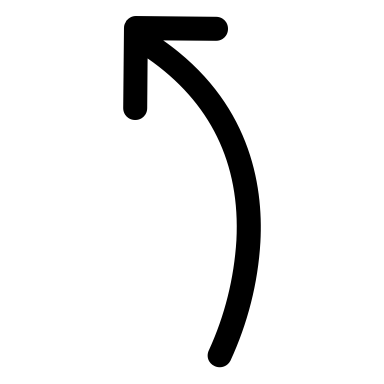 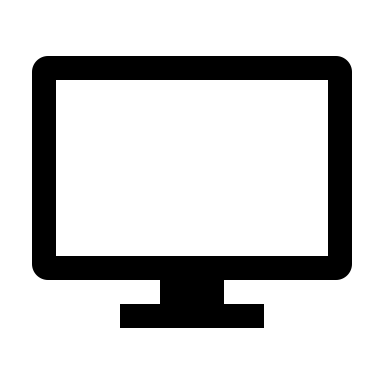 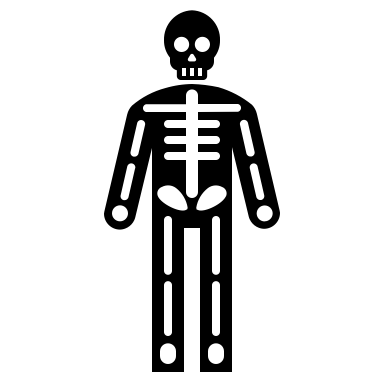 Не зависит от скорости каналов связи
Работает в браузере и не требует администрирования или установки дополнительного ПО
Визуализация результата расчета на АРМ пользователя
* В зависимости от вычислительных возможностей АРМ пользователей
Эффект
ЕДИНАЯ ПЛАТФОРМА ЕРИС
20
Новый уровень лучевой диагностики. ИТ-решения, меняющие все
21
СППВР на базе технологий ИИ и компьютерного зрения
Основные продукты
Перспективные разработки
2023
Модуль анализа маммографических исследований
Модуль анализа КТ легких 
Пневмония
Онкология
Модуль эндопротезирования 
подбор протеза коленного сустава 
подбор протеза тазобедренного сустава
Модуль автоматического анализа ЭКГ
Модуль для анализа патологий легких и планирования оперативного вмешательства 
Модуль для анализа и диагностики патологических образований предстательной железы
Модуль для анализа и дифференциальной диагностики рассеянного склероза
Модуль эндопротезирования 
подбор протеза плечевого сустава
подбор протеза локтевого сустава
ЕДИНАЯ ПЛАТФОРМА ЕРИС
Новый уровень лучевой диагностики. ИТ-решения, меняющие все
22
Модуль анализа маммографических исследований
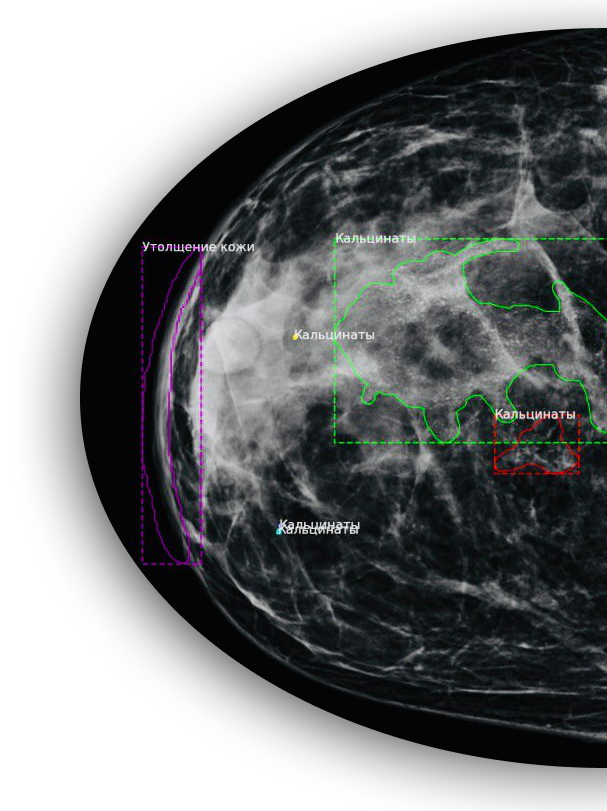 Классификация плотности молочной железы по ACR (A,B,C,D)
Определение  параметров обнаруженных объектов:
локализация (левая/правая железа, квадрант)
размер (длина, ширина)
число в группе, площадь группы
Обнаружение объектов 
Опухоли
Кисты
Аденомы
Липомы
Кальцинаты
Лимфатические узлы
Определение наличия сопутствующих признаков РМЖ:
утолщение кожи
втяжение соска
Классификация по BIRADS
Эффект
Новый уровень лучевой диагностики. ИТ-решения, меняющие все
23
Модуль анализа КТ легких
Определение признаков пневмонии в т.ч. Covid-19
Определение признаков ЗНО
Функциональные возможности:
Детекция очагов, количественный расчет и оценка риска злокачественности 
Дифференцирование опухолевых процессов от участков неопухолевого генеза 
Сегментация области легкого и области поражения для фокусировки внимания рентгенолога
Автоматическое определение диссеминированных процессов в легких
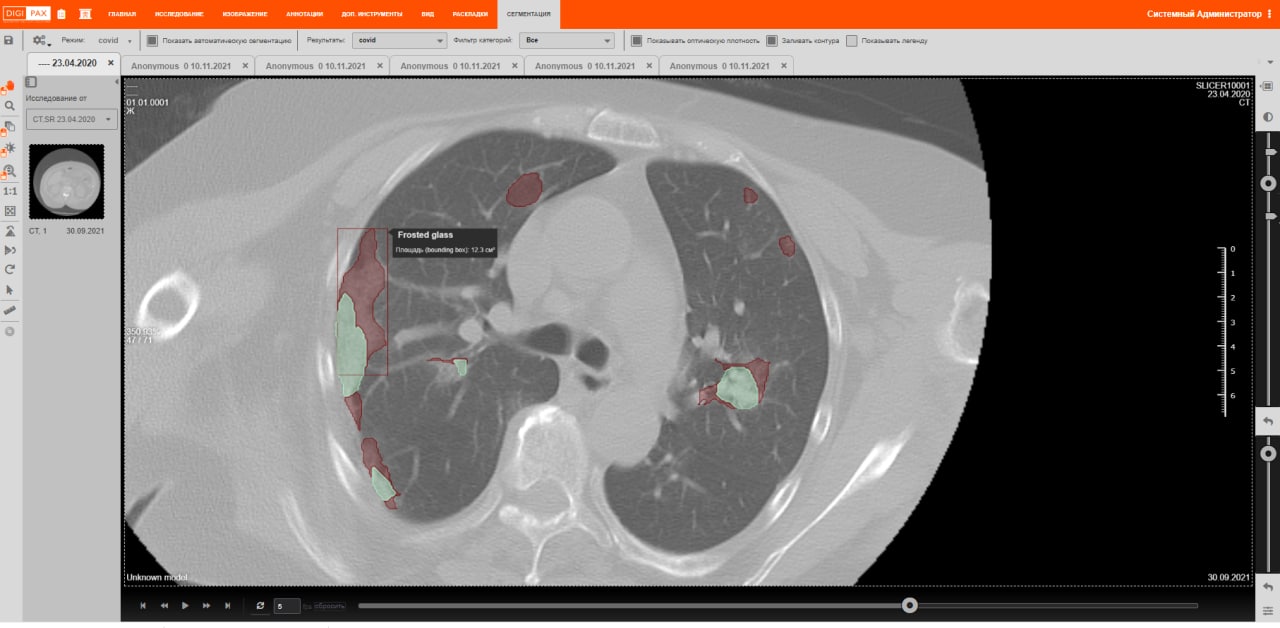 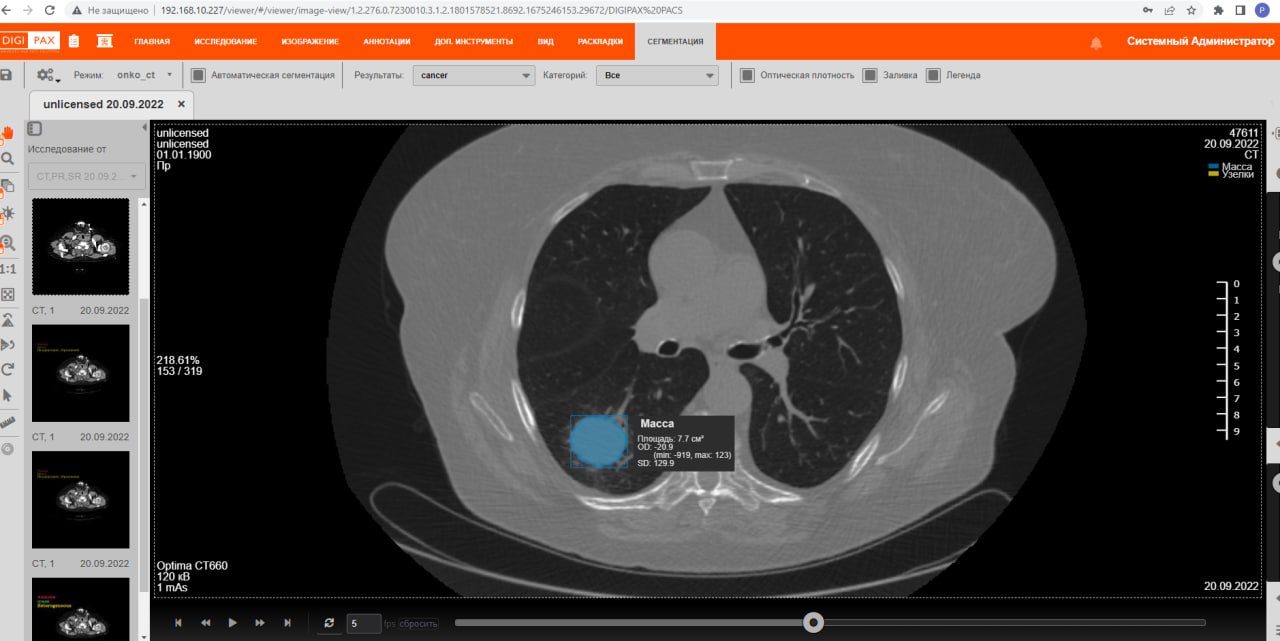 Определяемые признаки: Матовое стекло, Консолидация, Ретикулярные изменения, Булыжная мостовая, Плевральный выпот, Объём поражения тканей
Эффект
Новый уровень лучевой диагностики. ИТ-решения, меняющие все
24
Модуль анализа ЭКГ
Модуль эндопротезирования
Ожидаемый эффект
Централизованное хранение ЭКГ исследованийс возможностью предоставления удаленного доступа
Просмотр и анализ исследований в веб-просмотровщикеанализ изображений на сервере, отсутствие необходимости установки дополнительного оборудования и ПО
Контроль за проведением исследований и их расшифровки в РИС
Интеграция с МИС/РМИСхранение и передача данных в МИС/РМИС, включая формализованный протокол исследования
Прикроватные ЭКГ
Аппараты ЭКГ бригад СМП
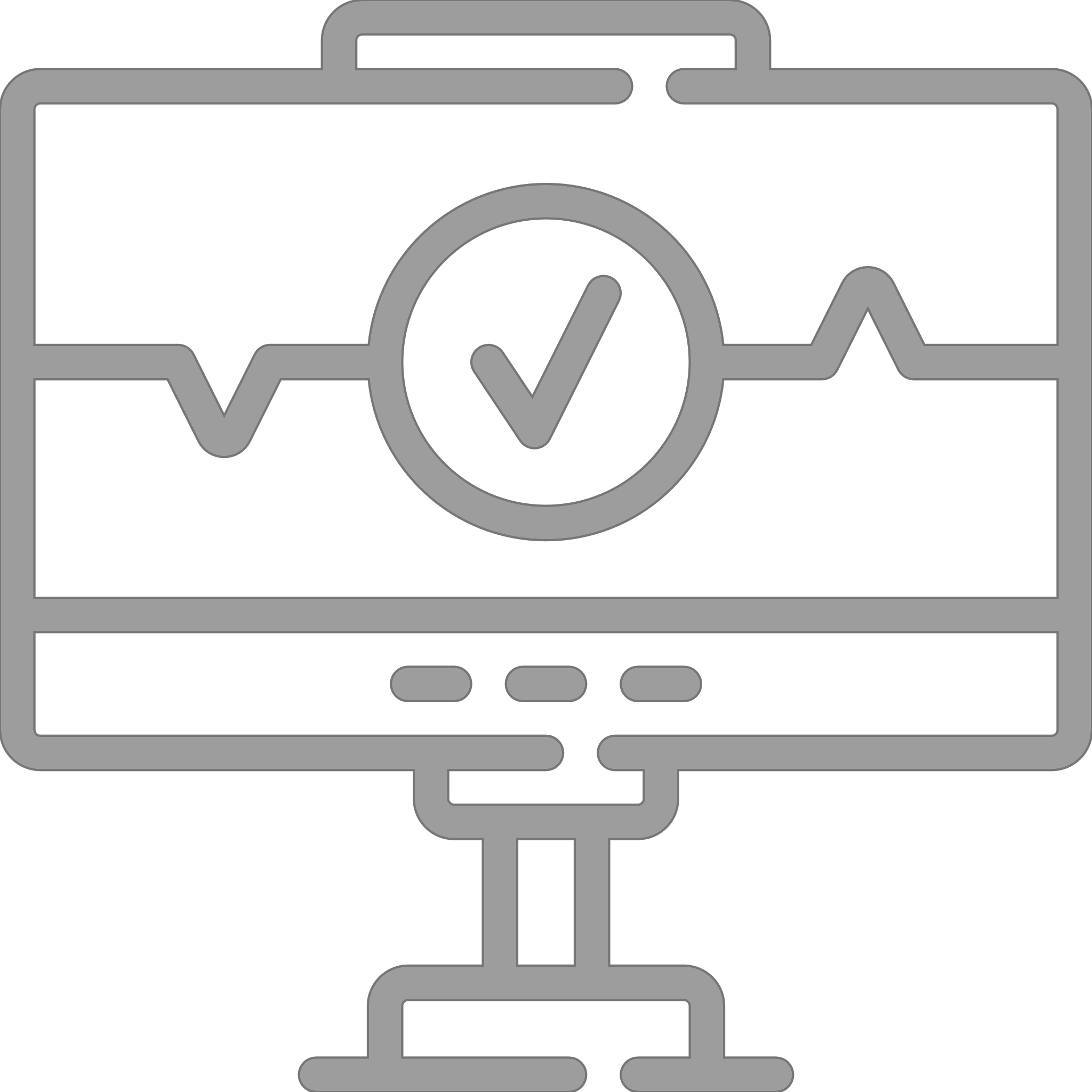 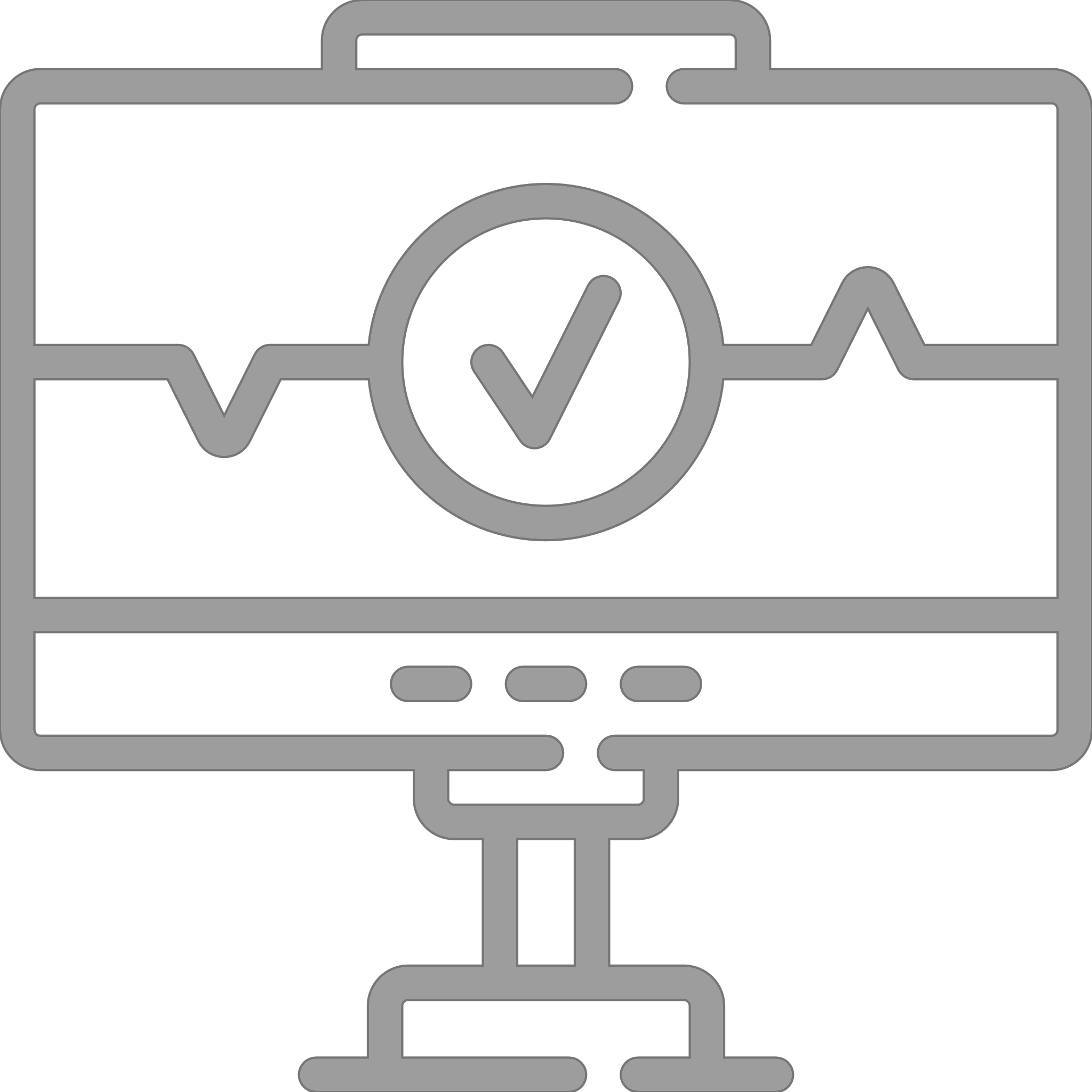 Проприетарные форматы
?
?
Конвертер 
форматов
Холтер- 
мониторы
Носимые устройства
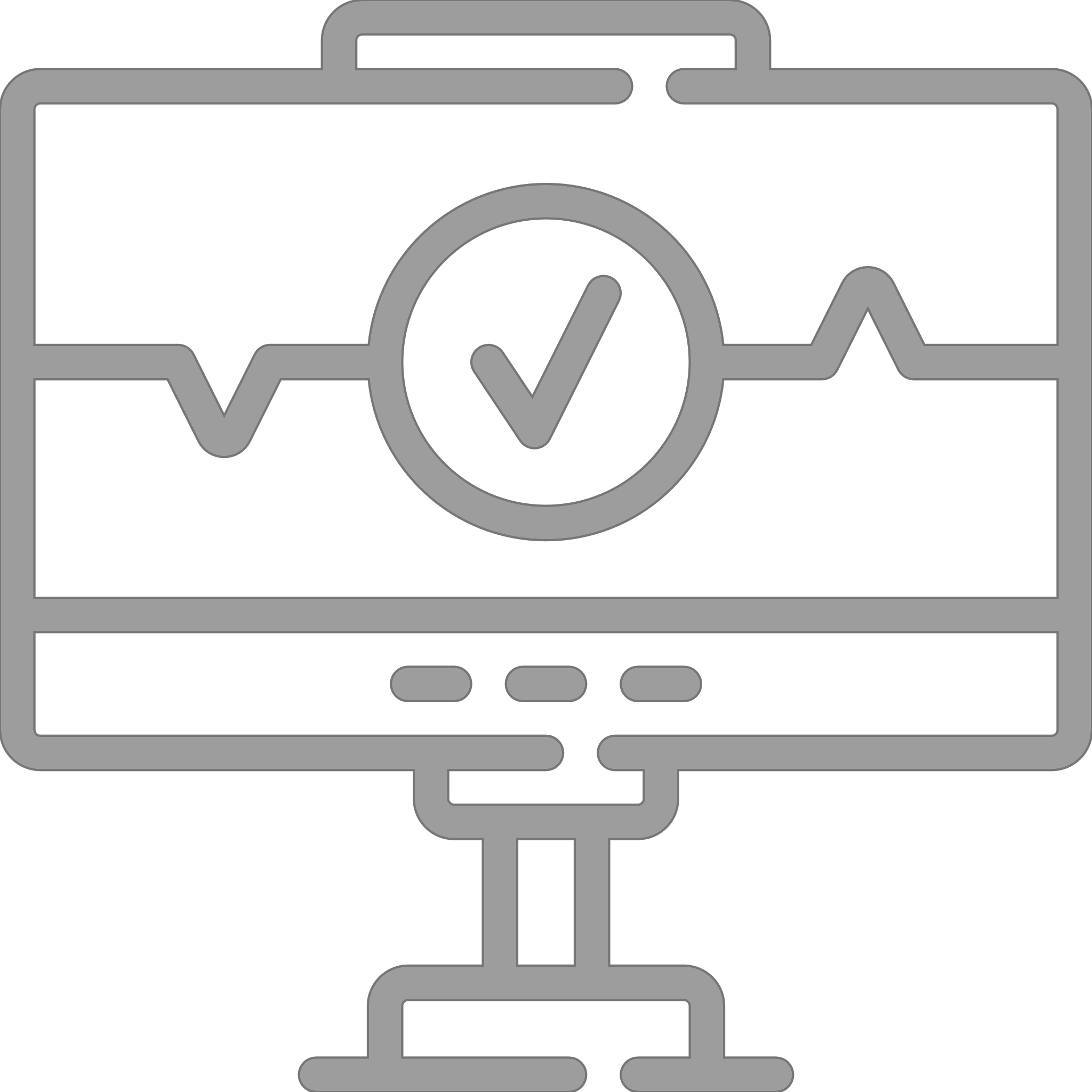 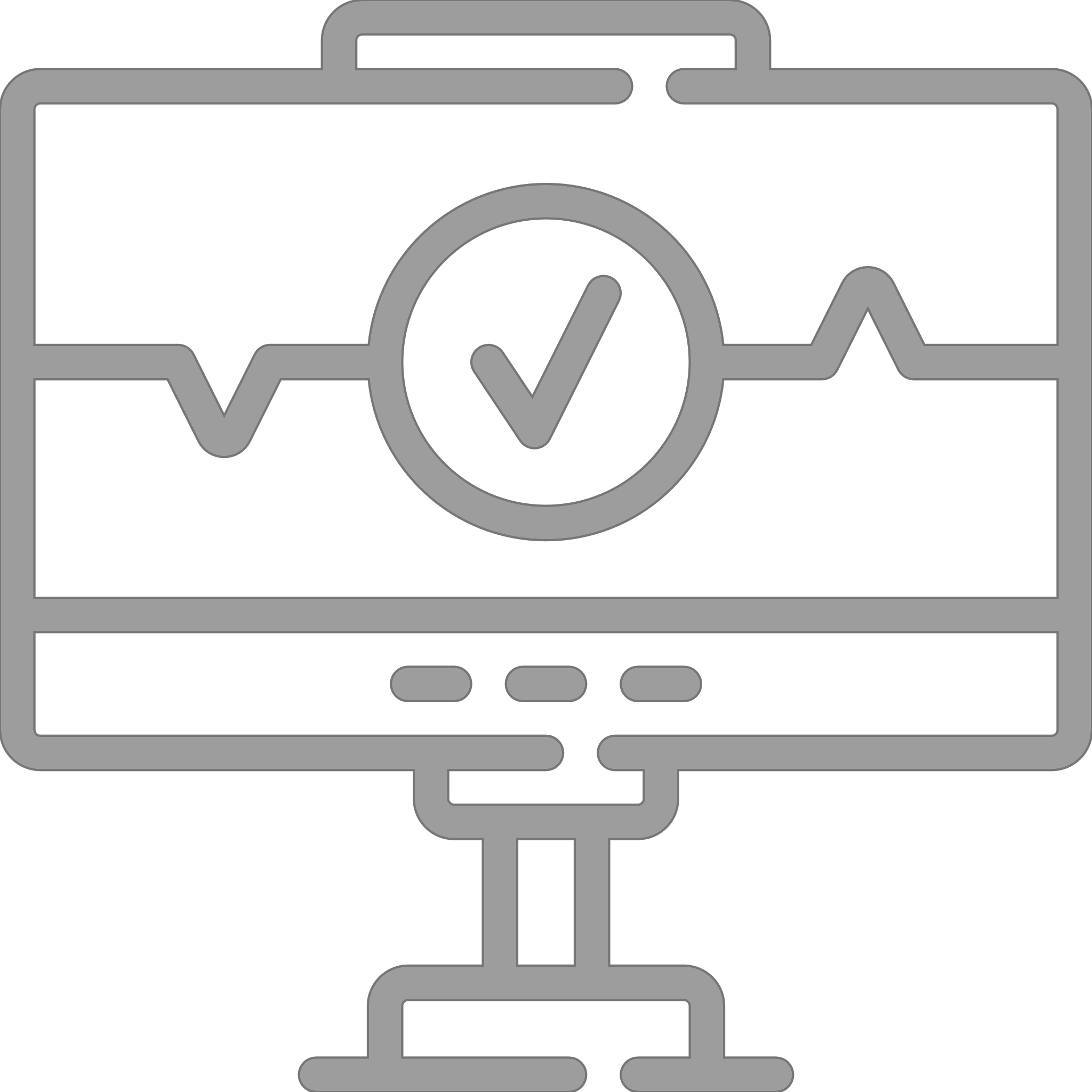 ?
?
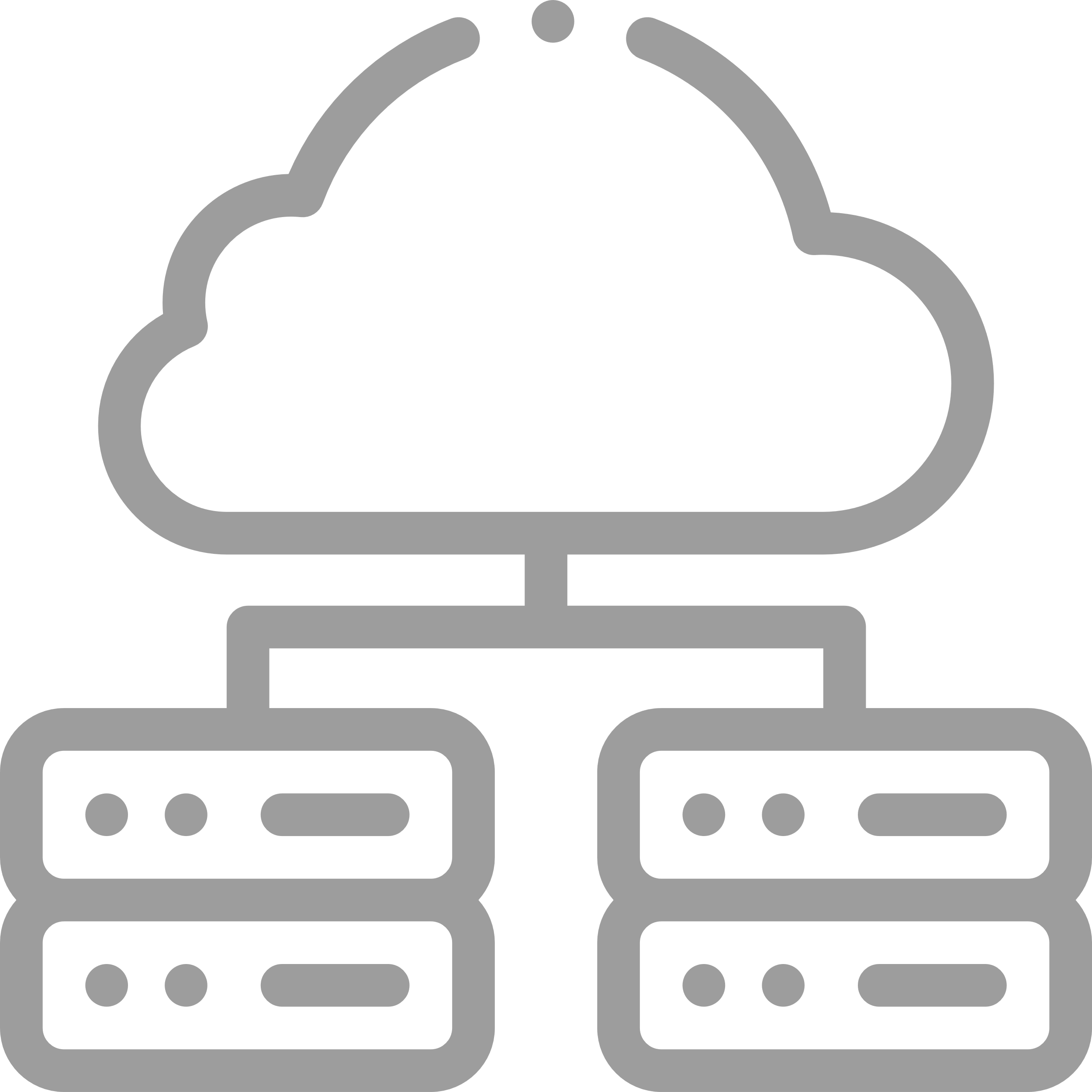 Профильная медицинская организация
Медицинская организация
Dicom
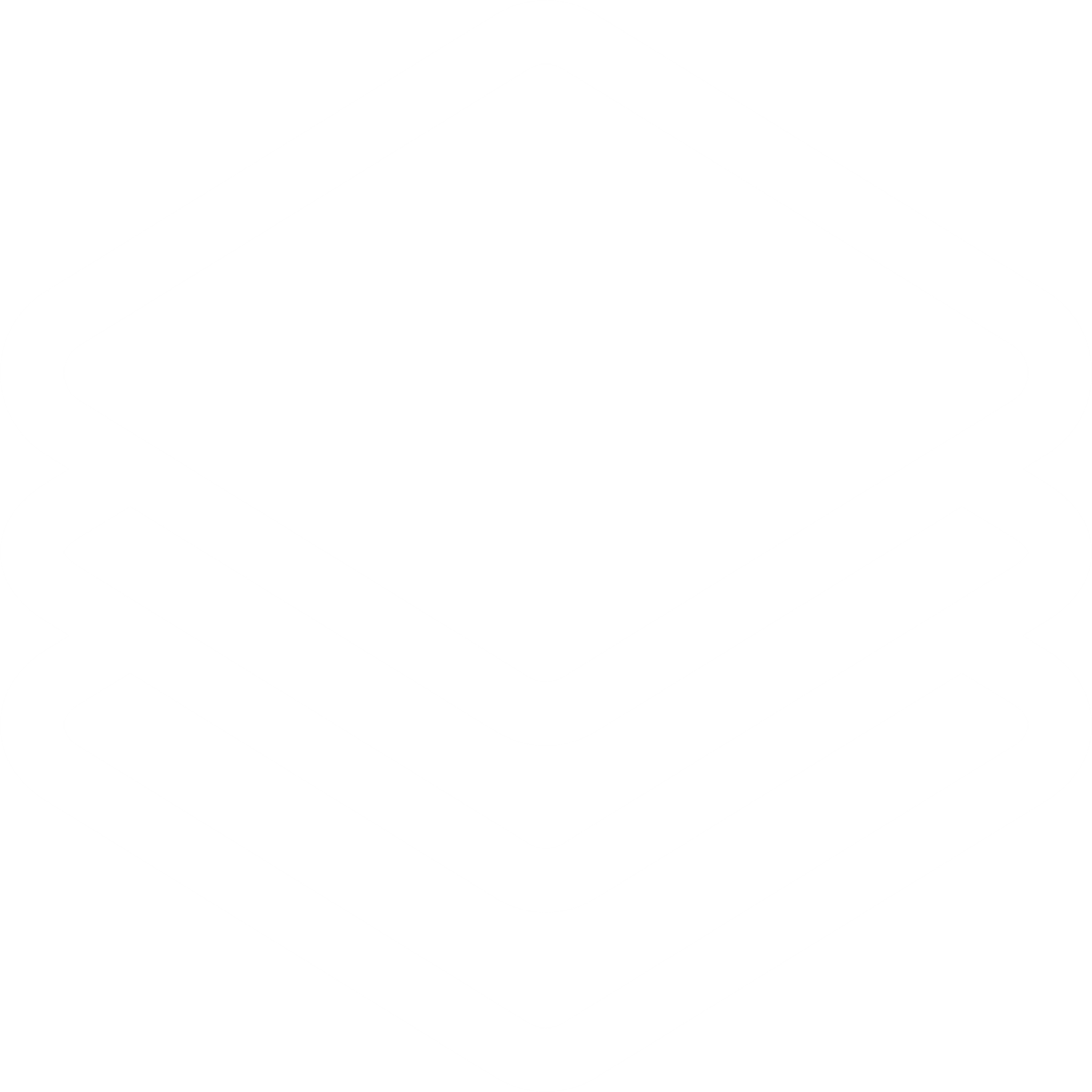 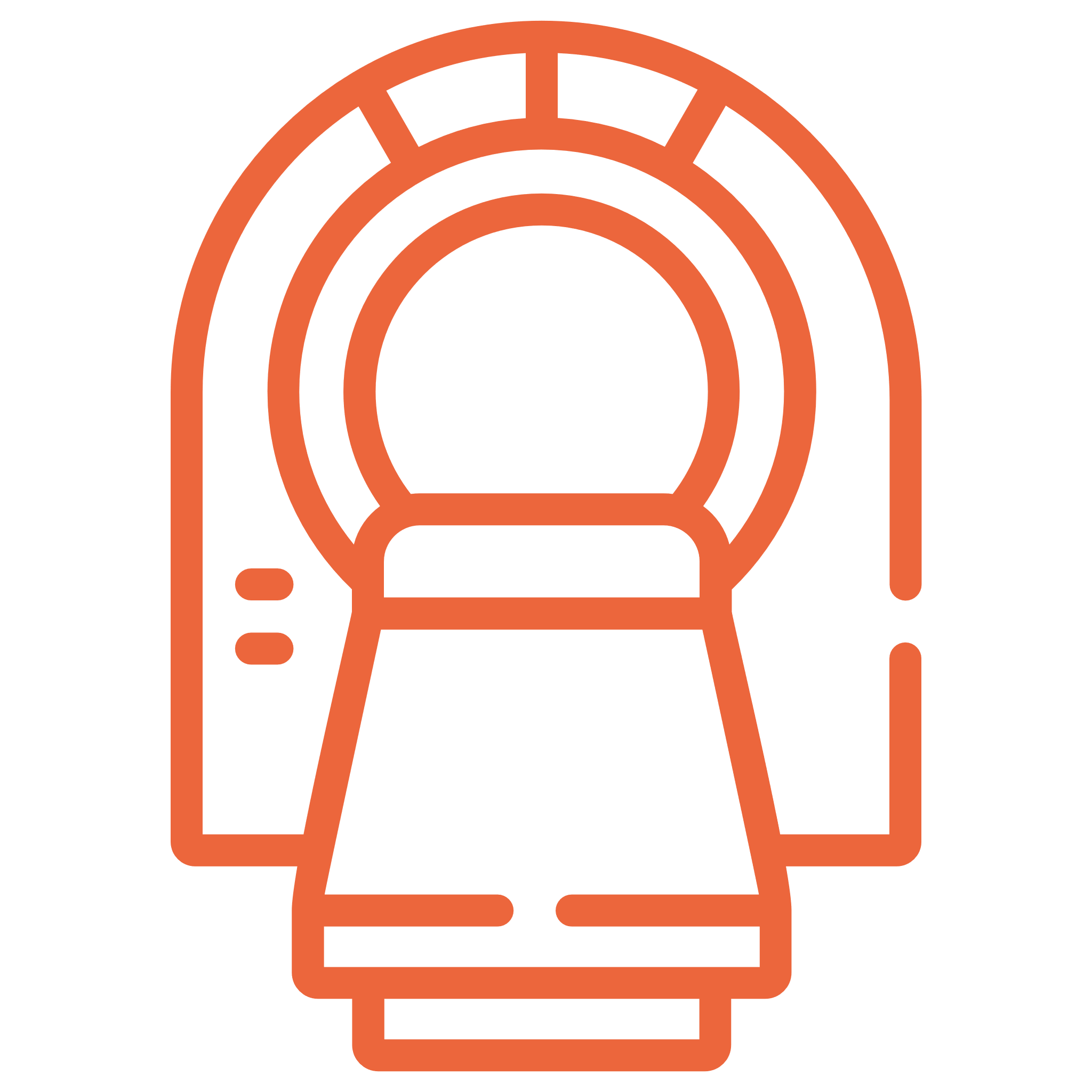 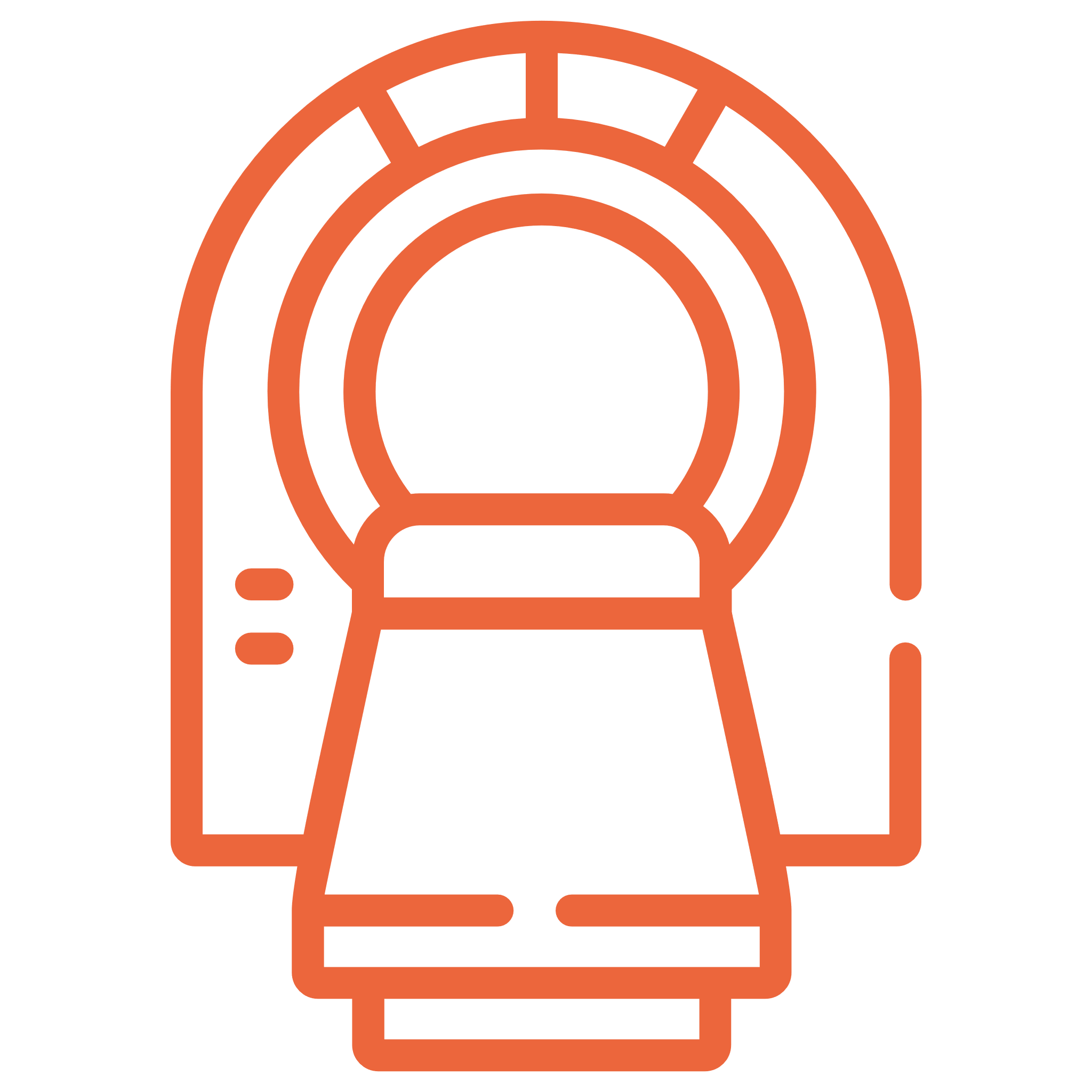 Диагностическое оборудование
Диагностическое оборудование
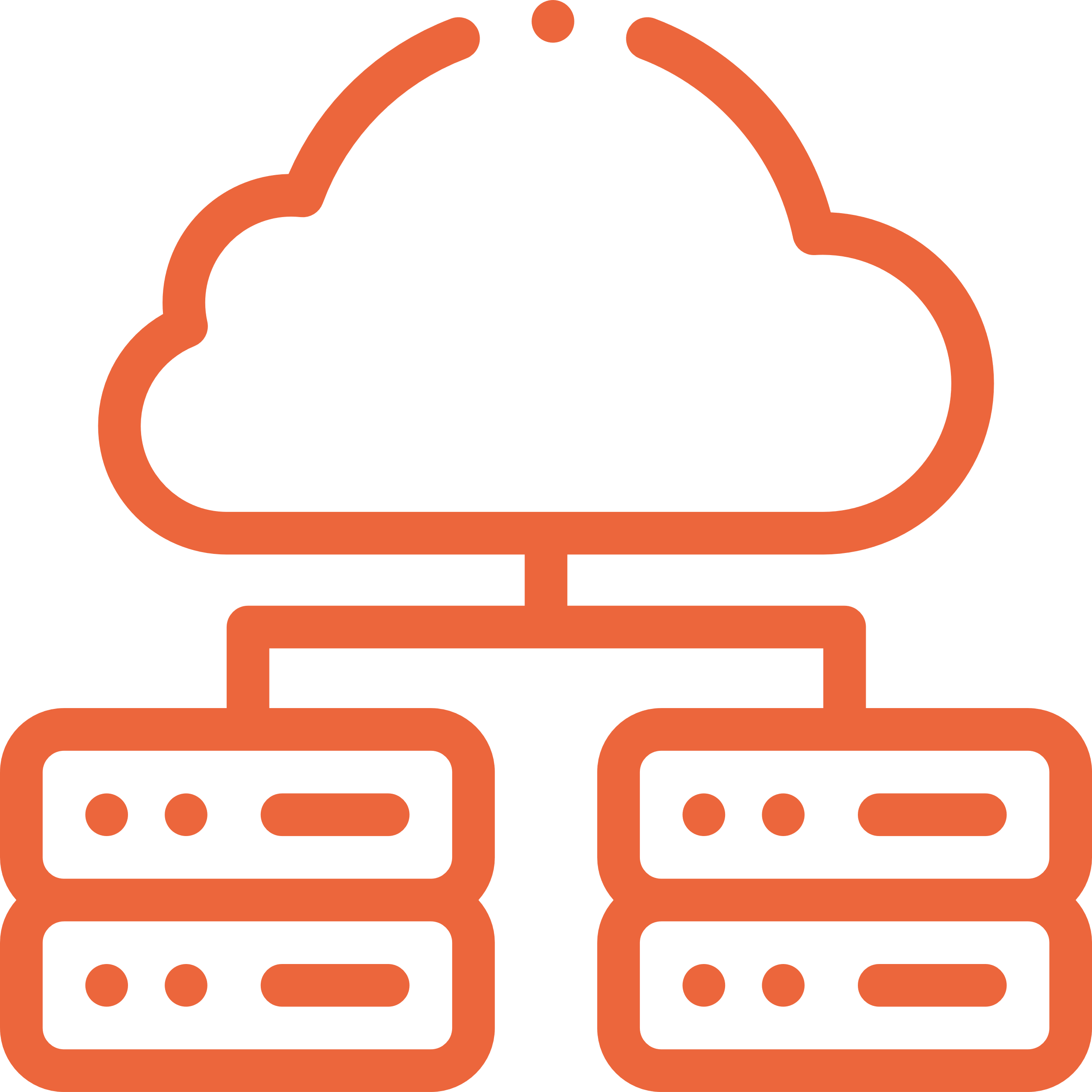 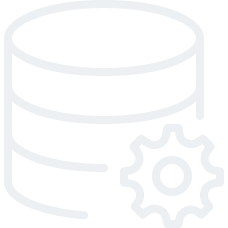 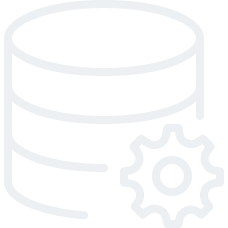 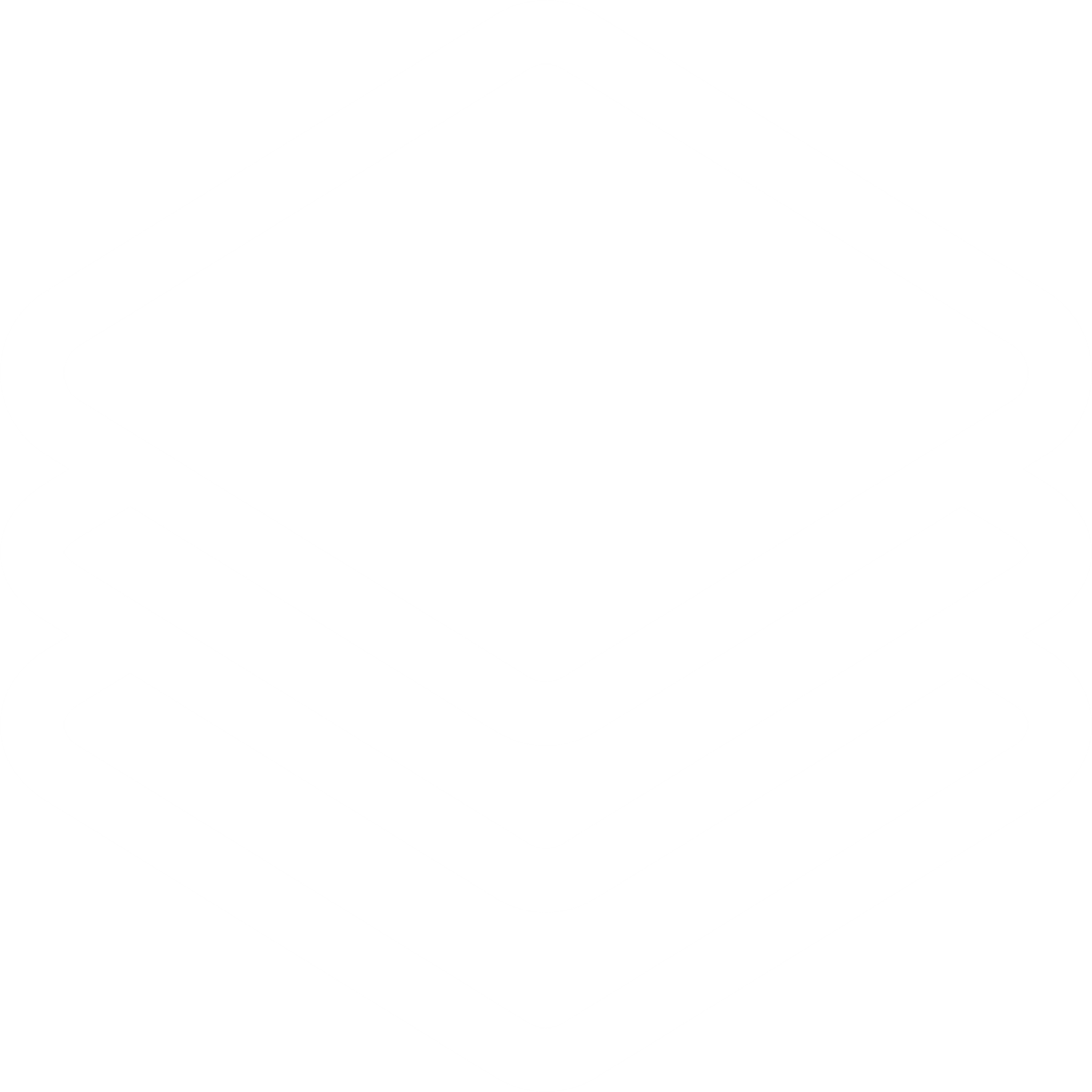 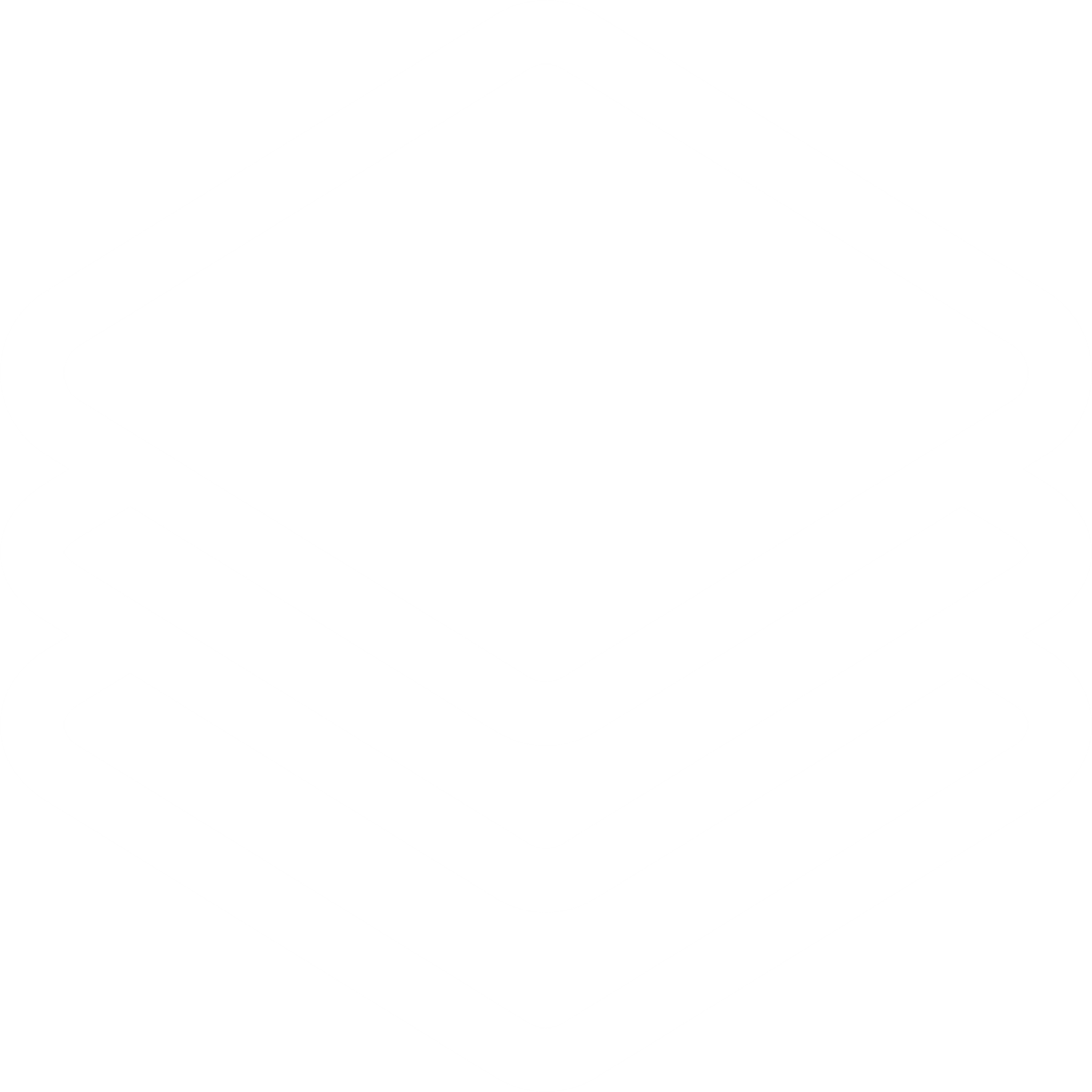 Ссылка на исследование и протокол
Ссылка на исследование и протокол
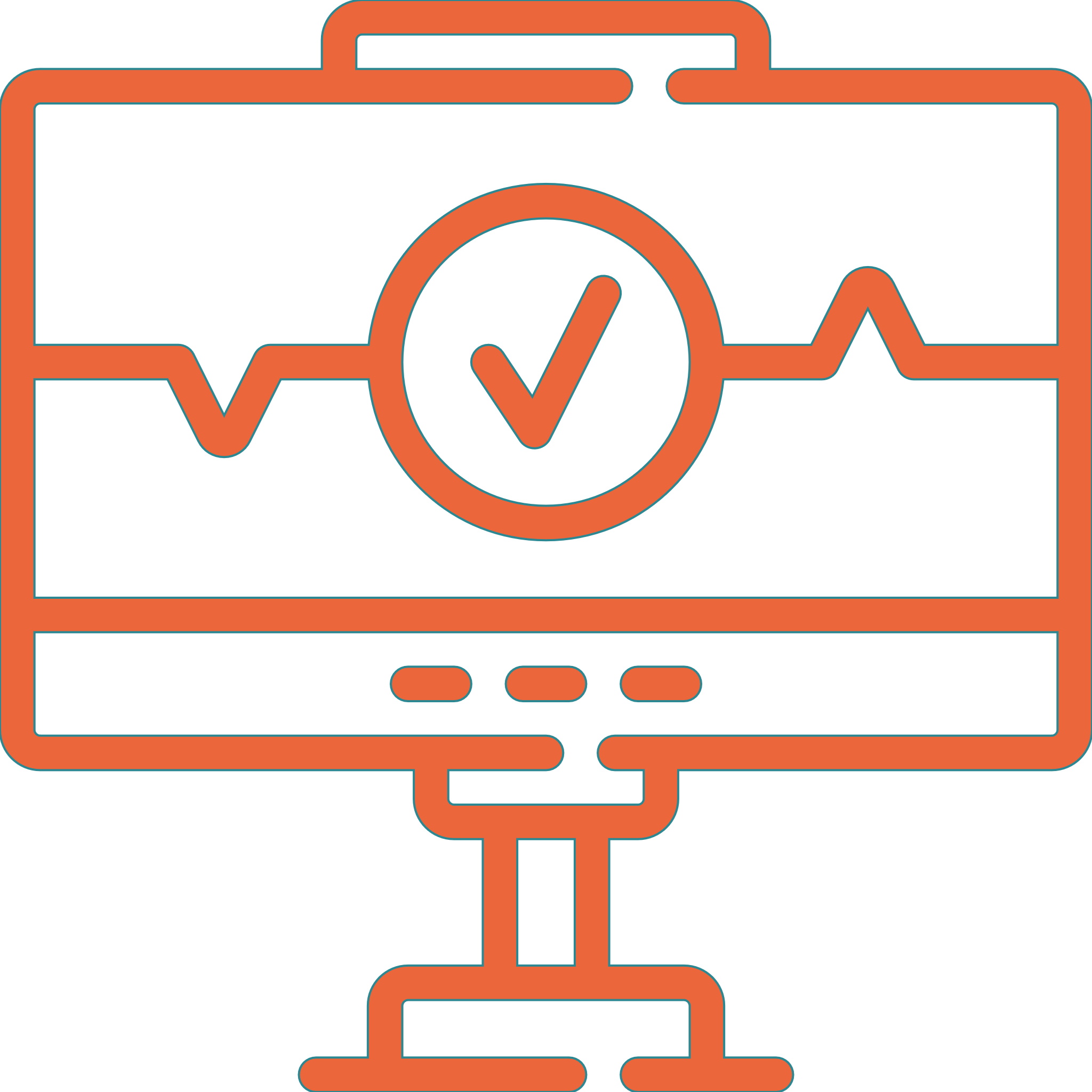 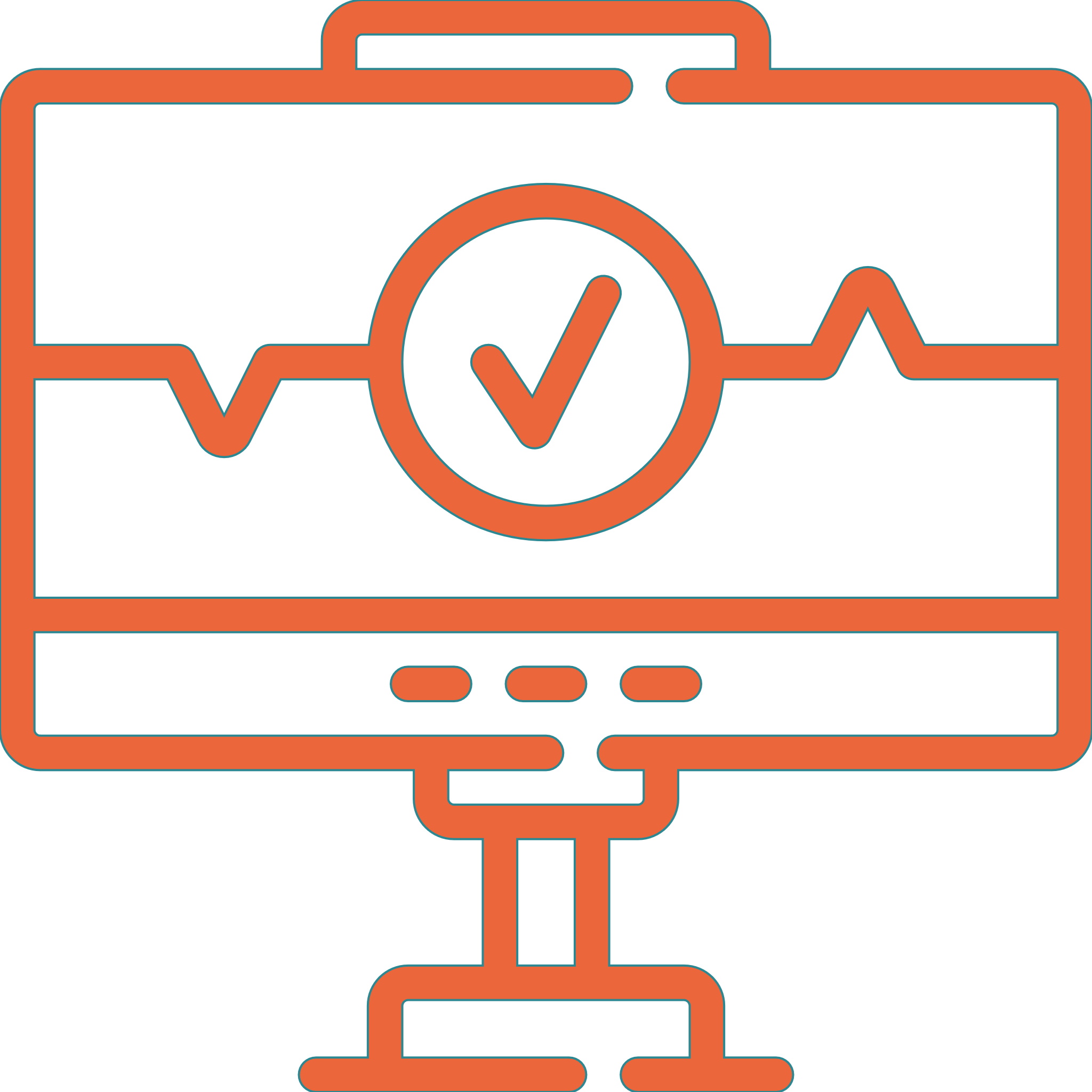 Локальный DICOM-сервер медицинской организации
Локальный DICOM-сервер медицинской организации
Рабочие станции врачей
Рабочие станции врачей
ЦАМИ. 
Архив ЭКГ
Новый уровень лучевой диагностики. ИТ-решения, меняющие все
25
Организация долгосрочного хранения
Модуль анализа ЭКГ
Разработано совместно 
с РНИИТО им.Вредена
Модуль эндопротезирования
Ожидаемый эффект
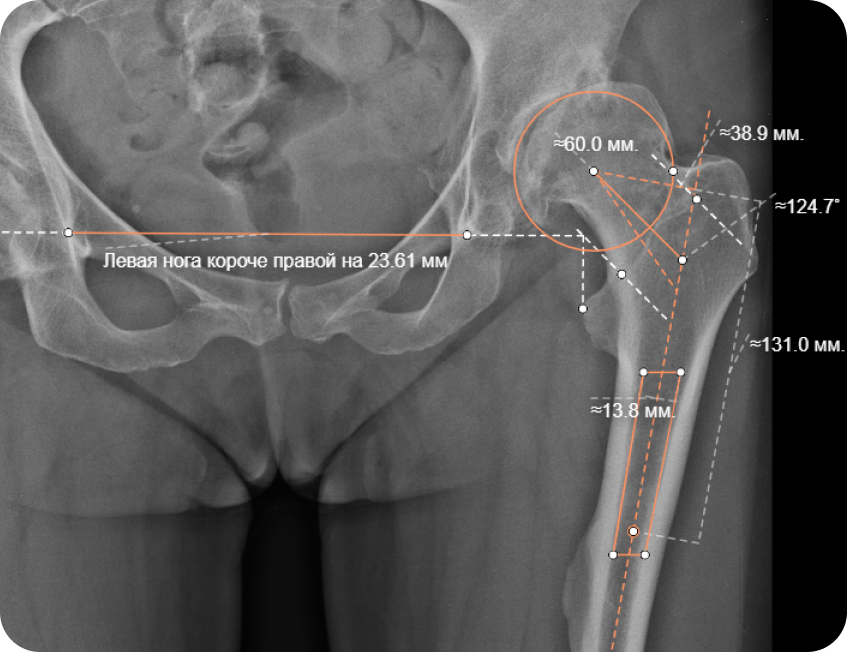 Качественный и количественный анализ рентгеморфометрические измерения
Подбор эндопротеза тазобедренного и коленного суставов  с помощью цифровых шаблонов
Оцифрованная библиотека шаблонов эндопротезов
Пополнение библиотеки по растровым и векторным шаблонам
Формирование специализированных протоколов с результатами подбора эндопротеза
Прикроватные ЭКГ
Аппараты ЭКГ бригад СМП
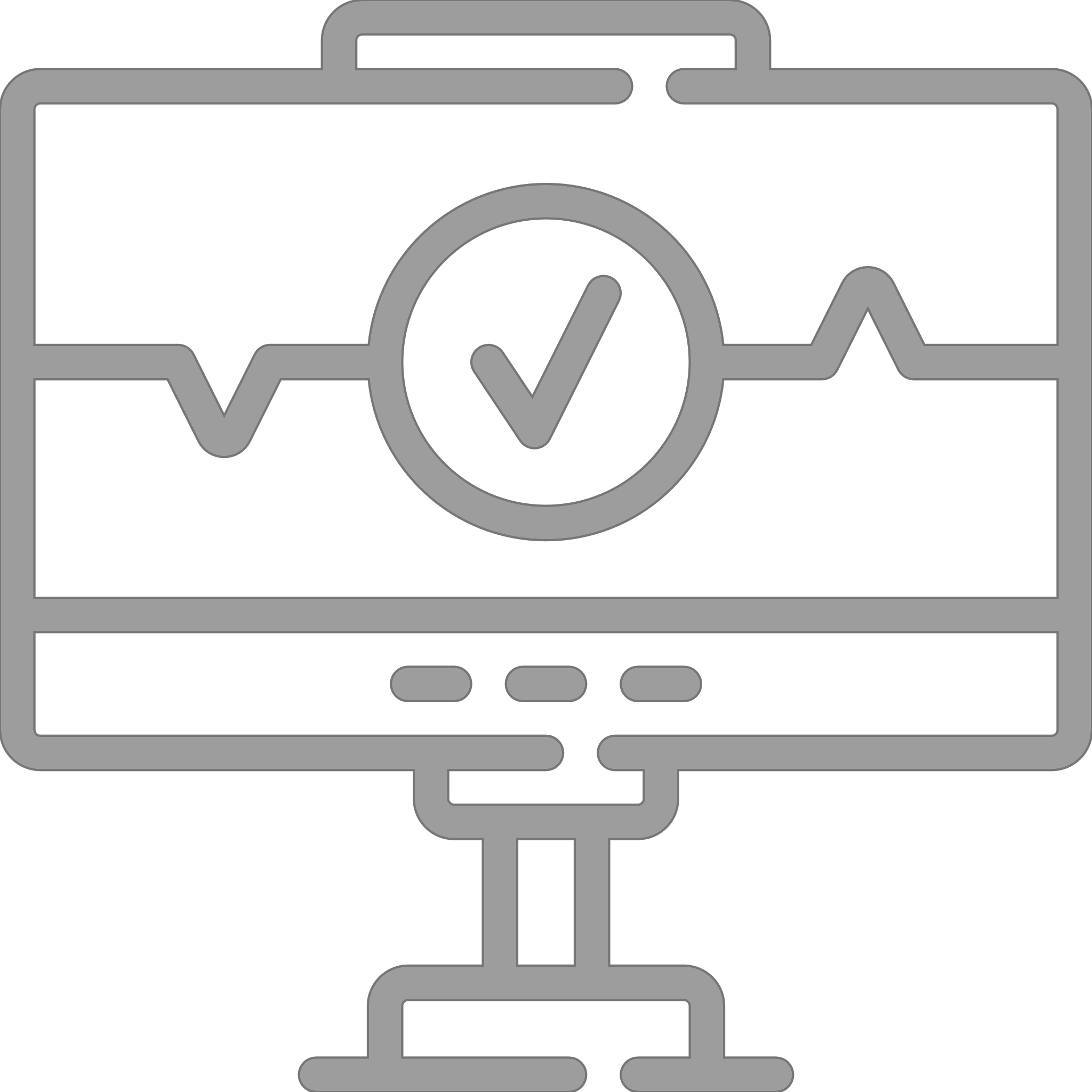 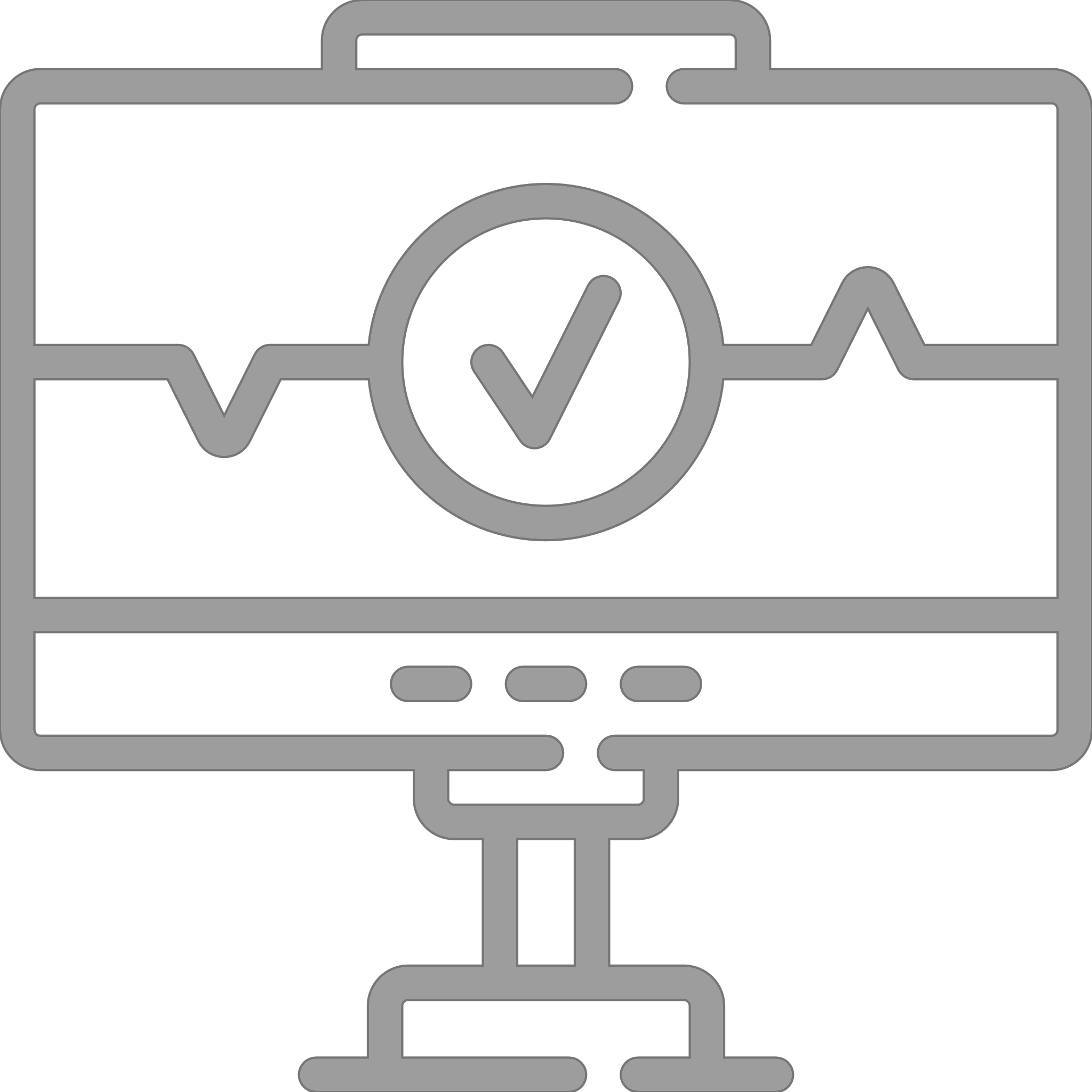 Централизованное хранение ЭКГ исследованийс возможностью предоставления удаленного доступа
Просмотр и анализ исследований в веб-просмотровщикеанализ изображений на сервере, отсутствие необходимости установки дополнительного оборудования и ПО
Контроль за проведением исследований и их расшифровки в РИС
Интеграция с МИС/РМИСхранение и передача данных в МИС/РМИС, включая формализованный протокол исследования
Проприетарные форматы
?
?
Конвертер 
форматов
Холтер- 
мониторы
Носимые устройства
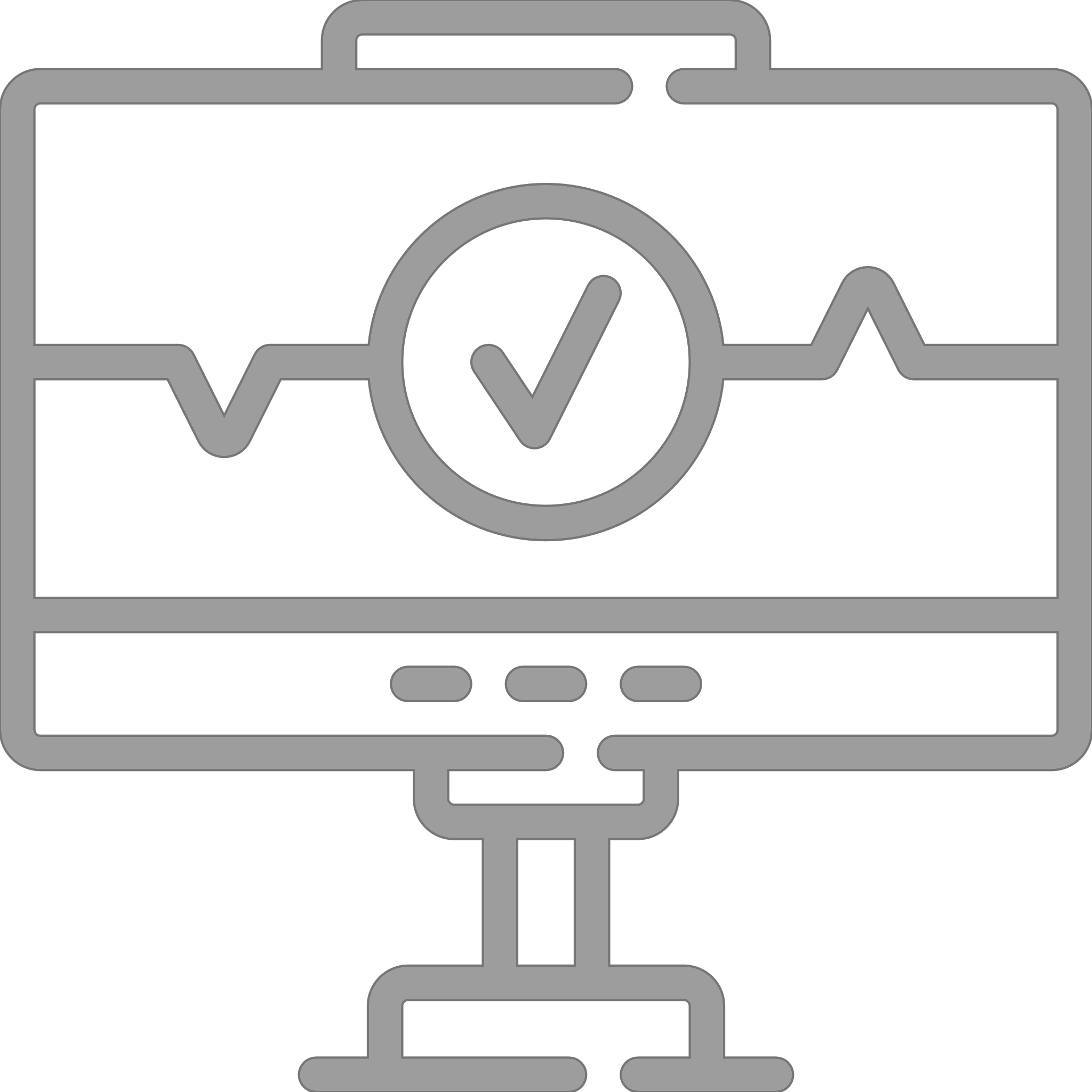 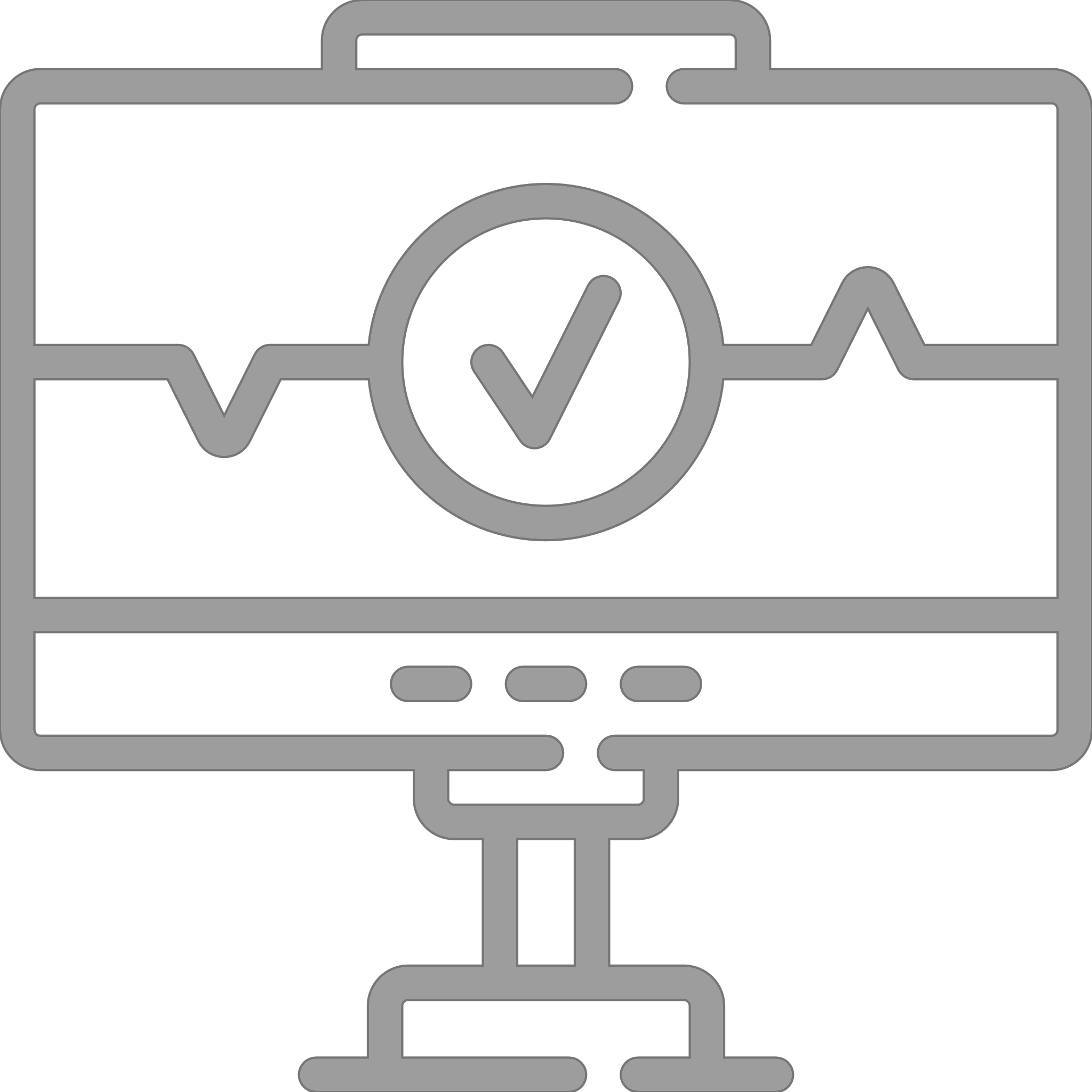 ?
?
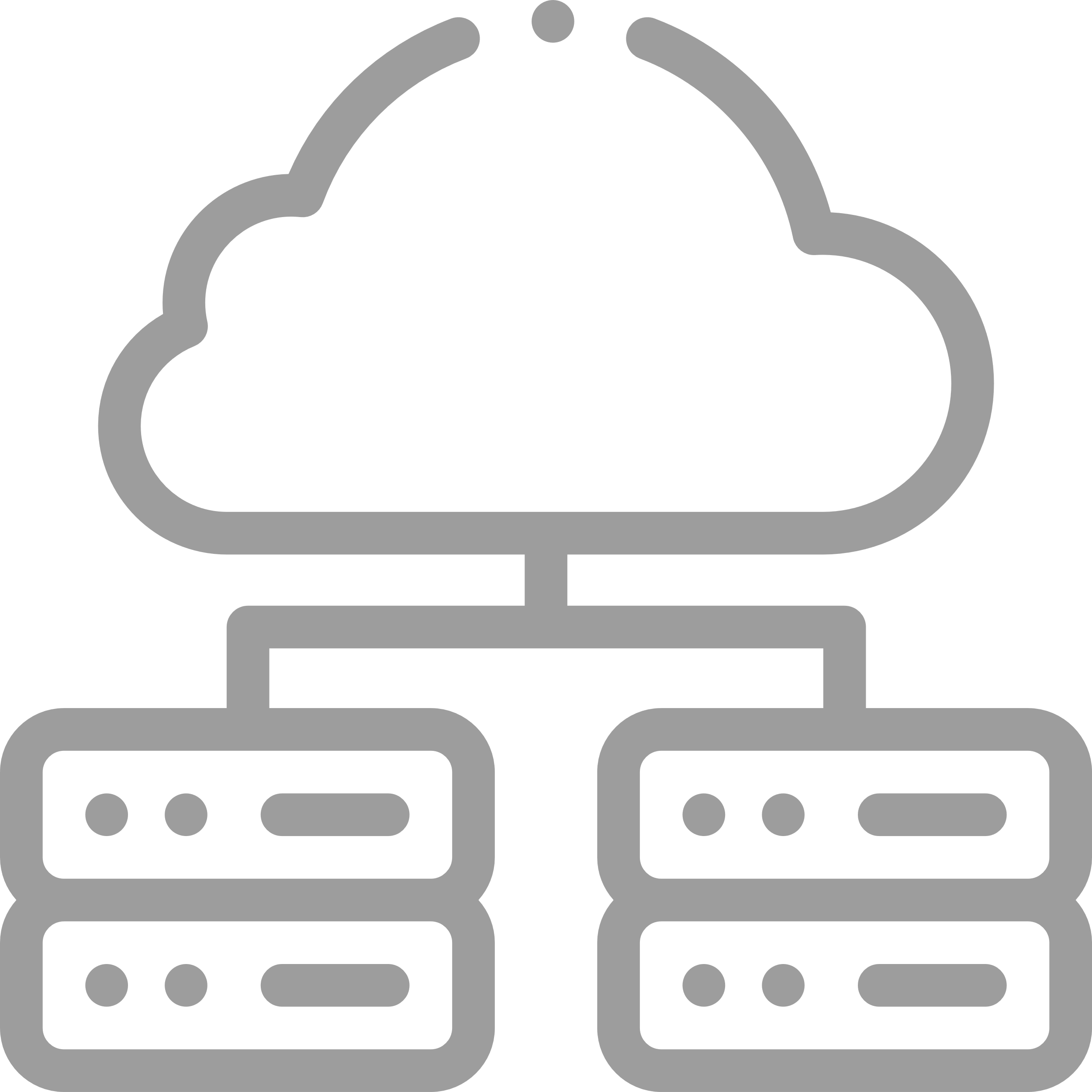 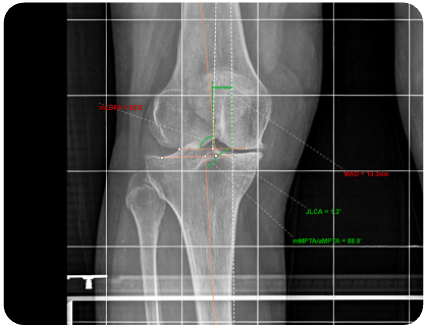 Профильная медицинская организация
Медицинская организация
Dicom
Тазобедренный сустав
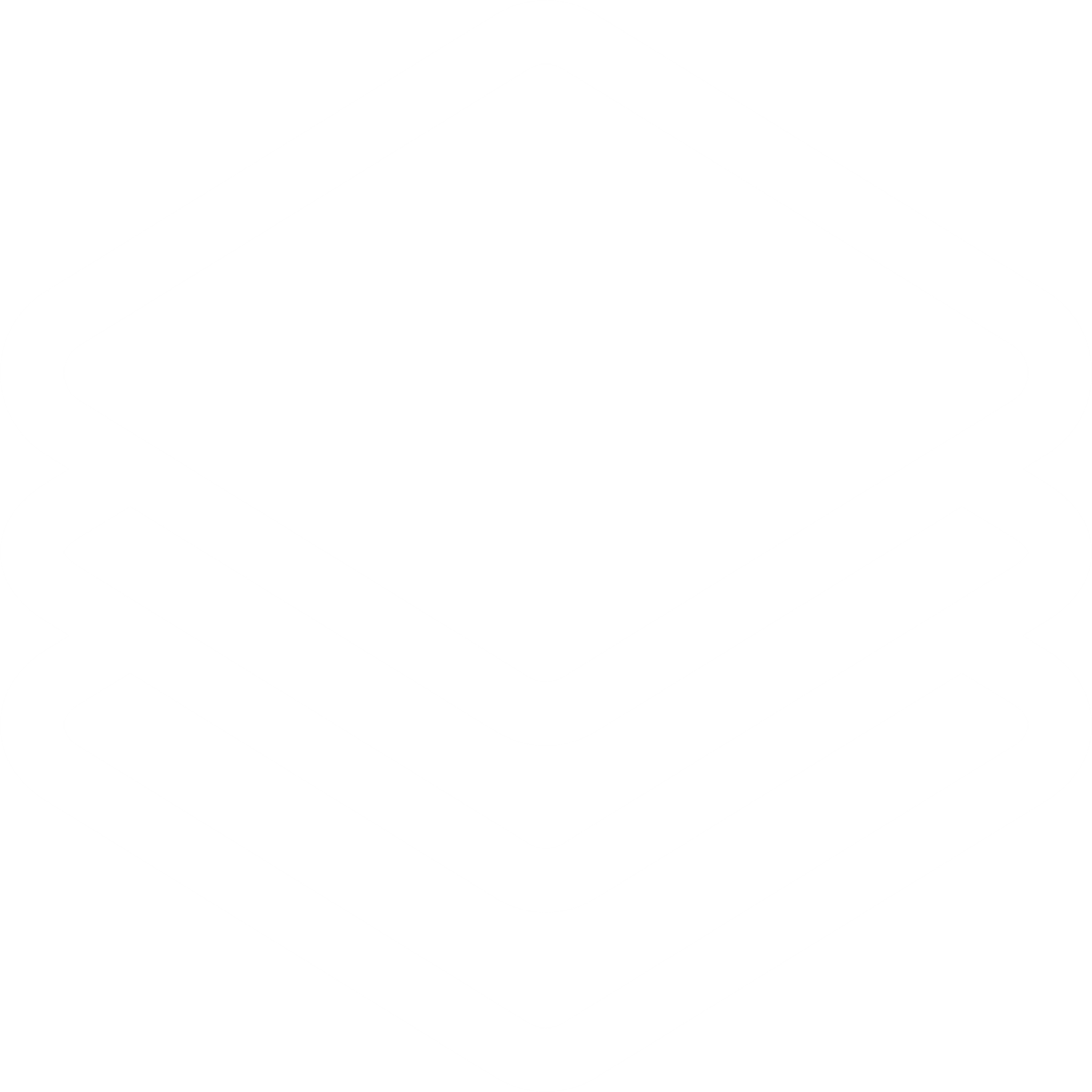 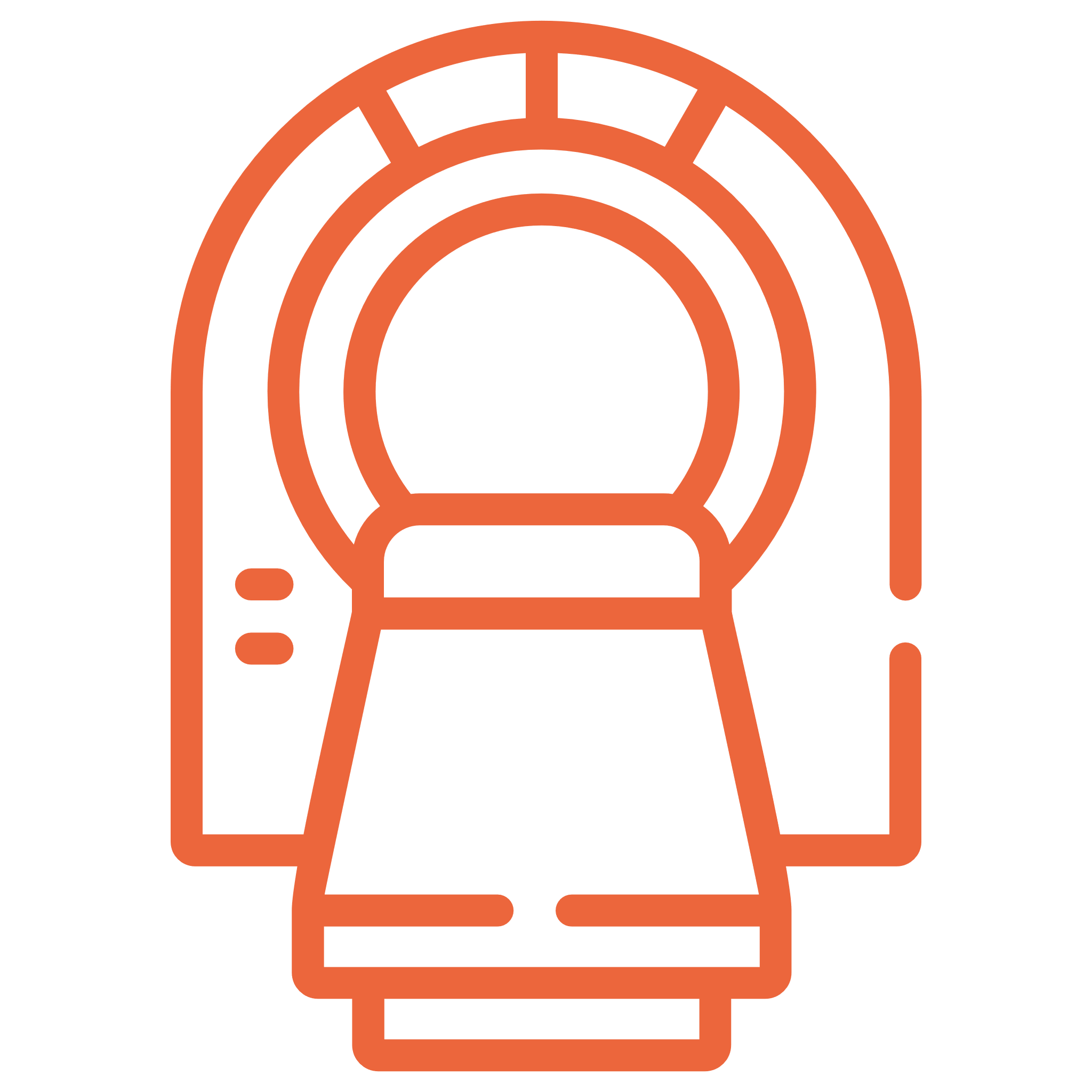 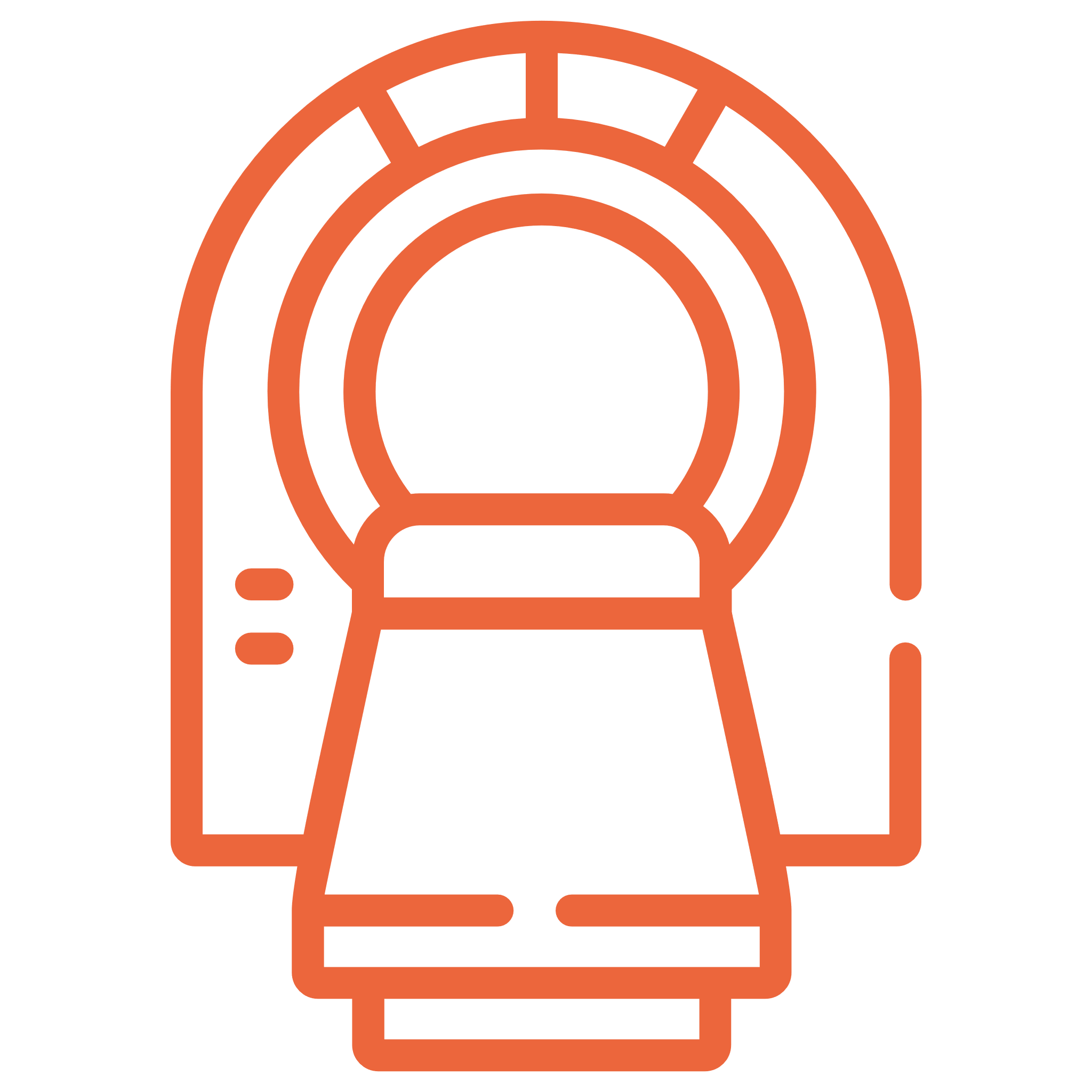 Диагностическое оборудование
Диагностическое оборудование
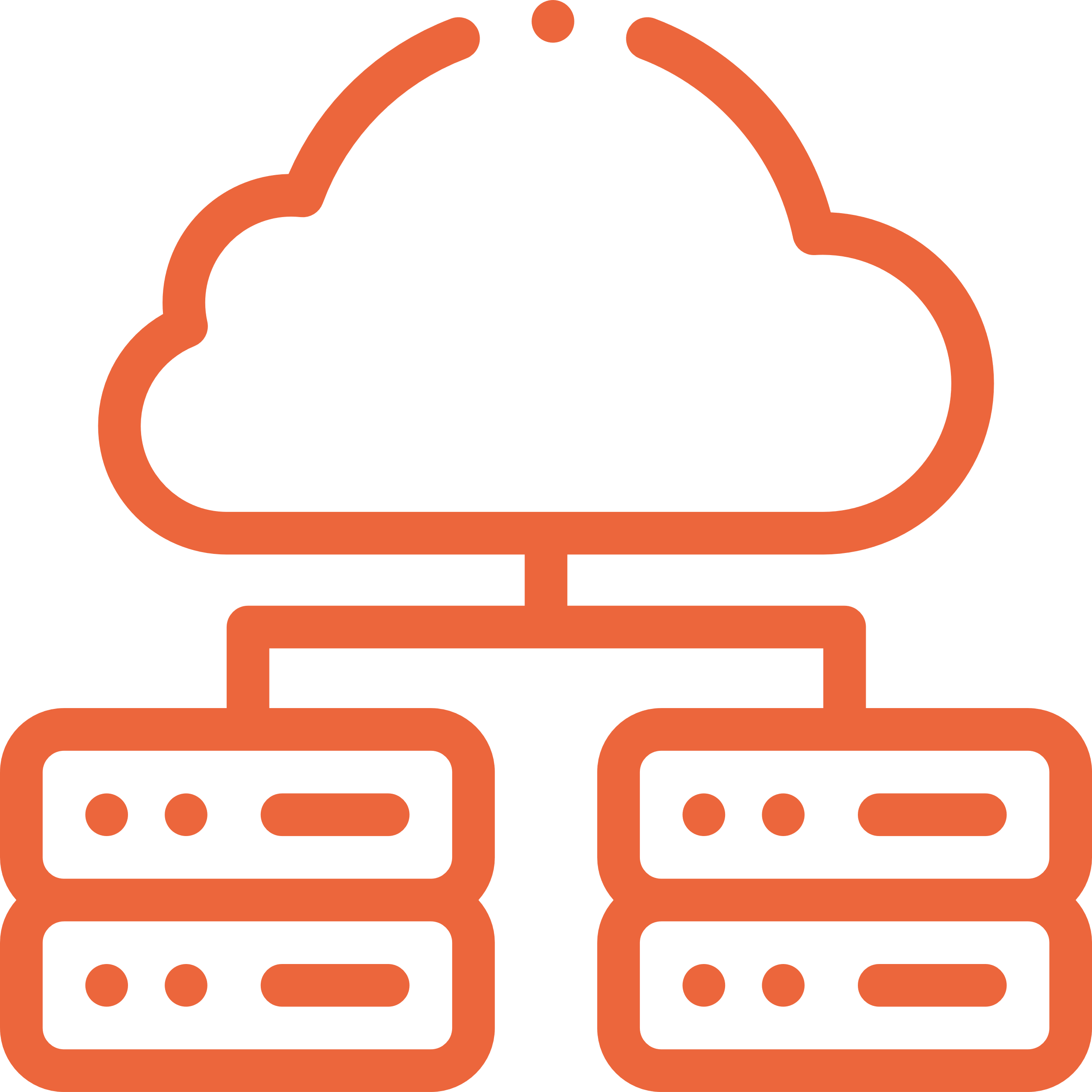 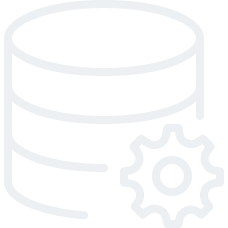 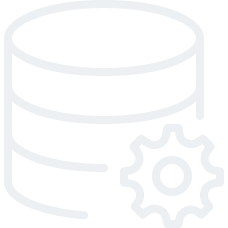 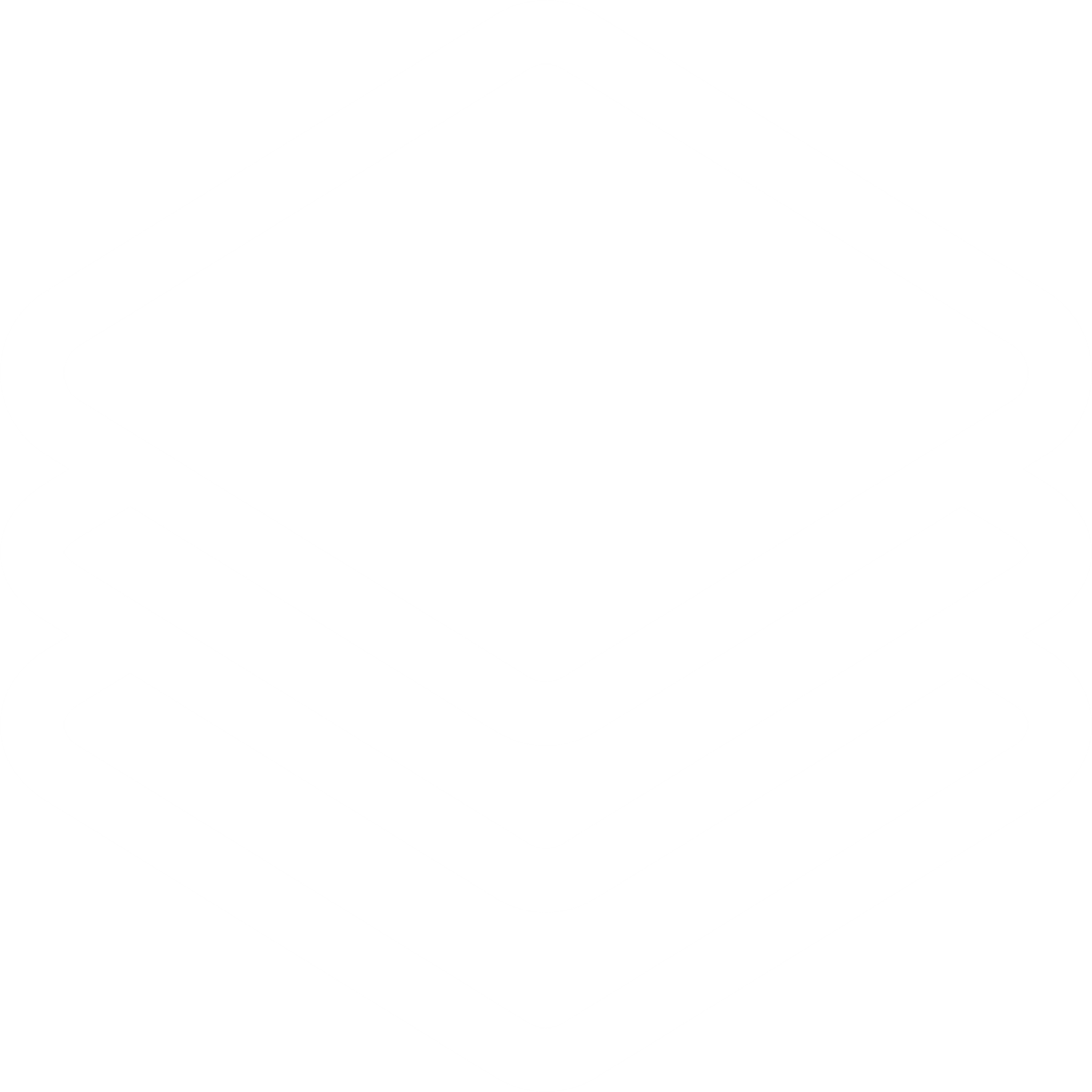 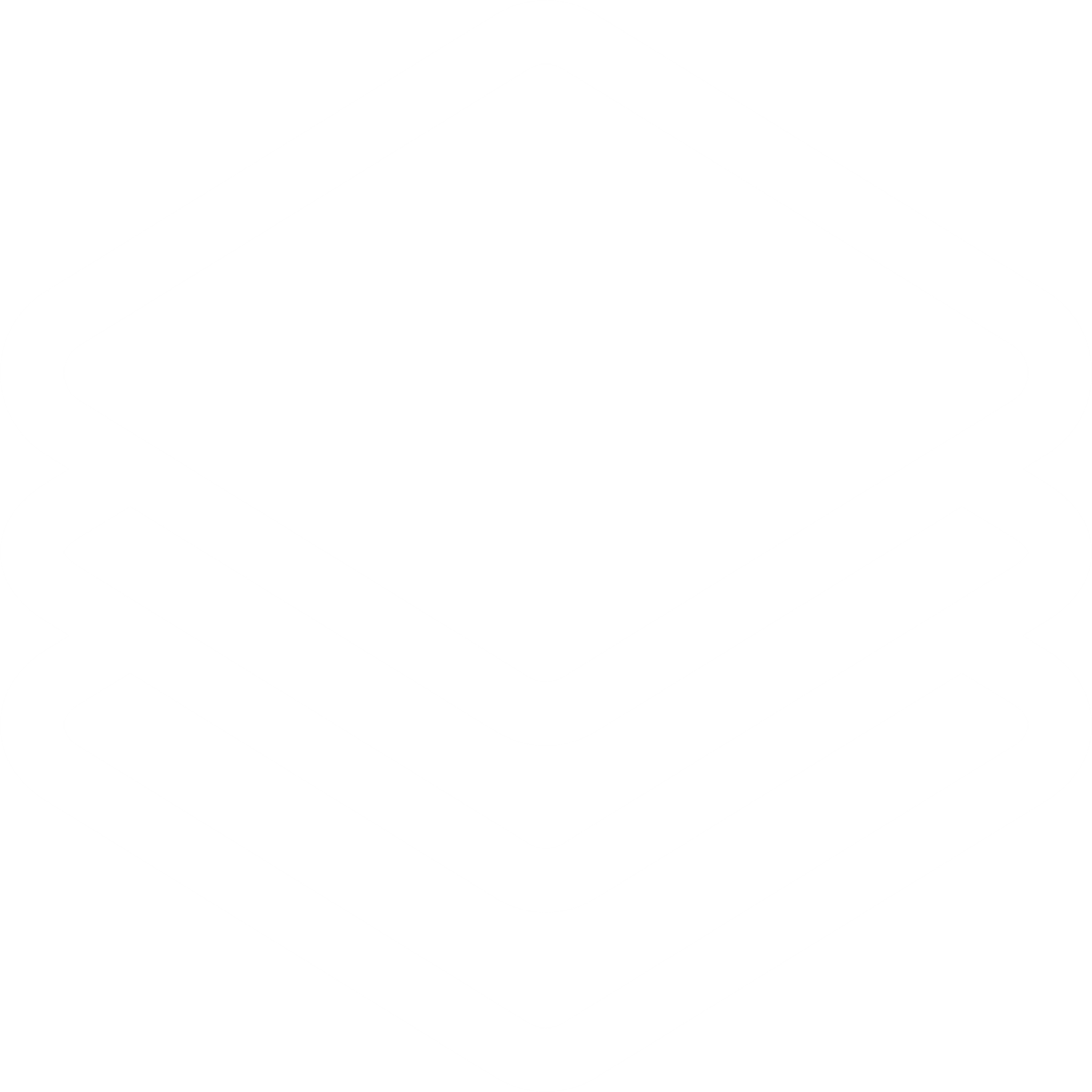 Ожидаемый эффект
Оцифровано
Ссылка на исследование и протокол
Ссылка на исследование и протокол
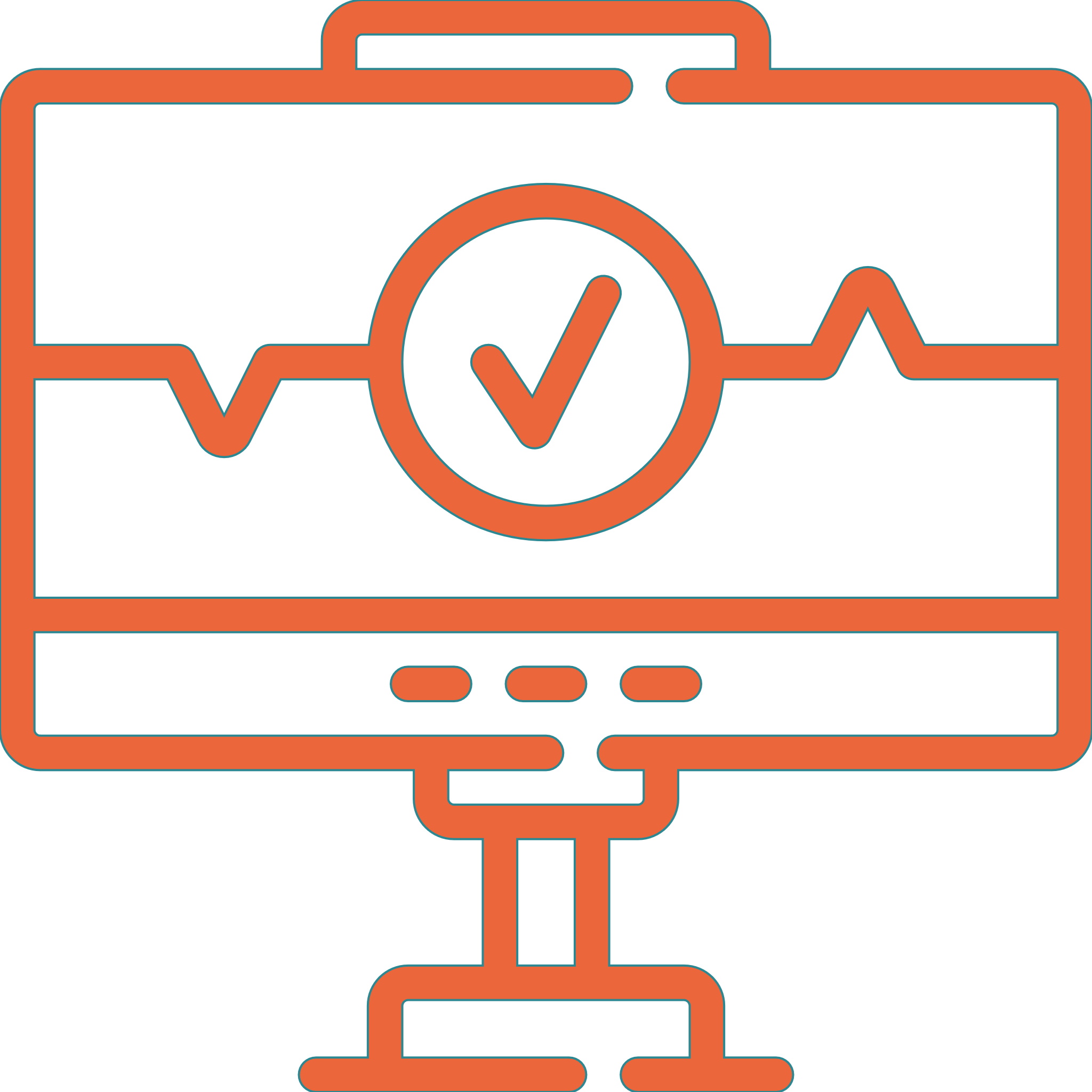 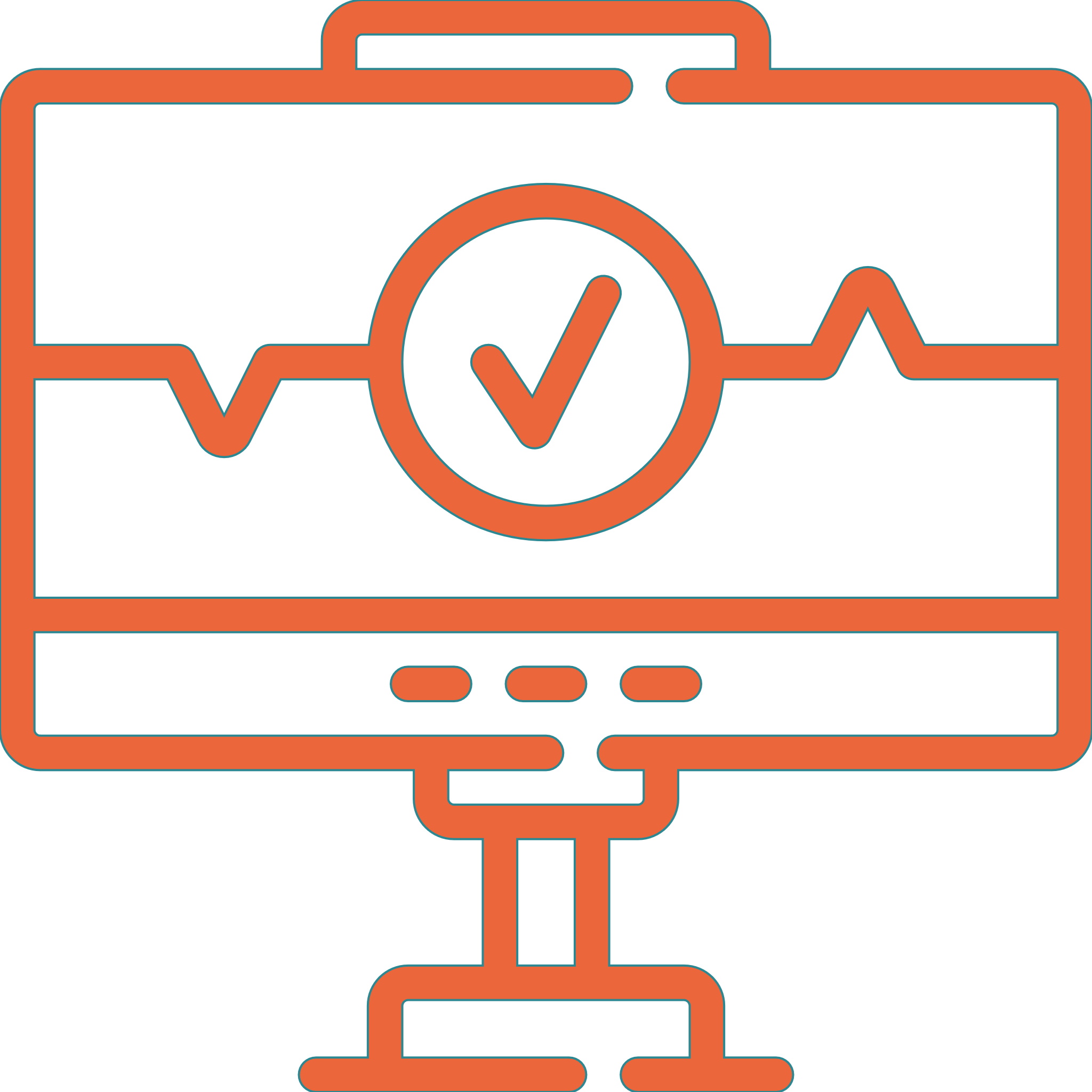 Локальный DICOM-сервер медицинской организации
Локальный DICOM-сервер медицинской организации
Рабочие станции врачей
Коленный 
сустав
Рабочие станции врачей
ЦАМИ. 
Архив ЭКГ
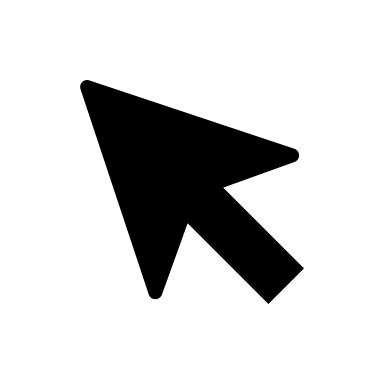 Новый уровень лучевой диагностики. ИТ-решения, меняющие все
26
Модуль для анализа и диагностики патологических образований предстательной железы
Модуль для анализа патологий легких и планирования оперативного вмешательства
Локальная обработка изображений на АРМ пользователя
Релиз в 2023
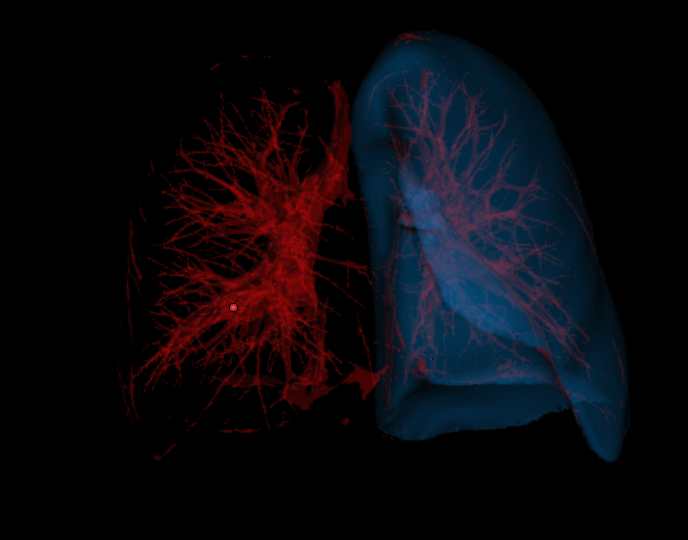 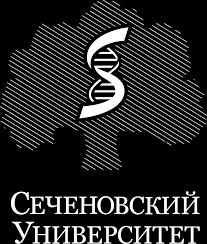 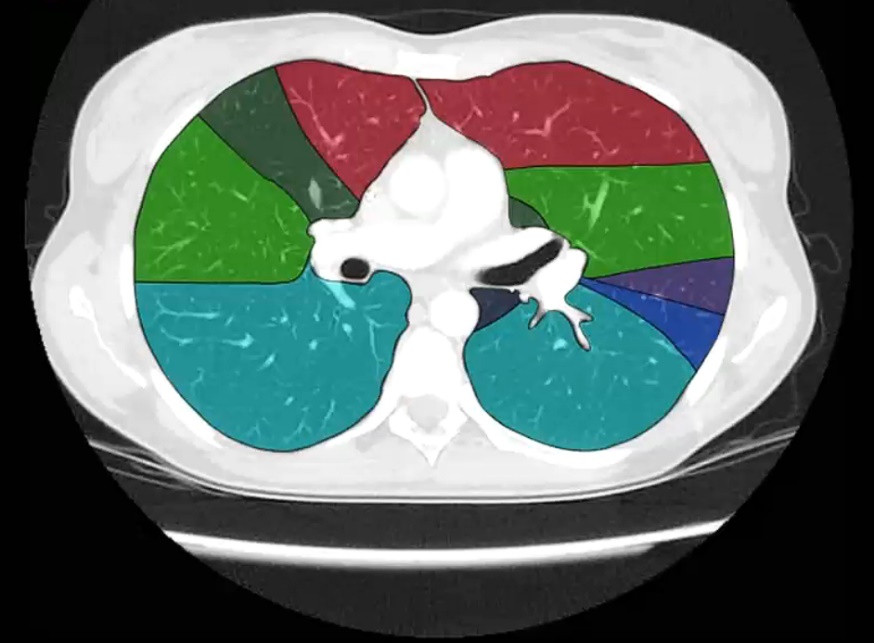 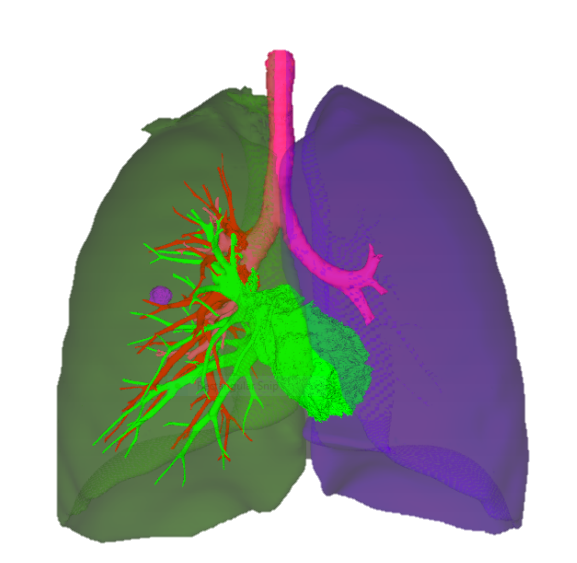 Сегментация целевых анатомических структури объектов
Предоставление необходимых режимов визуализации изображений 
Количественный анализ для оценки параметров планирования вмешательства
Определение объема вмешательства / планируемого объема резекции
Ожидаемый эффект
↗︎
Точность планирования
↘︎
Сокращение времени на подготовку операций
↗︎
Повышение качества жизни пациента после операции
Совместный проект с Институтом персонализированной онкологии научного центра мирового уровня "Цифровой биодизайн и персонализированное здравоохранение" Сеченовского Университета
Новый уровень лучевой диагностики. ИТ-решения, меняющие все
27
Модуль для анализа и дифференциальной диагностики рассеянного склероза
Модуль для анализа и диагностики патологических образований предстательной железы
Модуль для анализа патологий легких и планирования оперативного вмешательства
Релиз в 2023
Предобработка данных мпМРТ-исследования
Визуализация и управление отображением изображений 
Автоматическая сегментация 
Автоматические и ручные инструменты для качественного и количественного анализа
Стандартизация и формализация результатов по PI-RADS
Автоматическое формирование протокола исследования
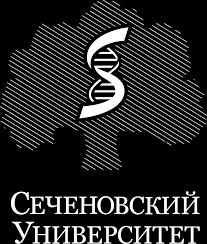 Сегментация целевых анатомических структури объектов
Предоставление необходимых режимов визуализации изображений 
Количественный анализ для оценки параметров планирования вмешательства
Определение объема вмешательства / планируемого объема резекции
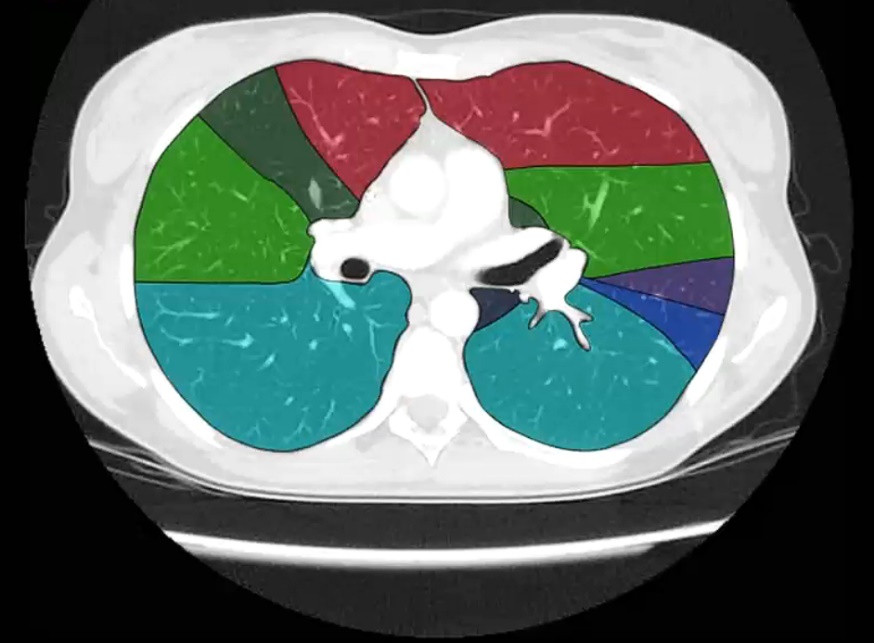 Ожидаемый эффект
Ожидаемый эффект
↘︎ ︎
Сокращение времени исследования
↗︎
Точность диагностики*
↗ ︎
Ранняя выявляемость РПЖ
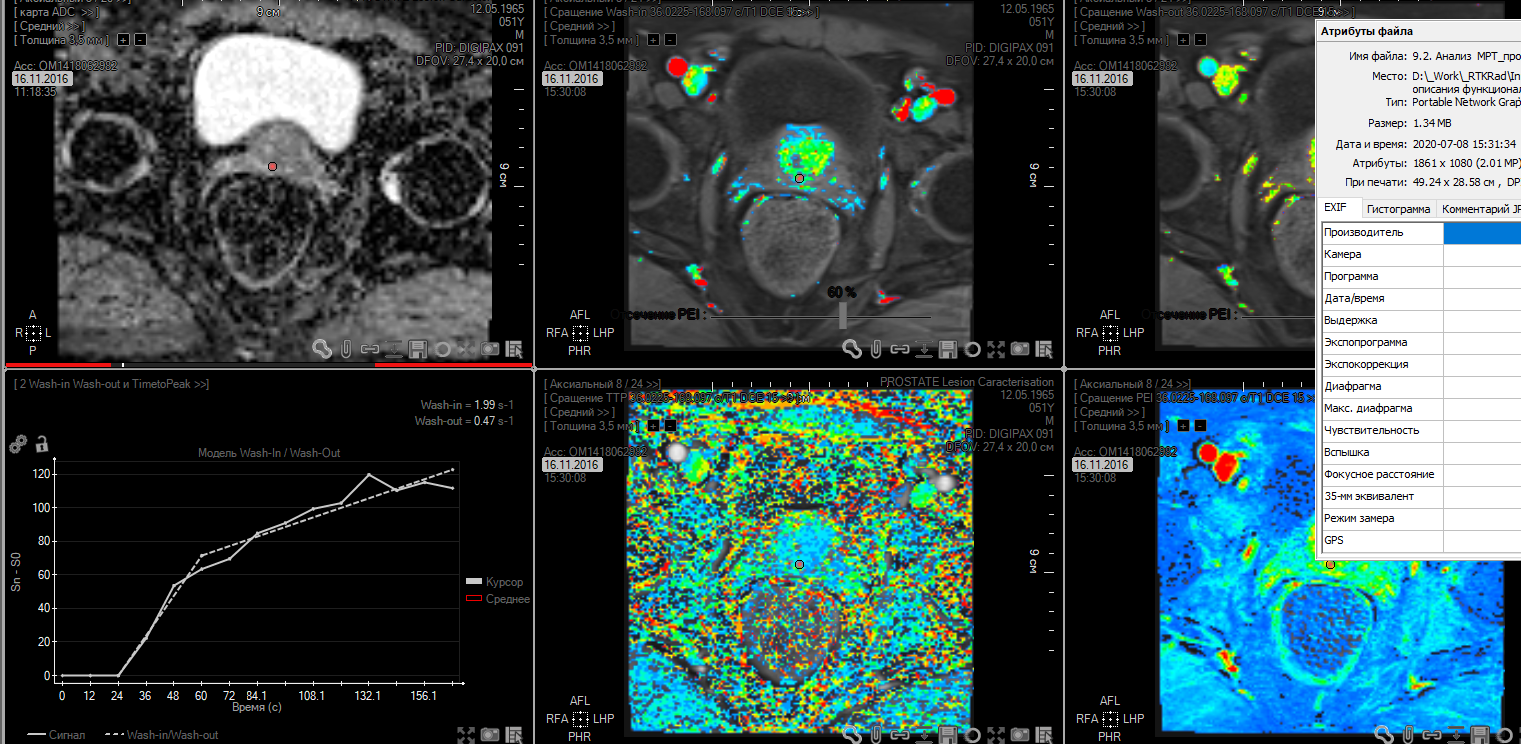 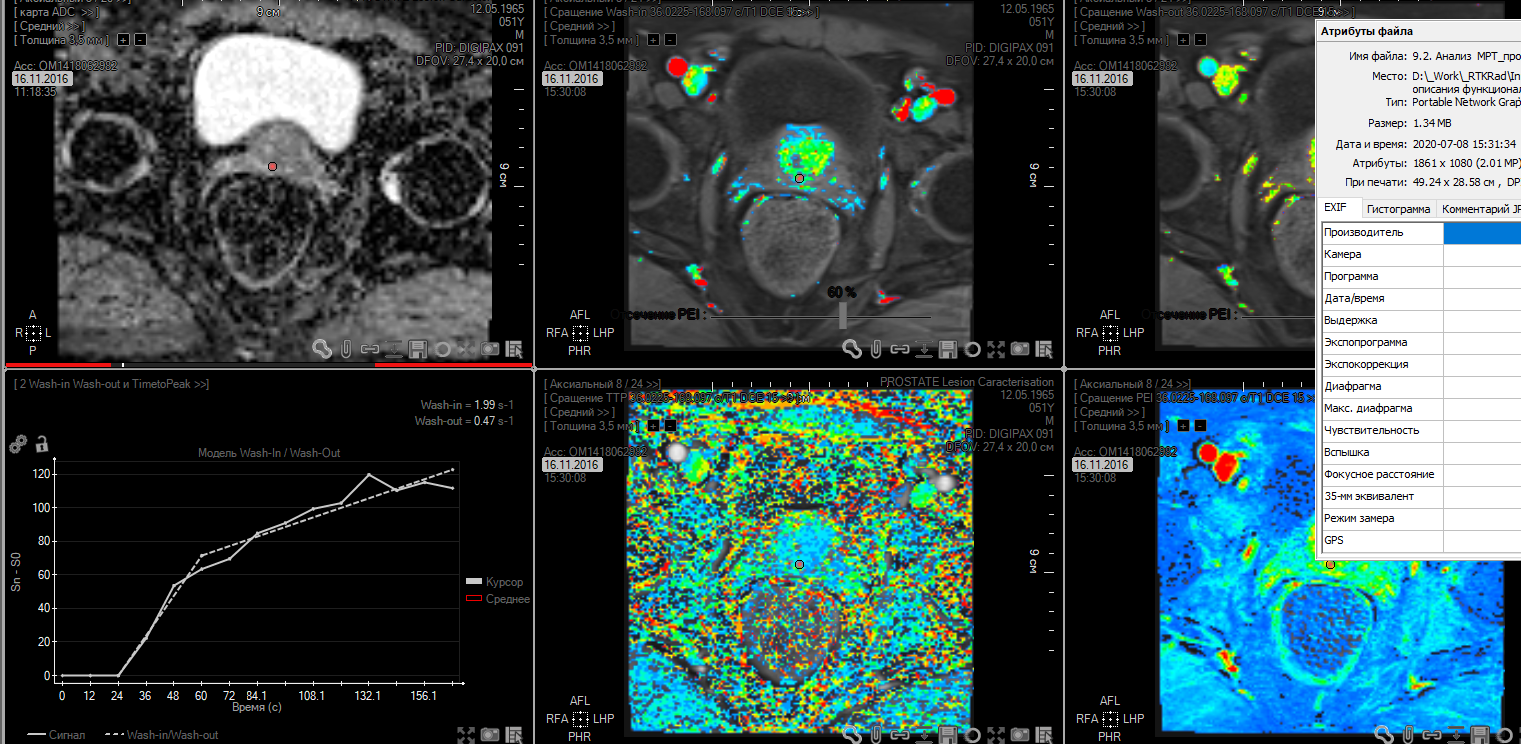 Совместный проект с Институтом персонализированной онкологии научного центра мирового уровня "Цифровой биодизайн и персонализированное здравоохранение" Сеченовского Университета
* Подтверждение диагноза осуществляется только при помощи биопсии ПЖ
↗︎
Повышение качества жизни пациента после операции
↘︎
Сокращение времени на подготовку операций
↗︎
Точность планирования
Новый уровень лучевой диагностики. ИТ-решения, меняющие все
28
Модуль для анализа и дифференциальной диагностики рассеянного склероза
Модуль для анализа и диагностики патологических образований предстательной железы
Модуль Мониторинга
Релиз в 2023
Предобработка данных мпМРТ-исследования
Визуализация и управление отображением изображений 
Автоматическая сегментация 
Автоматические и ручные инструменты для качественного и количественного анализа
Стандартизация и формализация результатов по PI-RADS
Автоматическое формирование протокола исследования
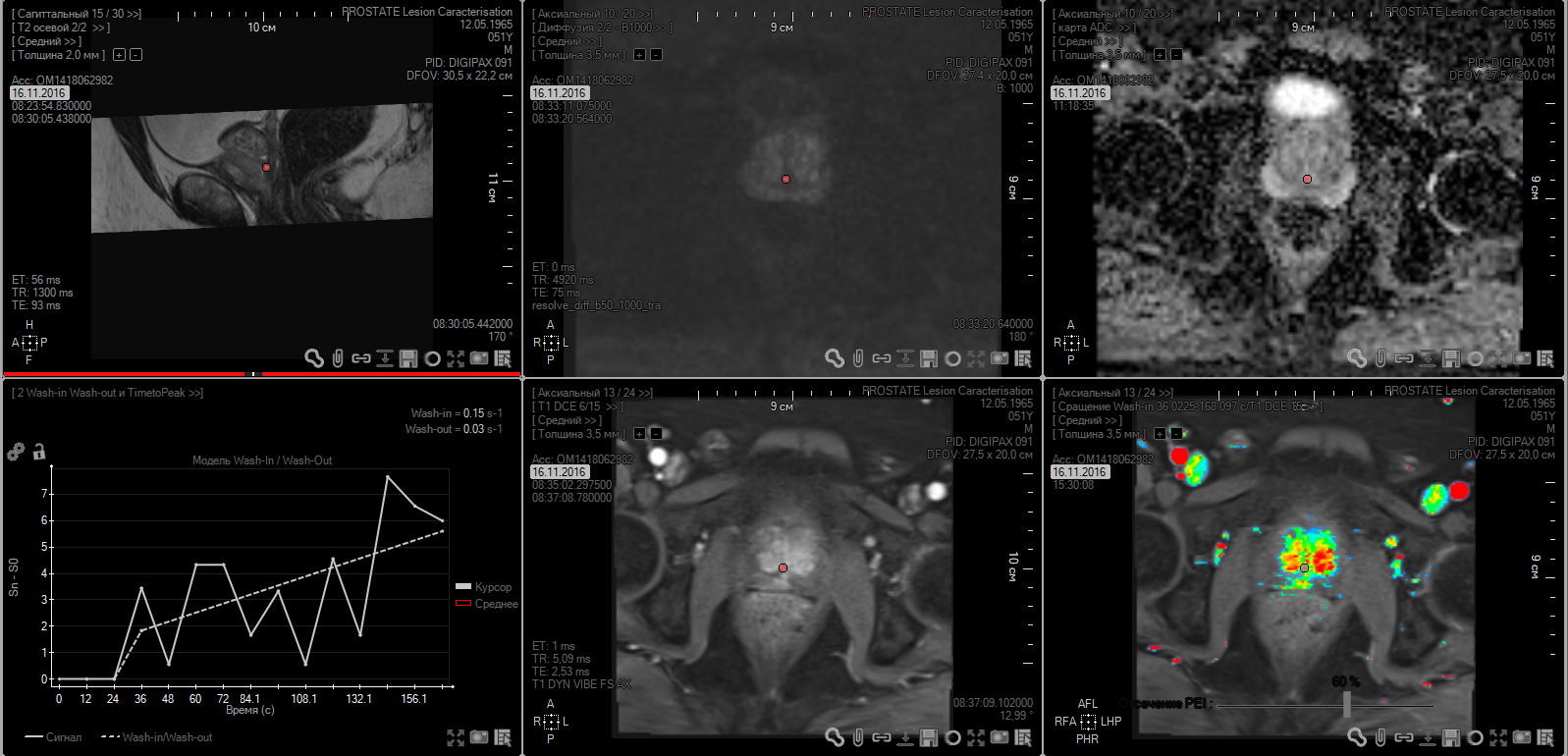 Ожидаемый эффект
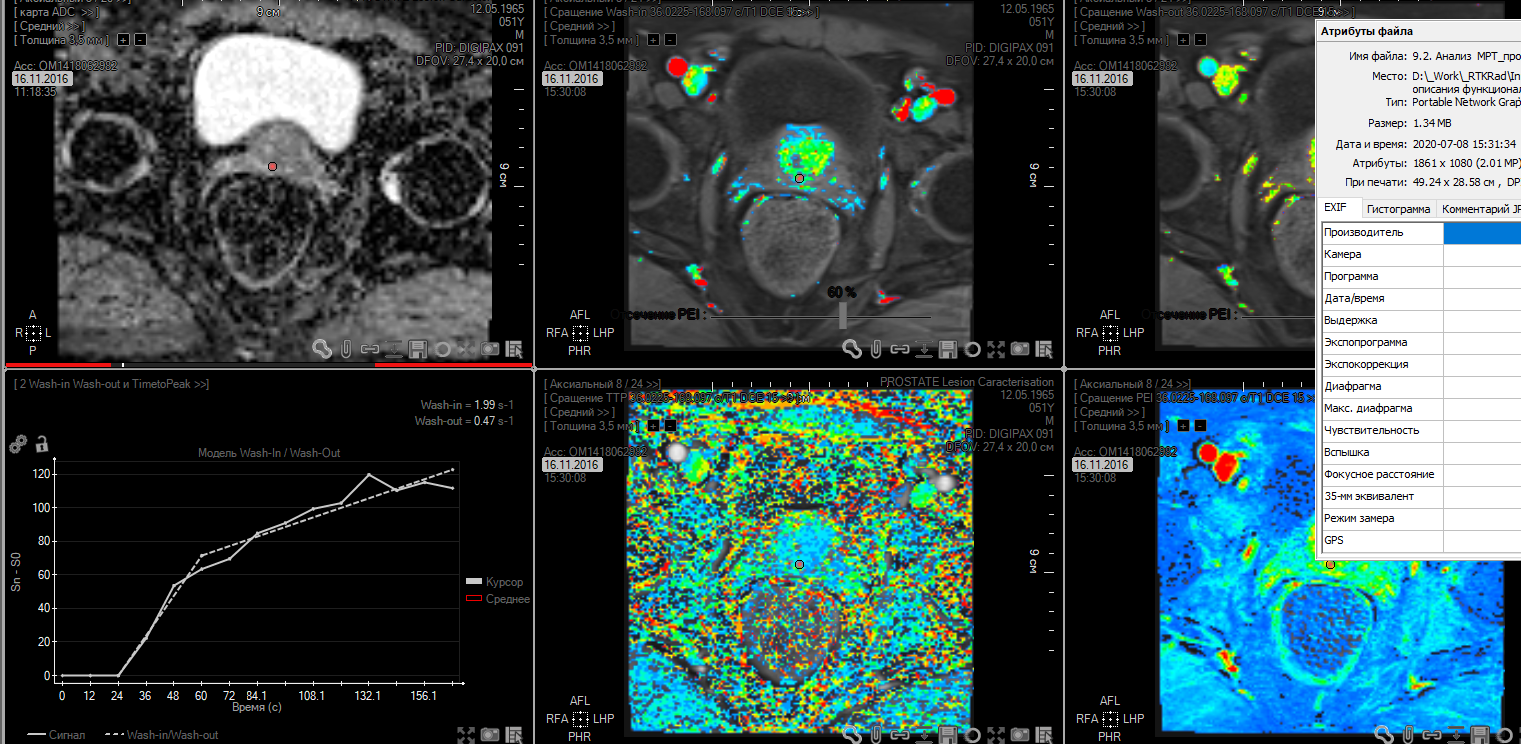 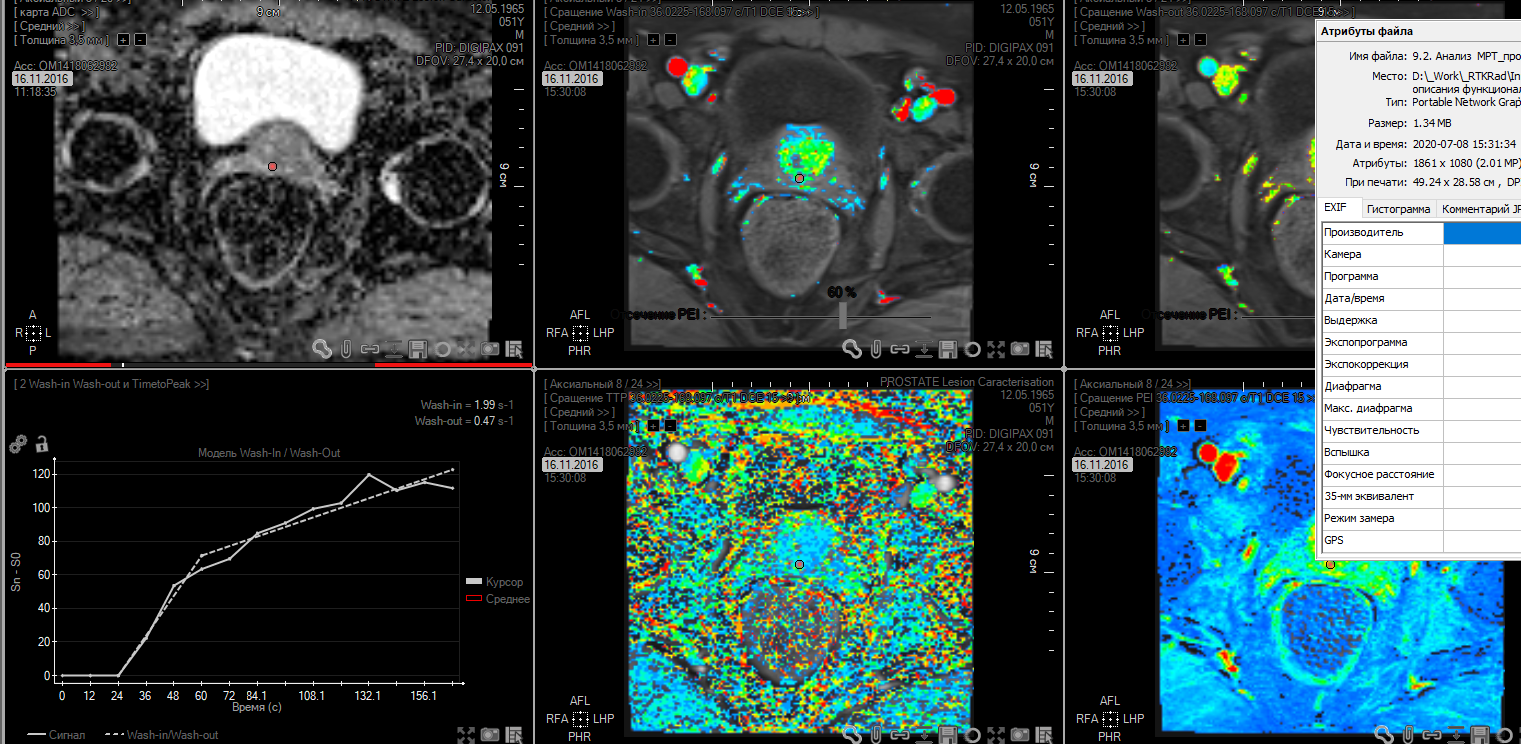 ЕДИНАЯ ПЛАТФОРМА ЕРИС
Ожидаемый эффект
↗︎ Точность диагностики
↘
↗ ︎Ранняя выявляемость РС
Сокращение времени исследования
↗ ︎
Ранняя выявляемость РПЖ
↘︎ ︎
Сокращение времени исследования
↗︎
Точность диагностики*
* Подтверждение диагноза осуществляется только при помощи биопсии ПЖ
И
Новый уровень лучевой диагностики. ИТ-решения, меняющие все
29
Модуль для анализа и дифференциальной диагностики рассеянного склероза
Интеграция ИИ в медицинские процессы
СППВР с применением ИИ
7
2
3
4
Контроль качества выполнения исследования 
(укладка)*
Ранжирование по приоритетам по степени тяжести и т.п.
Подготовка проекта формализованного протокола
Аудит/контроль качества
6
1
5
Подписание  итоговой версии протокола
Проведение исследования на аппарате
Просмотр и анализ врачом-рентгенологом
-30%**
до
Слой разметки ИИ добавляетсяк исходному исследованию
Экономия общего времени на подготовку заключения
ЕДИНАЯ ПЛАТФОРМА ЕРИС
Возможность отключения/ изменения прозрачности слоя разметки ИИ при просмотре
x2 экономия на инфраструктуре (данные не дублируются)
* Перспективная разработка** По сравнению с общим временем подготовки протокола без использования ИИ
[Speaker Notes: Переход на цифру избавляет от банальных потерь на логистике. Не нужно ждать пока снимок перекочует из одного кабинета в другой. Можно забыть про ситуации, когда документация где-то теряется в стопках и лежит там пока ее не «раскопают» и т.п.
Одновременно с этим цифра помогает решить множество вопросов и на административно-управленческом уровне.
 
В точности понимая каким парком оборудования обладает служба лучевой диагностики можно с достаточной точностью прогнозировать количество исследований, которое способна выполнять как вся служба в целом, так и отдельно взятые ее подразделения в разных подразделениях медицинских организаций.
 
В точности понимая каким количеством персонала располагает система, а точнее доступным количеством рабочего времени врачей-рентгенологов и средней скоростью подготовки ими протоколов, можно прогнозировать пропускную способность системы (сколько протоколов в день усредненно способна выдавать система).
 
Имея возможности контроля за соблюдением нормативных показателей проведения исследований и подготовки протоколов, можно оценивать емкость системы и ее наполнение. Здесь следует пояснить, что под емкостью системы понимается количество исследований, которое может одновременно находиться в работе (с момента оформления направления), при условии, что каждое из этих исследований будет завершено (сформирован и подписан протокол) в установленный нормативом срок.
 
Таким образом, контролируя эти показатели и отслеживая тренд количества вновь поступающих на исполнение исследований можно с достаточно высокой степенью точности спрогнозировать момент переполнения системы, когда каждое вновь поступившее исследование с высокой степенью вероятности не будет обработано в срок. Такие знания дают управленческому персоналу огромный запас по времени для принятия конкретных решений о том, где и каким образом нужно и можно «усилить» систему, чтобы она справилась с нагрузкой, не генерируя при этом просрочек и как следствие негатива у пациентов или снижения качества диагностики, что еще хуже, т.к. может привести к пагубному воздействию на состояние их здоровья.
 
Работая с этими показателями превентивно, а не постфактум, можно существенно увеличить удовлетворенность пациентов и сохранить здоровую атмосферу в коллективе (не допуская неоправданные перегрузки и т.п.).]
Новый уровень лучевой диагностики. ИТ-решения, меняющие все
30
Управление
РИС
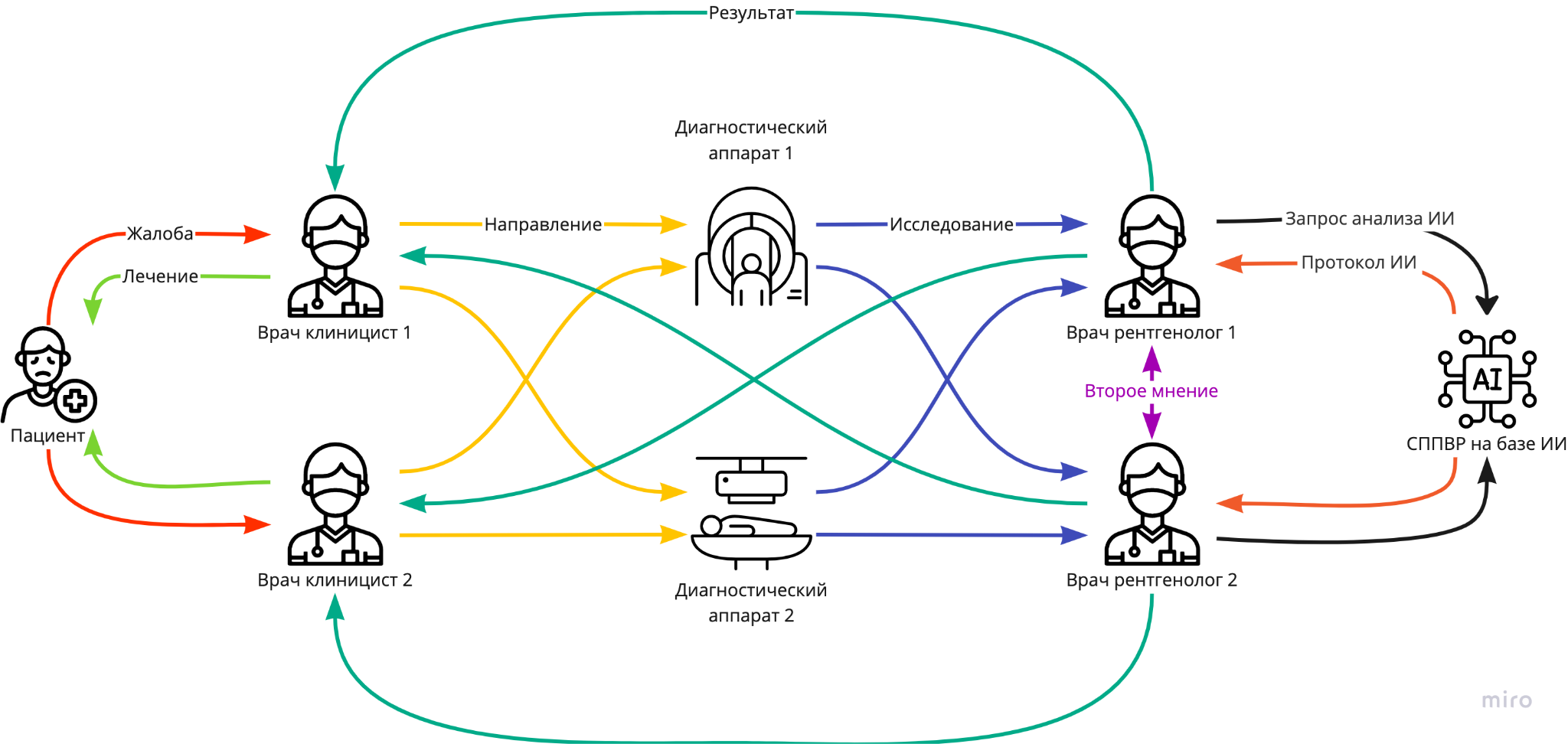 МИС
ИИ
Цифровизация взаимодействия участников диагностического процесса (РИС)
Мониторинг показателей деятельности
Организация учебных процессов
ЕДИНАЯ ПЛАТФОРМА ЕРИС
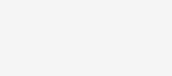 Новый уровень лучевой диагностики. ИТ-решения, меняющие все
31
Цифровизация взаимодействия участников диагностического процессаРентгенологическая Информационная Система
РИС
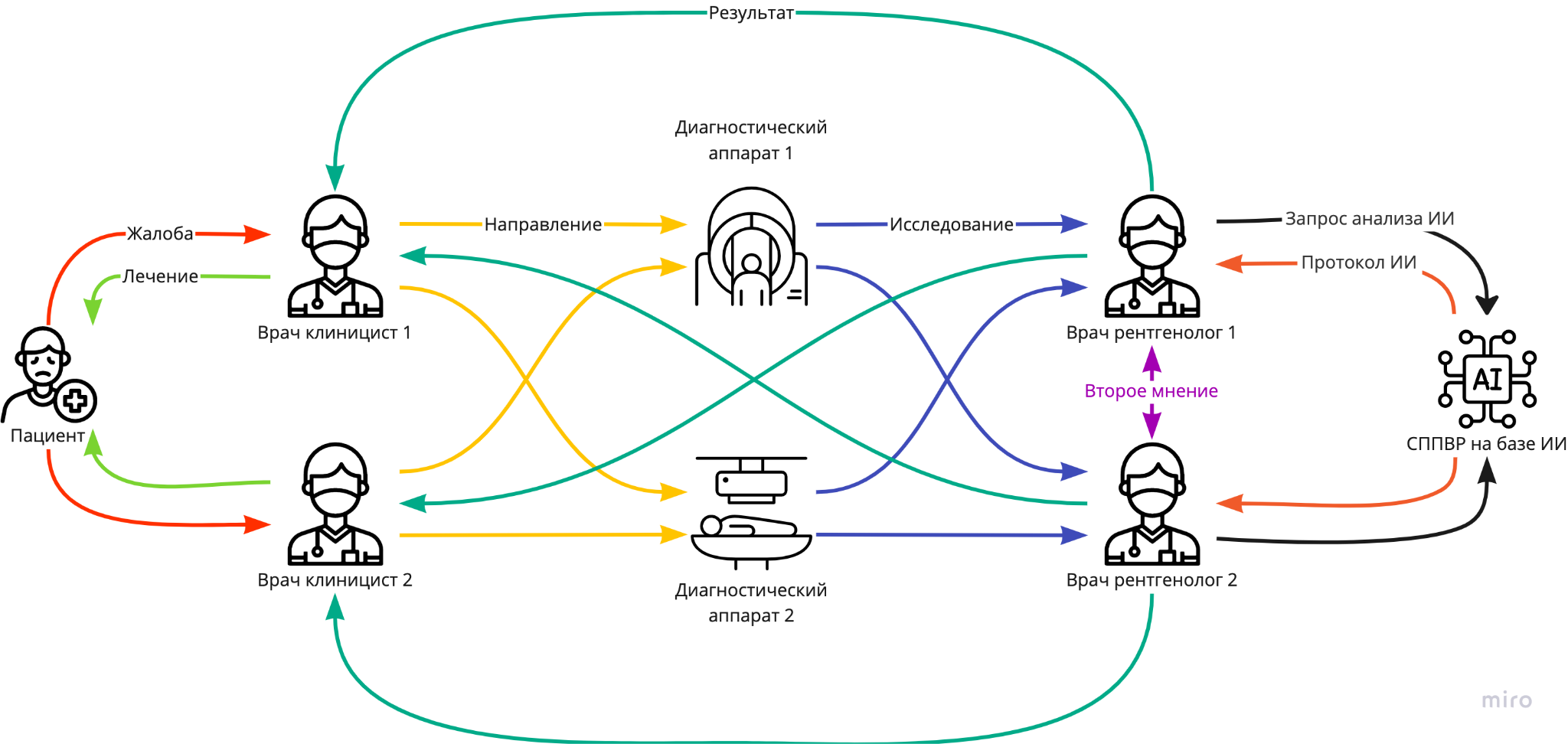 МИС
ИИ
ЕДИНАЯ ПЛАТФОРМА ЕРИС
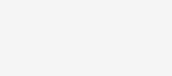 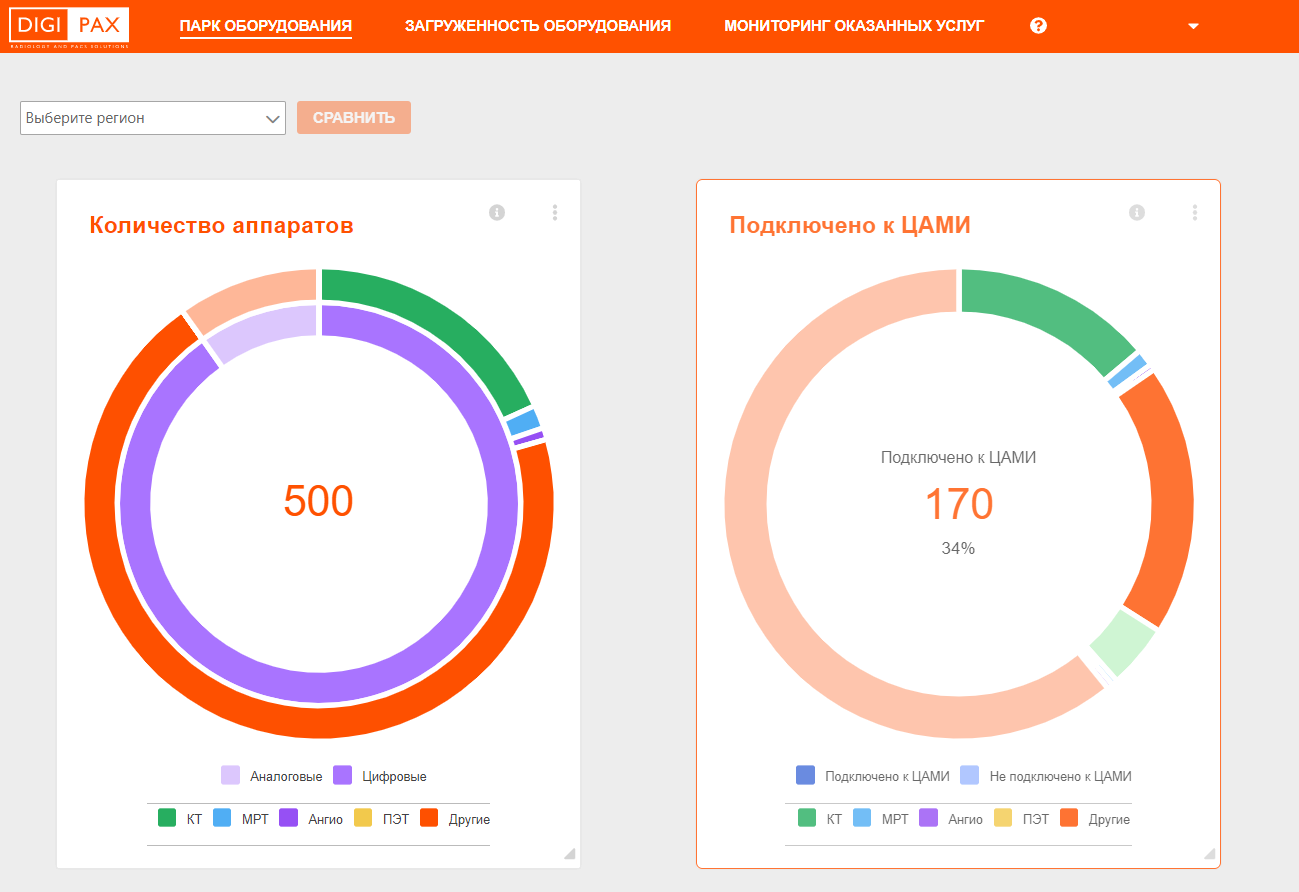 Новый уровень лучевой диагностики. ИТ-решения, меняющие все
32
Цифровизация взаимодействия участников диагностического процессаРентгенологическая Информационная Система
РИС
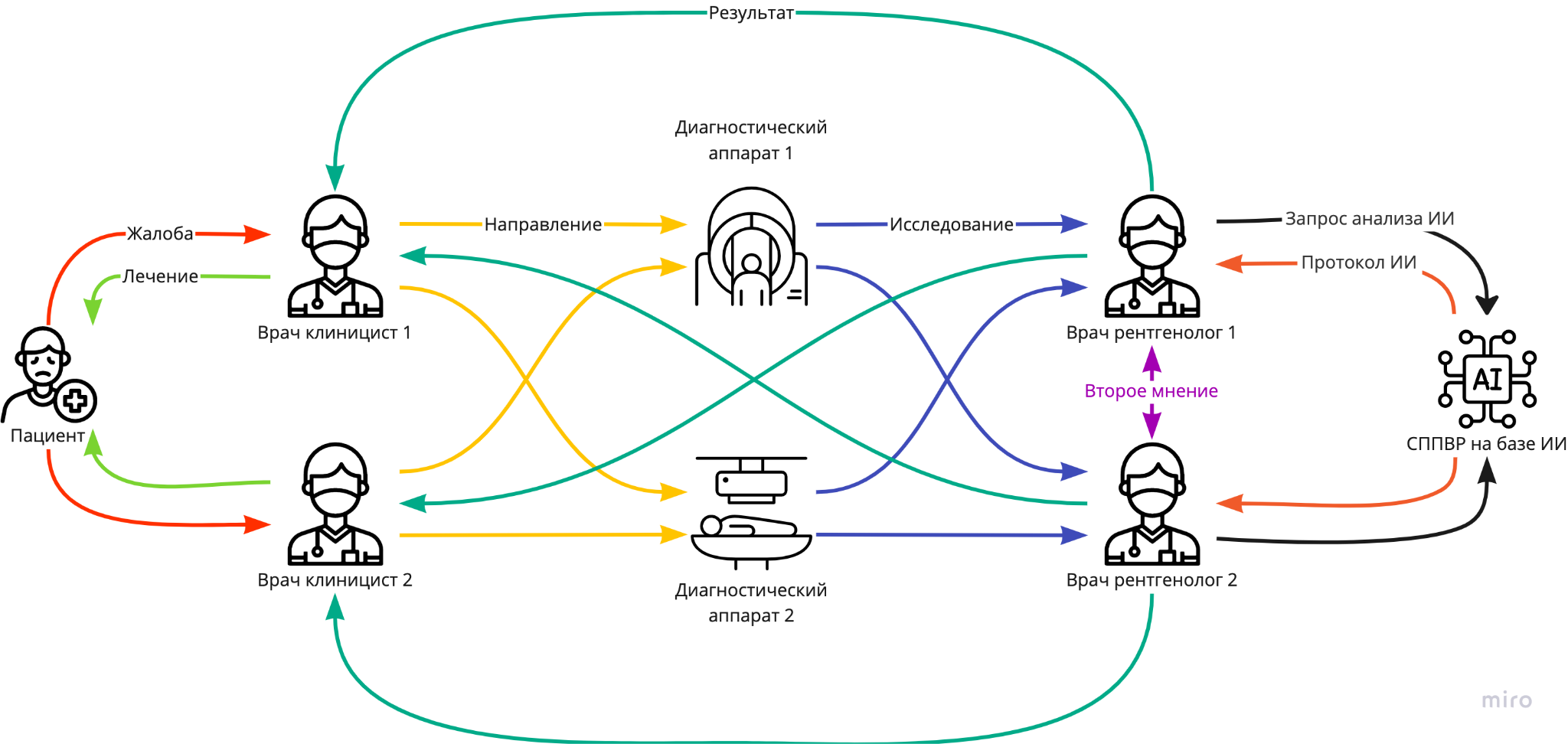 МИС
ИИ
Учет ресурсов служб(ы) лучевой диагностикикадровых и технических
Ведение расписания работы оборудования и персонала
Взаимодействие участников диагностического процесса в едином информационном полеот формирования направления на исследование, до заключения рентгенолога в электронной карте пациента (интеграция с МИС)
Формирование формализованных протоколовна основании шаблонов с учетом особенностей различных нозологий
Логирование событийфиксация фактов в ходе проведения диагностических процедур
Маршрутизация пациентов в соответствии с задаваемыми правилами и ограничениями
Взаимодействие между медицинскими организациями различного уровняорганизация «первого» и «второго» чтений исследований, проведение аудита качества
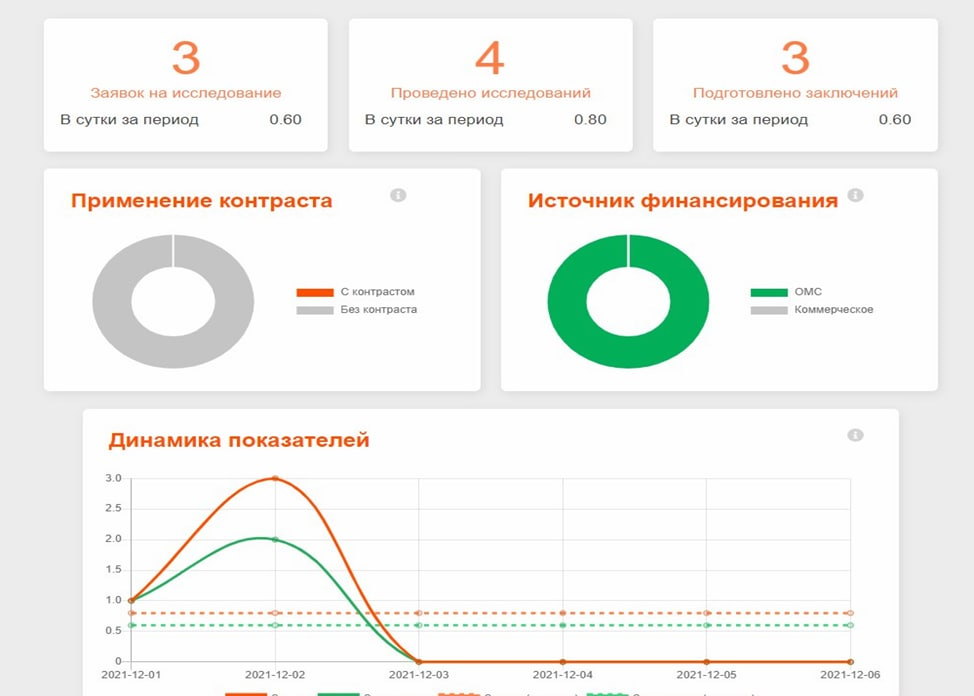 Эффект
ЕДИНАЯ ПЛАТФОРМА ЕРИС
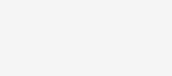 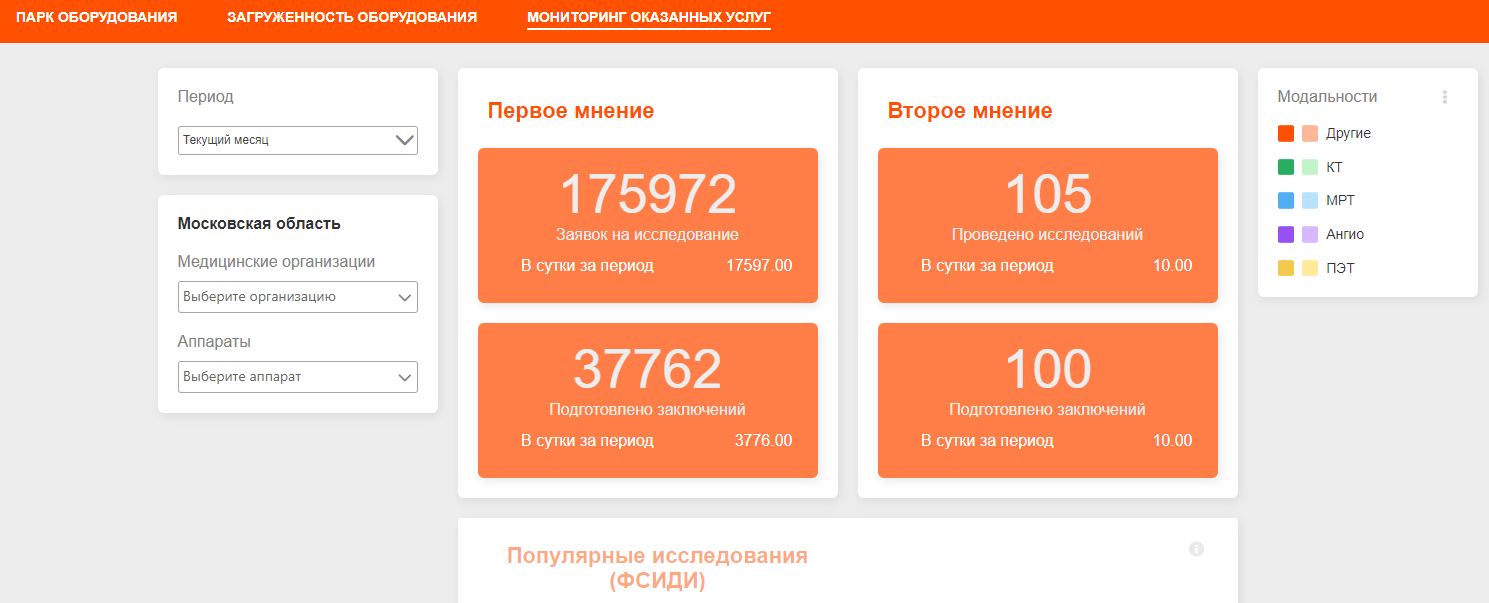 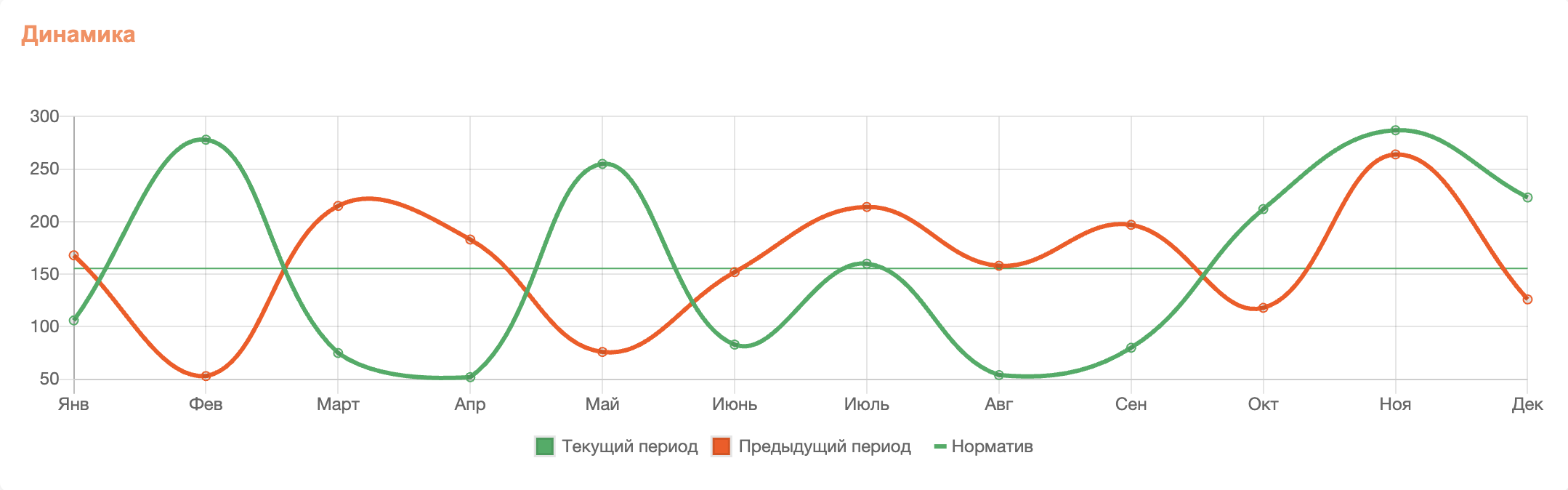 Новый уровень лучевой диагностики. ИТ-решения, меняющие все
33
Мониторинг показателей деятельности
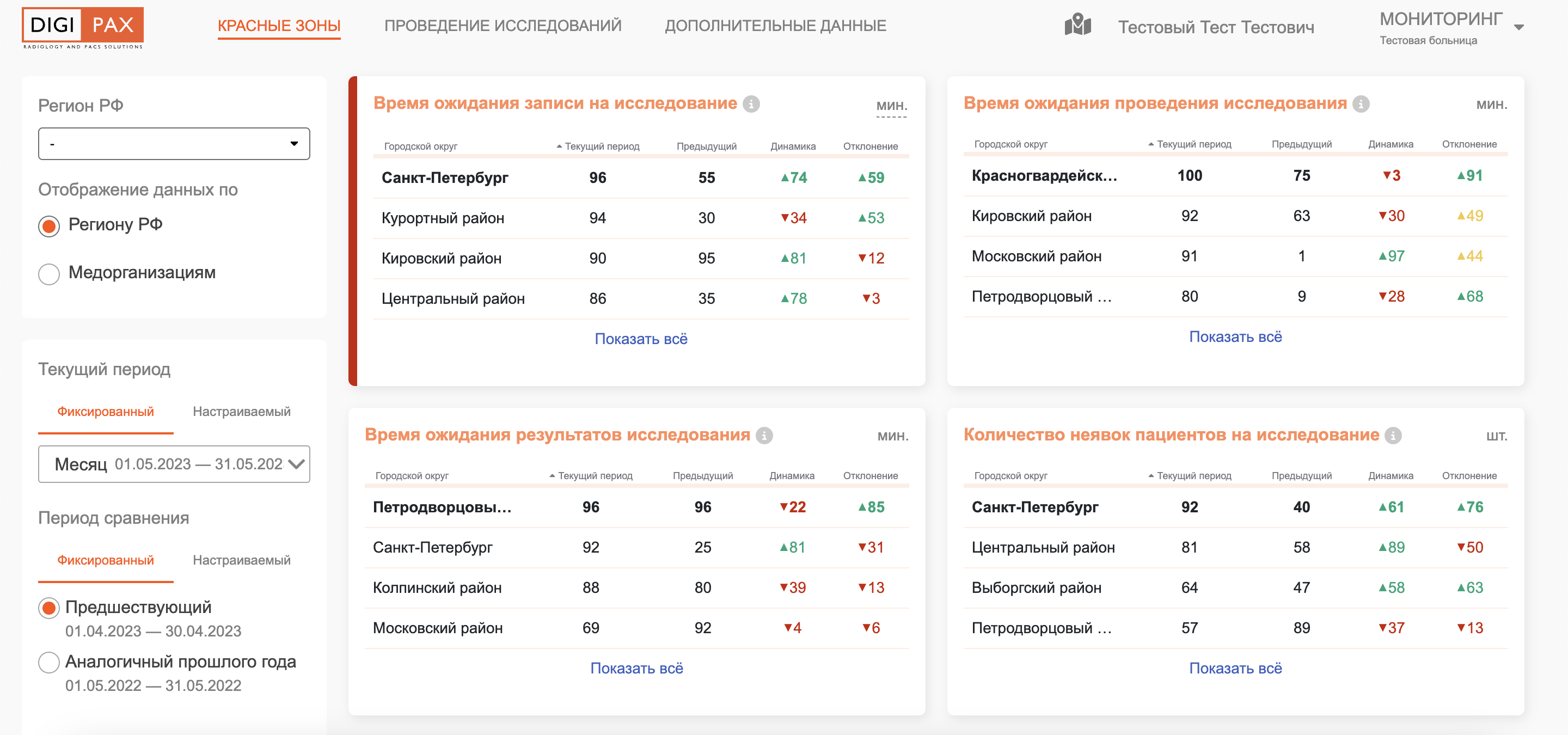 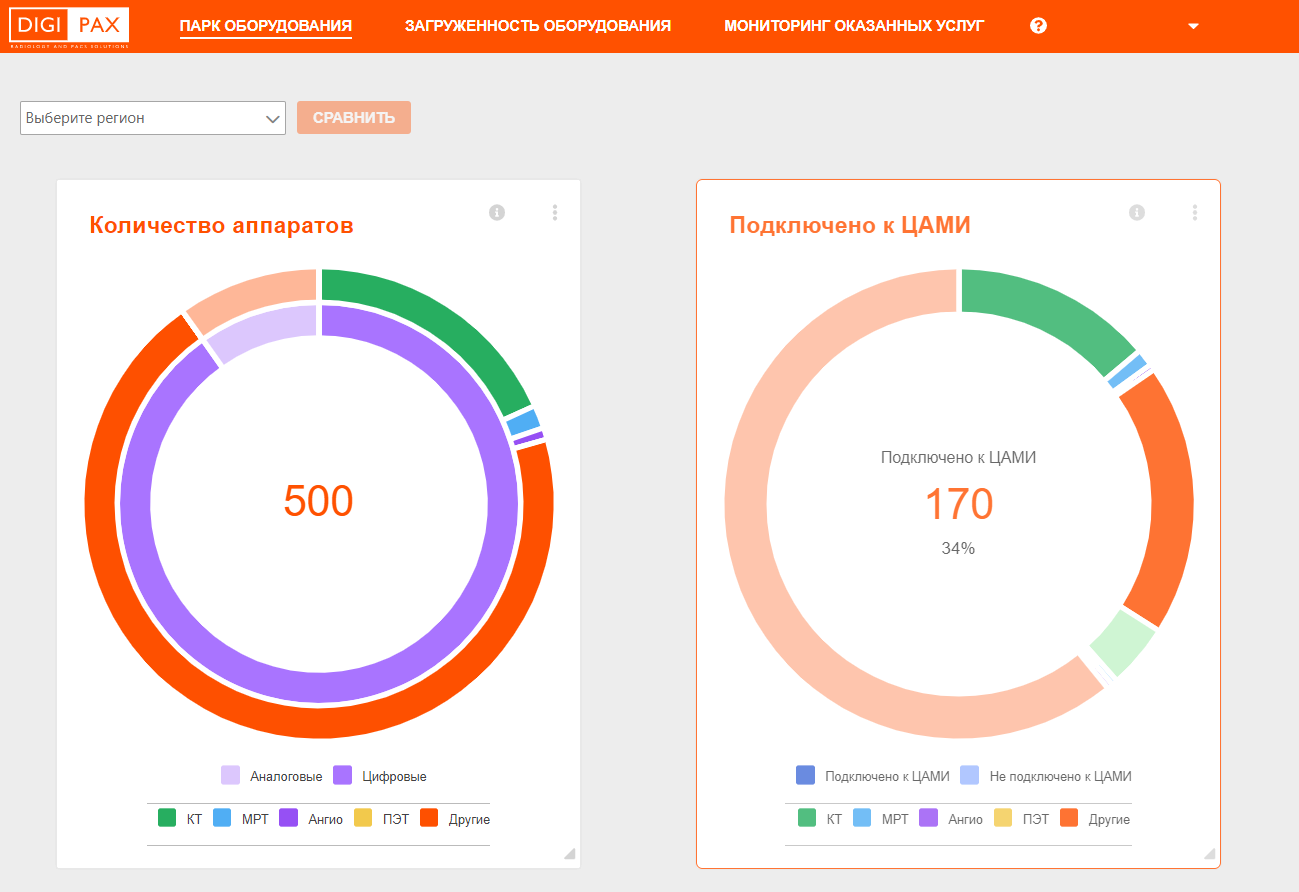 Оперативное получение сведений об использовании всего подключенного парка оборудования 
Прогнозирование сроков ремонта по данным износа самого оборудования или его составных частей
Возможность оценки эффективности использования оборудования
Возможность анализа обоснованности цен на закупку оборудования
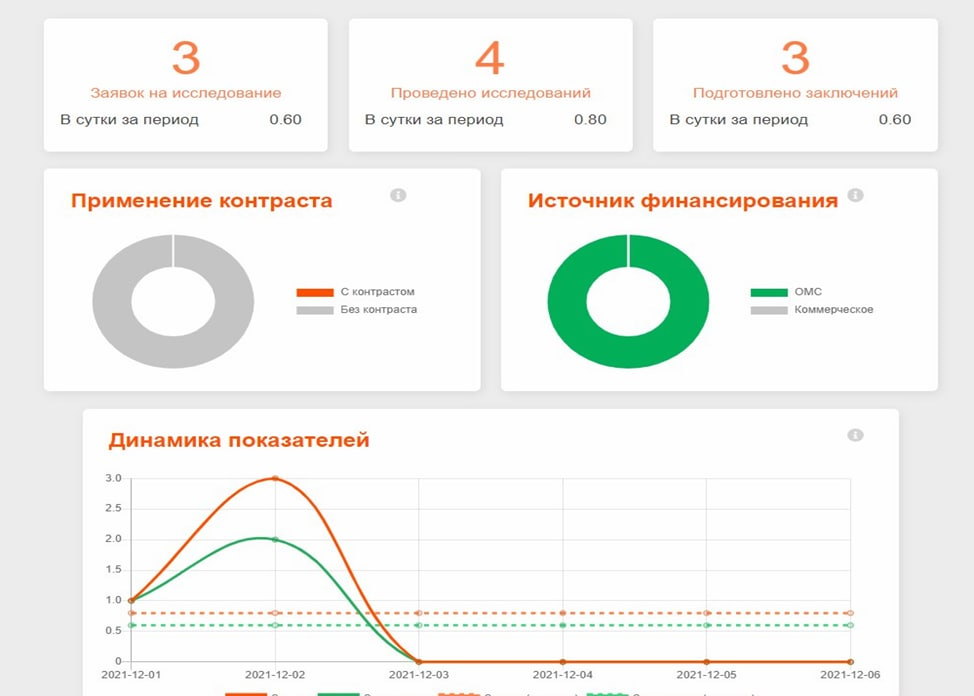 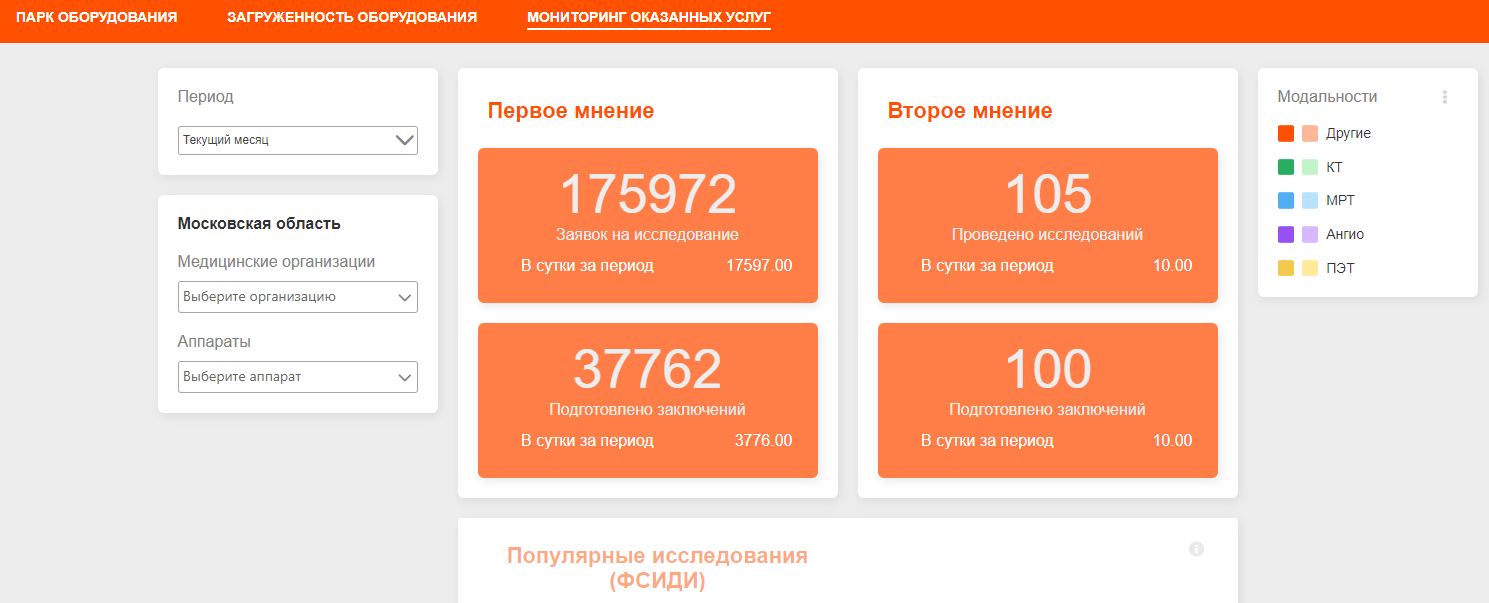 ЕДИНАЯ ПЛАТФОРМА ЕРИС
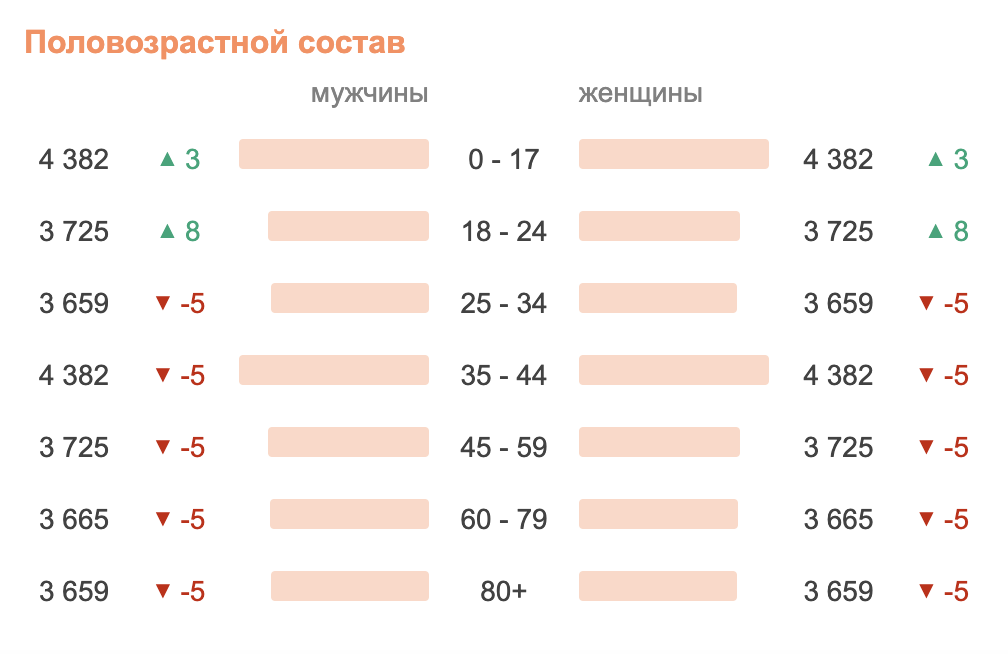 Эффект
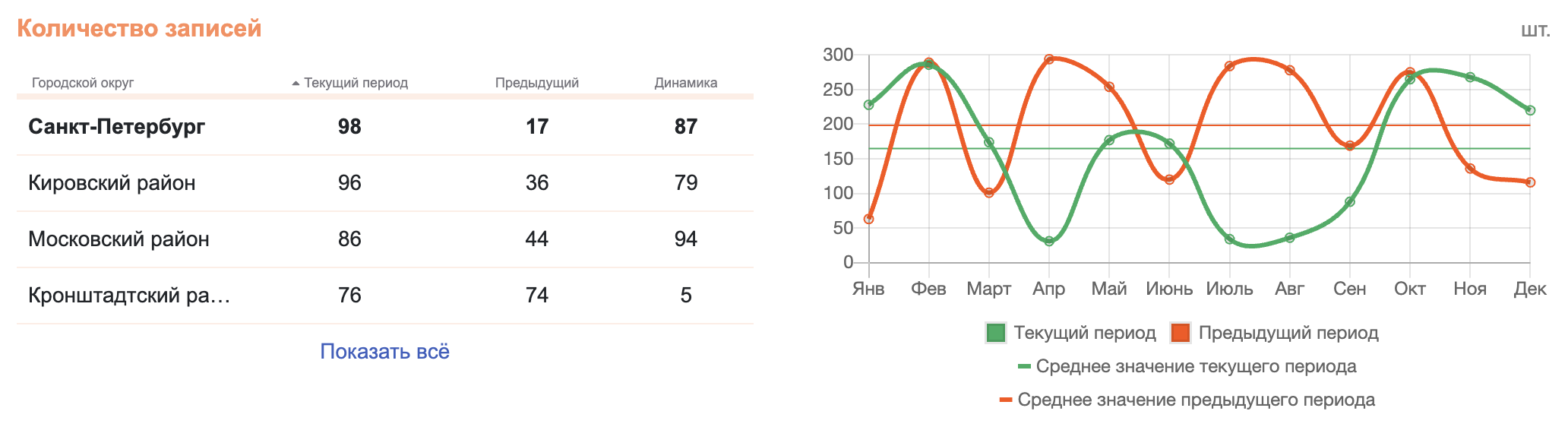 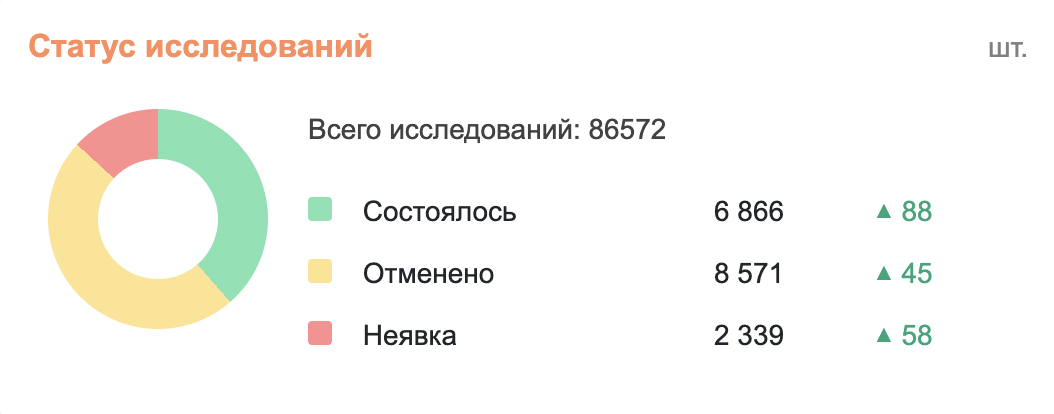 ПРОТОТИП
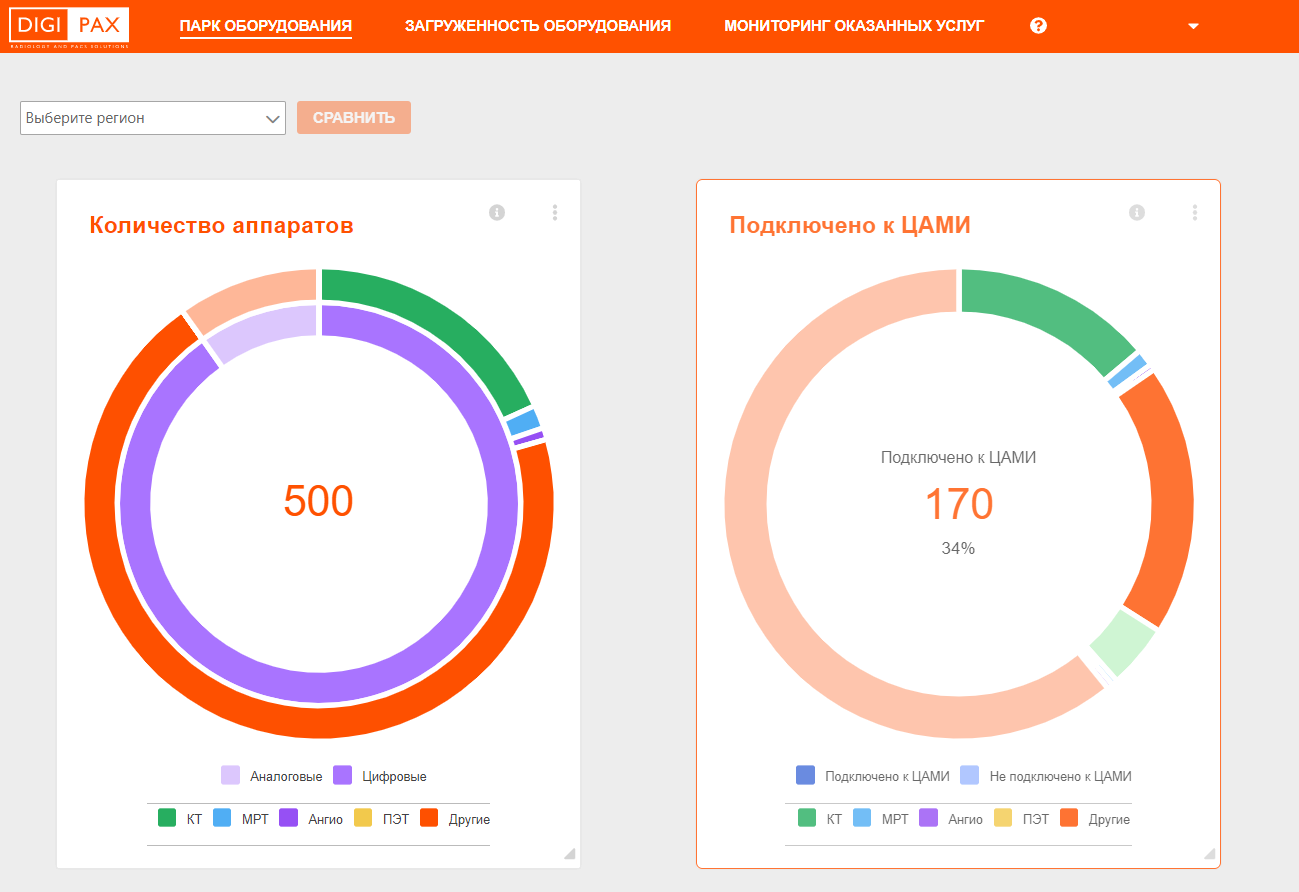 Новый уровень лучевой диагностики. ИТ-решения, меняющие все
34
Новый модуль Мониторинга
Релиз в 2023
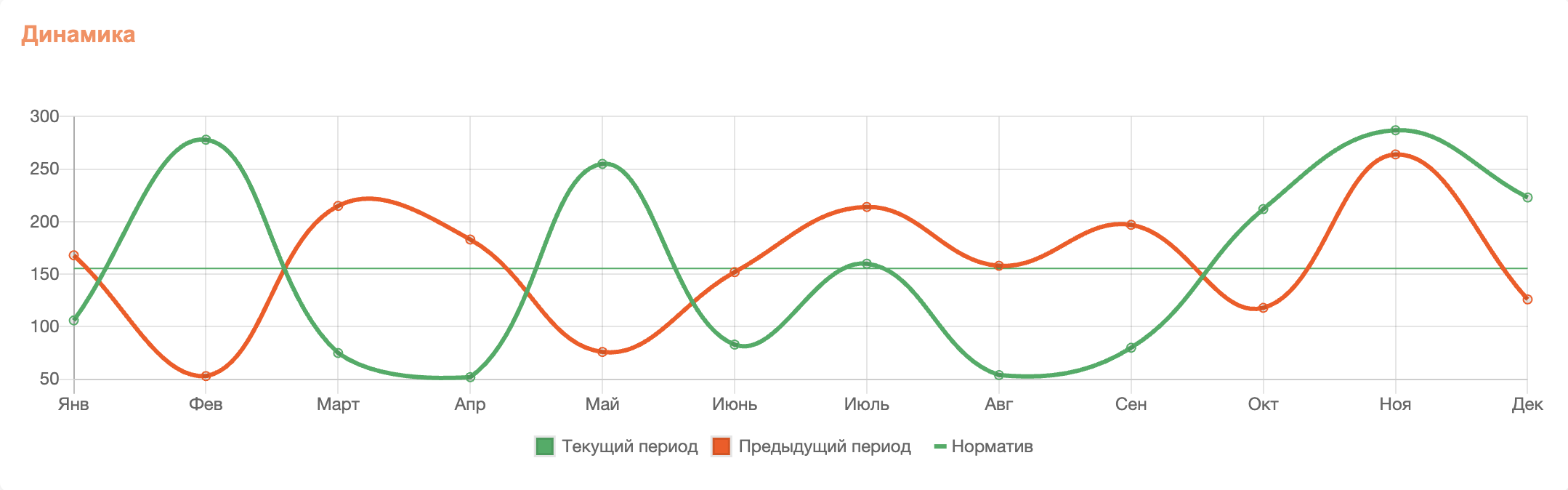 ПРОТОТИП
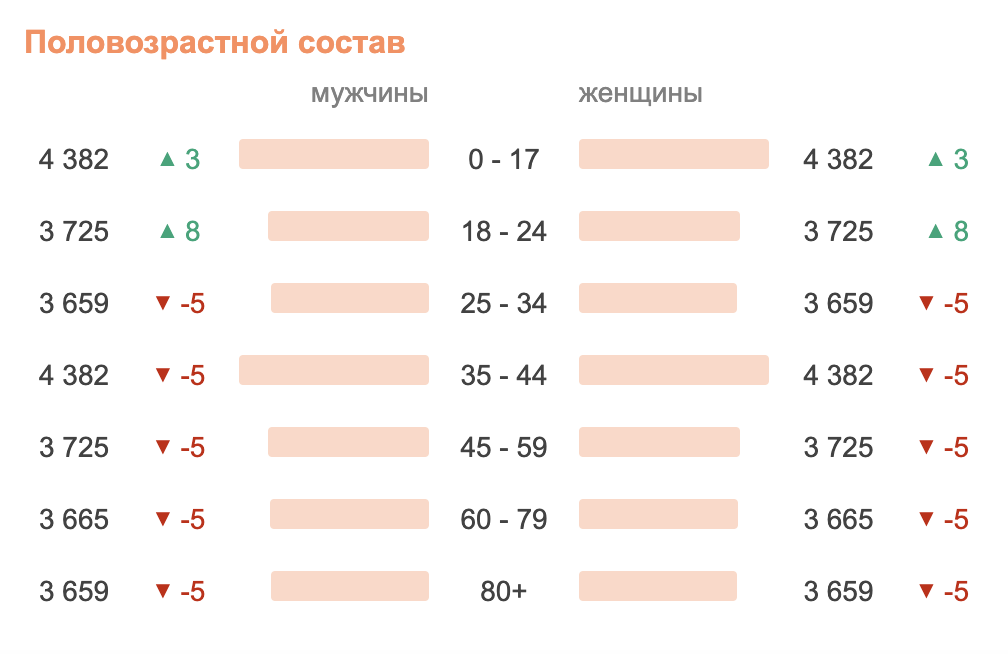 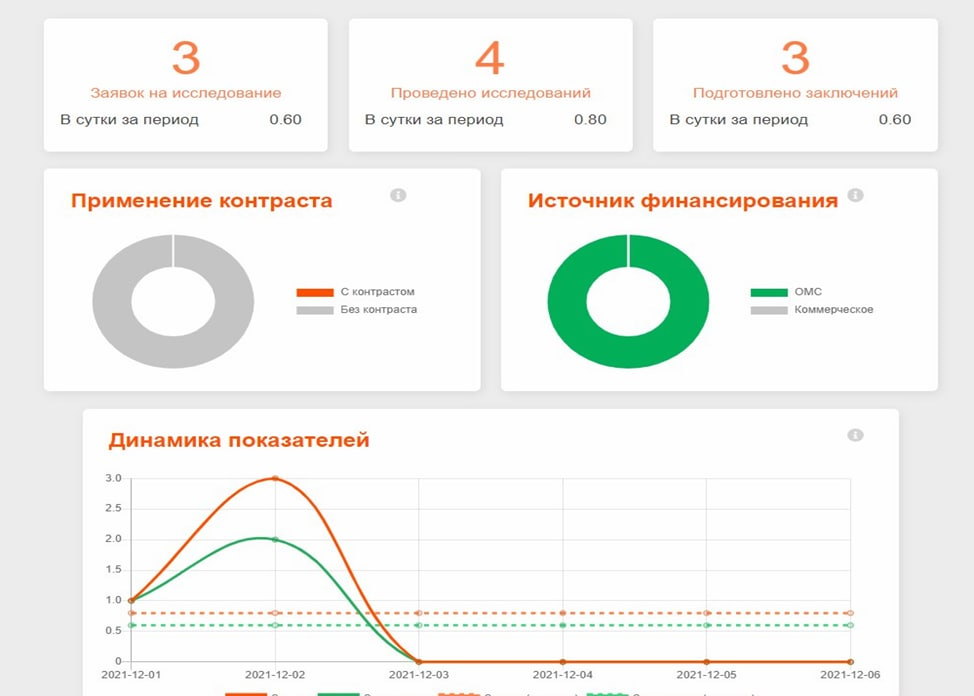 более
показателей
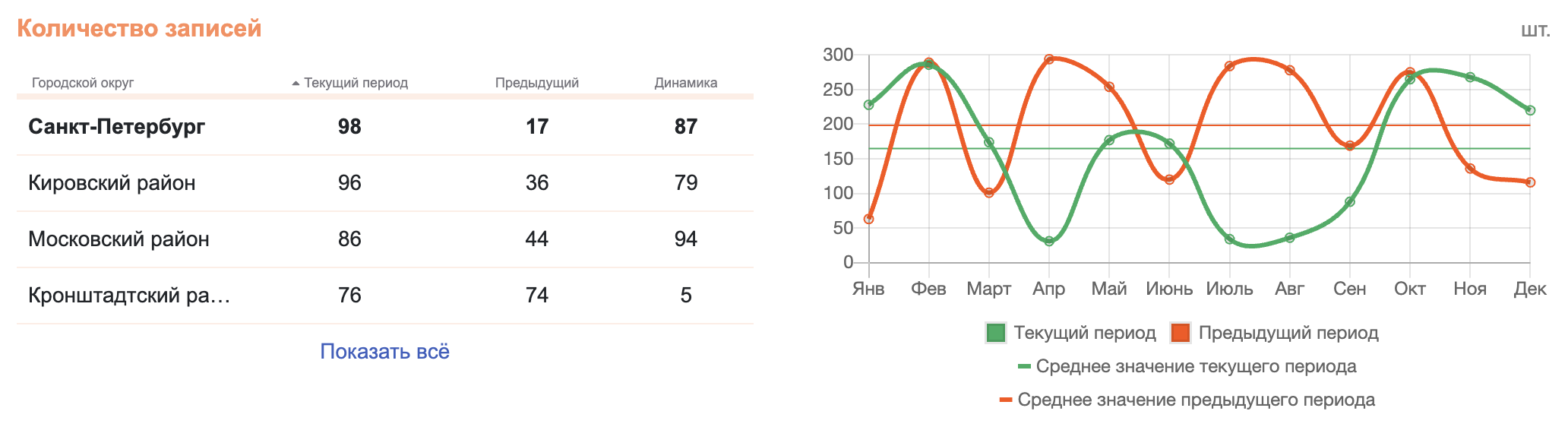 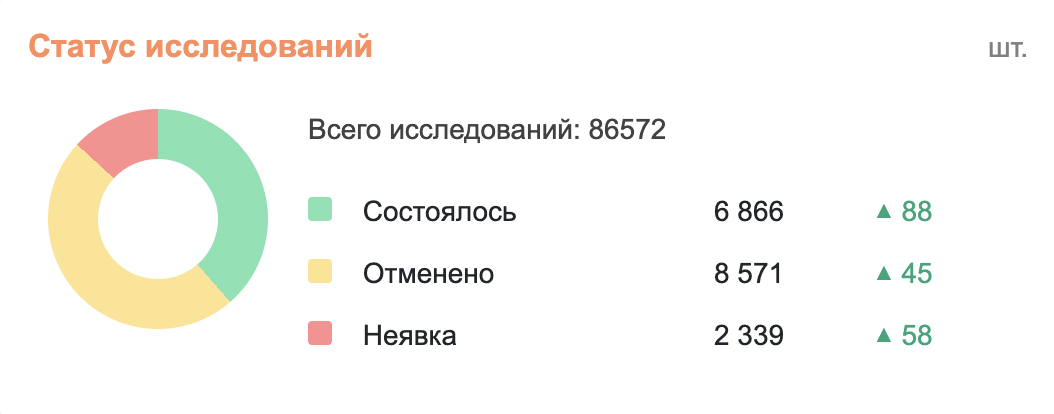 ЕДИНАЯ ПЛАТФОРМА ЕРИС
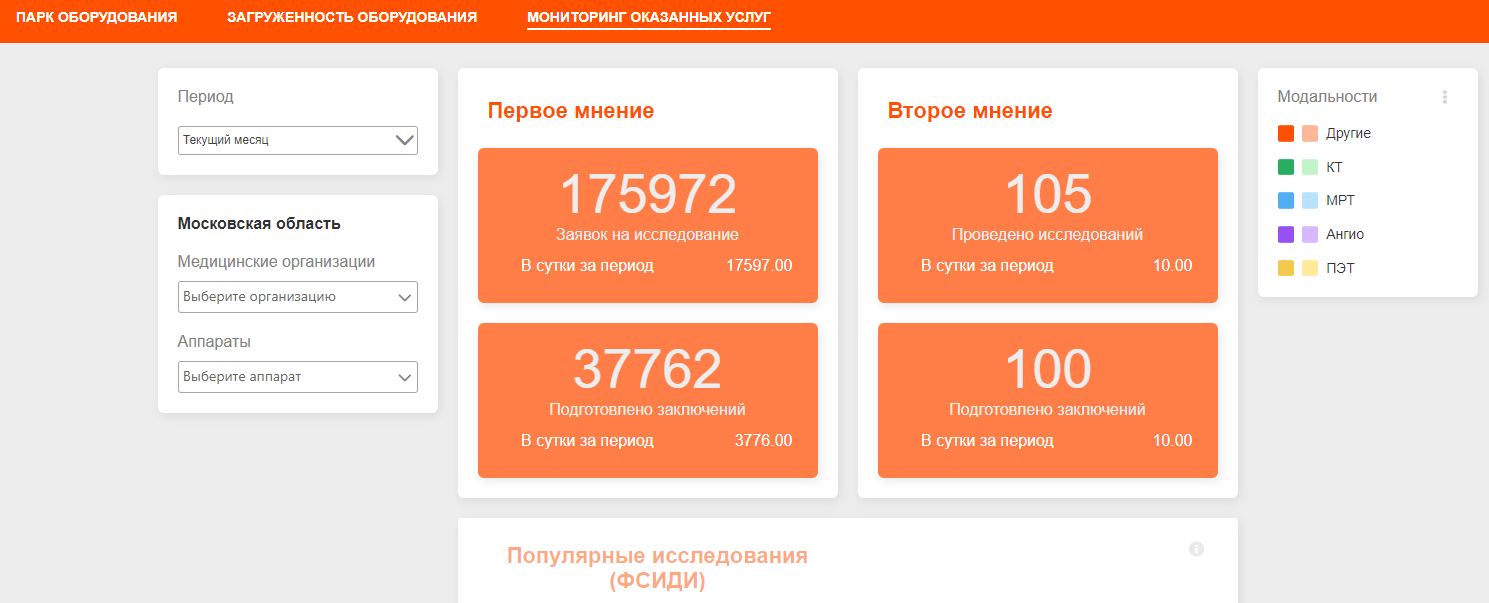 Релиз в 2023
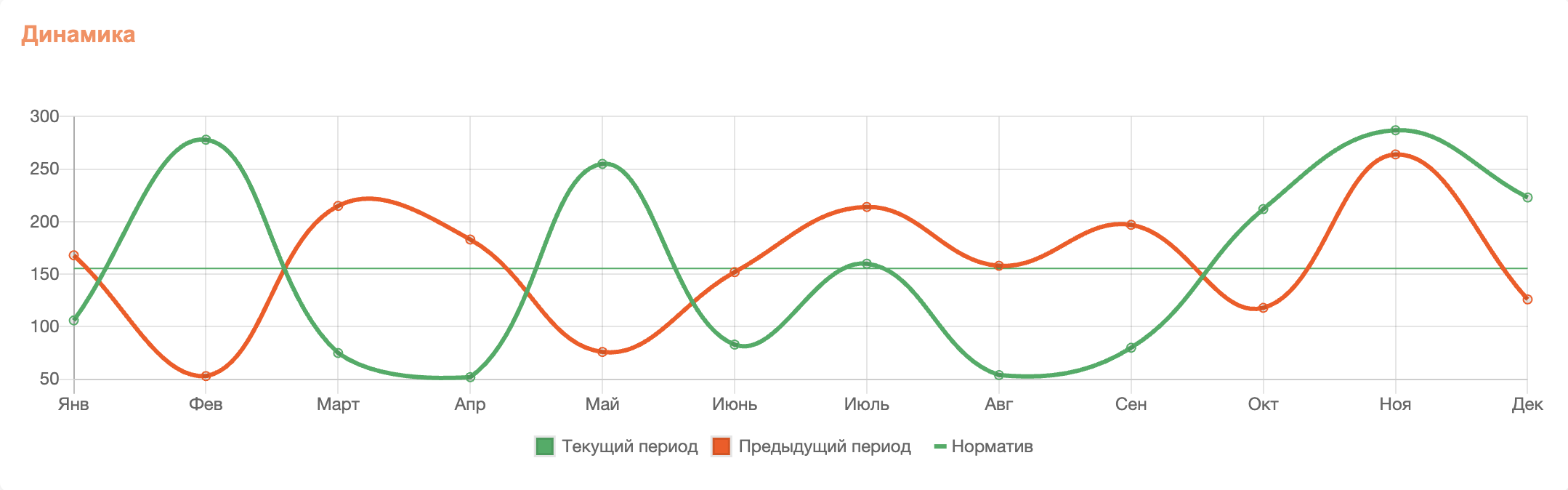 Разгребая бэклог. ЕРИС. Развитие 2023
Новый уровень лучевой диагностики. ИТ-решения, меняющие все
35
Новый модуль Мониторинга
1
2
3
4
5
6
7
8
9
0
0
1
2
3
4
5
6
7
8
9
0
более
показателей
ЕДИНАЯ ПЛАТФОРМА ЕРИС
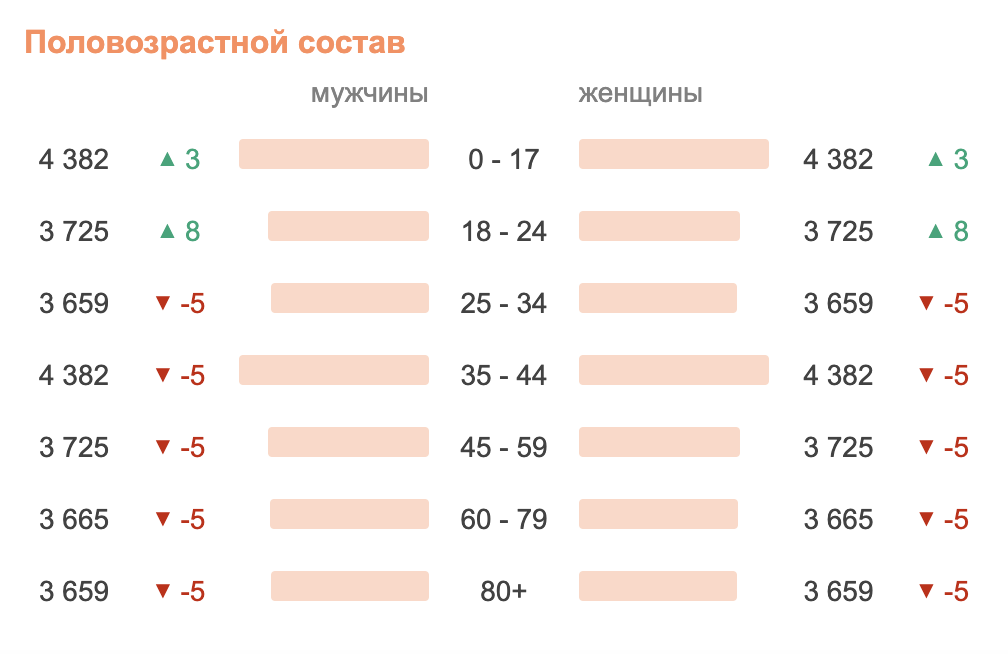 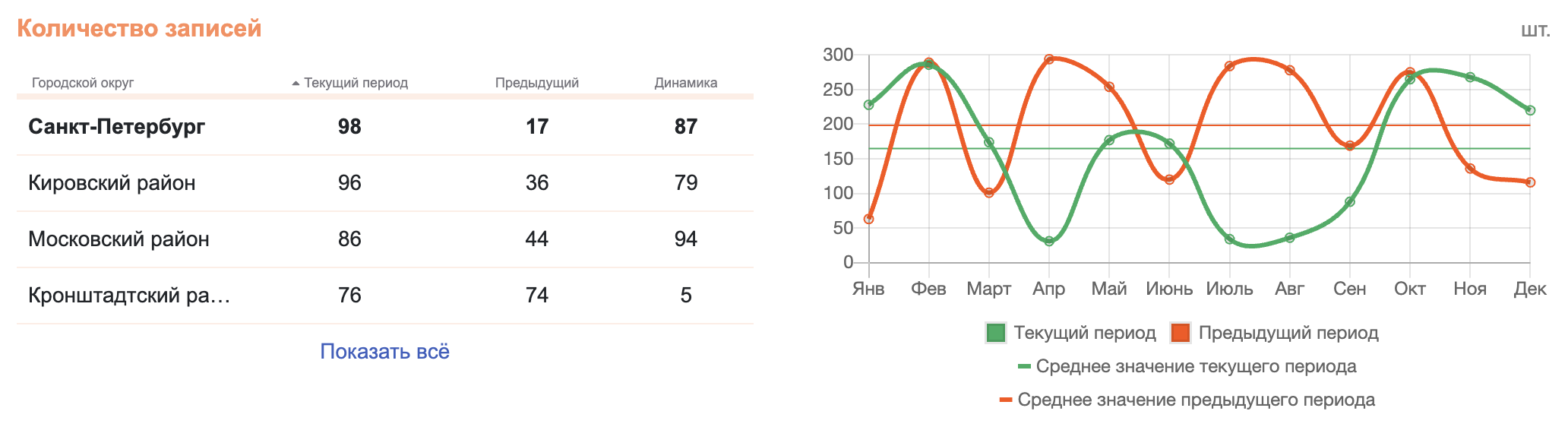 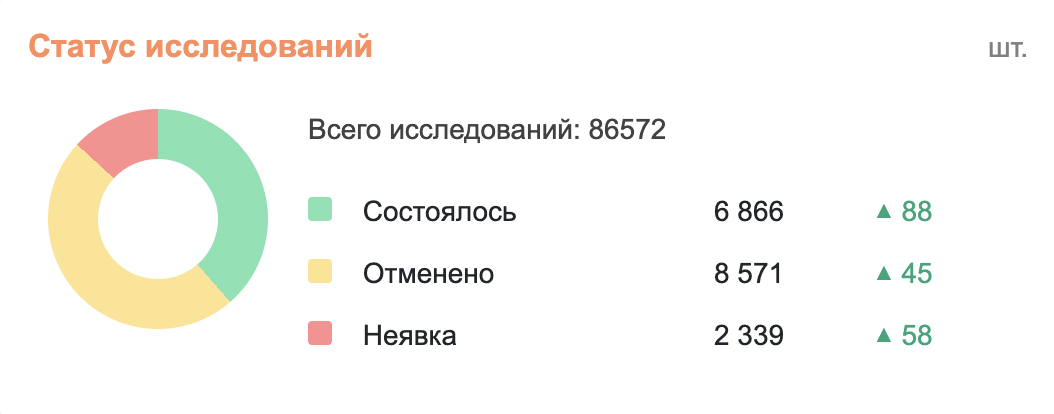 ПРОТОТИП
Новый уровень лучевой диагностики. ИТ-решения, меняющие все
36
В результате
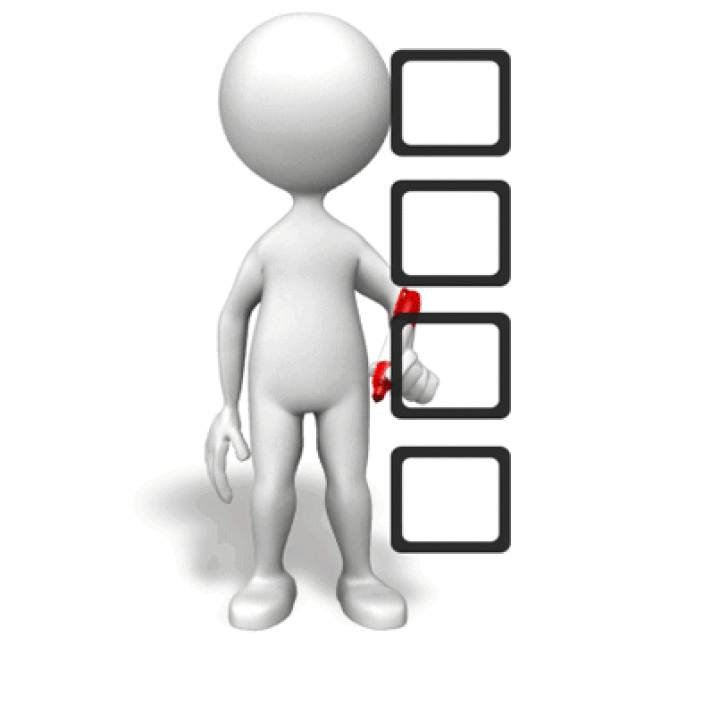 Делаем работу прозрачной и управляемой
Увеличиваем доступность помощисокращаем дефицит ресурсов, сокращаем очереди
Повышаем удовлетворенность пациентов
Поднимаем рейтинг системы здравоохранения
ЕДИНАЯ ПЛАТФОРМА ЕРИС
Новый уровень лучевой диагностики. ИТ-решения, меняющие все
37
Ожидаемый эффект от внедрения ЕРИС
Все оборудование и персонал объединяются в едином цифровом пространствевся информация об исследованиях и медицинские изображения хранятся и обрабатываются централизованно в единой информационной системе
Оперативный доступ к исследованиям есть у любого врача с его рабочего места
Оптимизация нагрузки на имеющийся врачебный персонал за счет:
организации центров удаленного «первого» и «второго» чтения на территории региона и маршрутизации потоков исследований между медицинскими организациями различных уровней
применения решений на базе технологий ИИ
возможности направления исследований для анализа в ведущие медицинские организации Российской Федерации
Повышение качества проводимых исследований в регионе за счет возможности внедрения процедур аудита качества и дополнительного обучения персонала
Повышение доступности диагностической помощи и удовлетворенности пациентов
Новый уровень лучевой диагностики. ИТ-решения, меняющие все
38
РТК Радиология
Российский разработчик программного обеспечения, специализируется на создании и внедрении в регионах России цифровых платформ и ИТ-решений для здравоохранения муниципального, регионального и федерального уровней
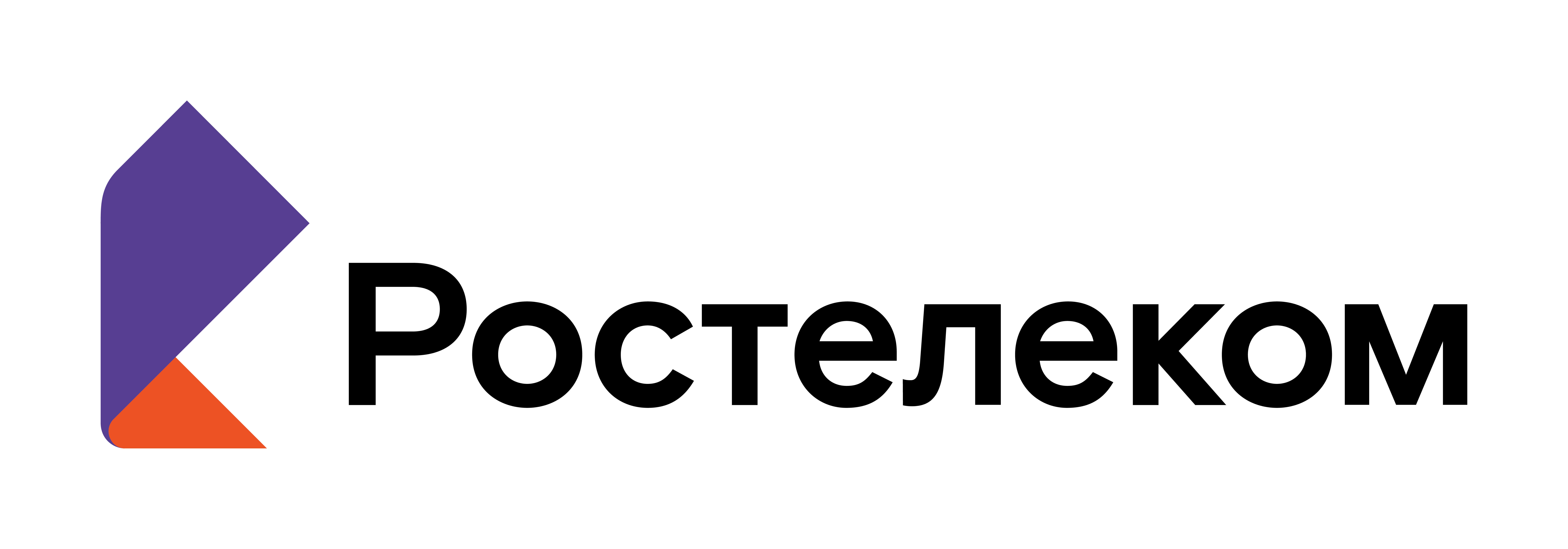 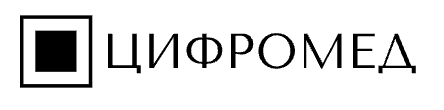 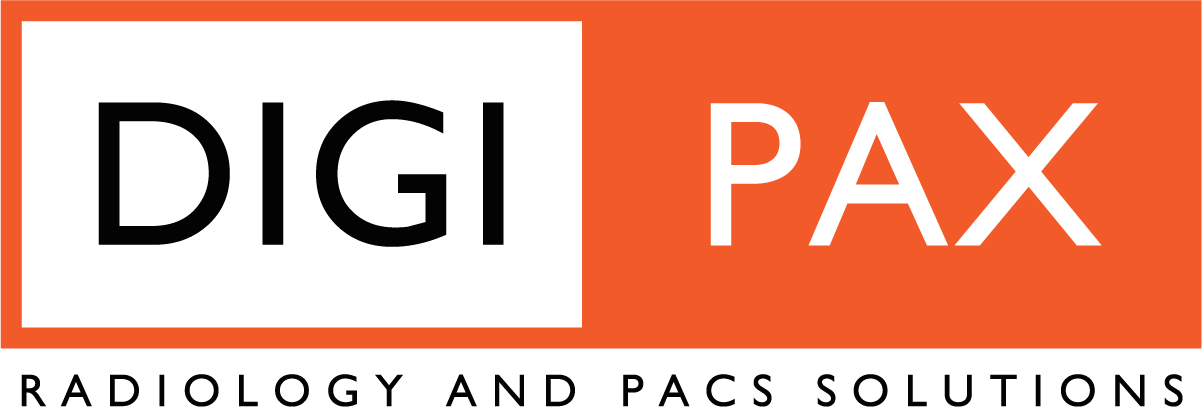 Новый уровень лучевой диагностики. ИТ-решения, меняющие все
39
Наши медицинские партнеры ведущие государственные и частные клиники
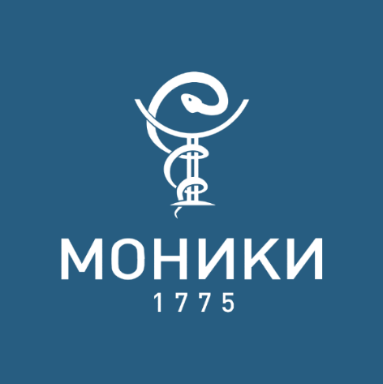 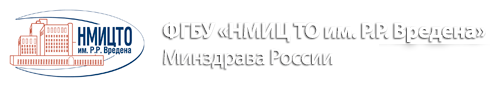 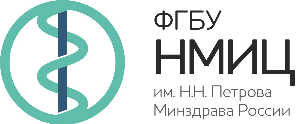 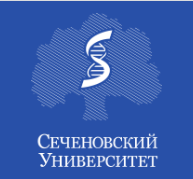 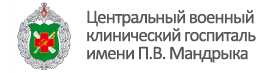 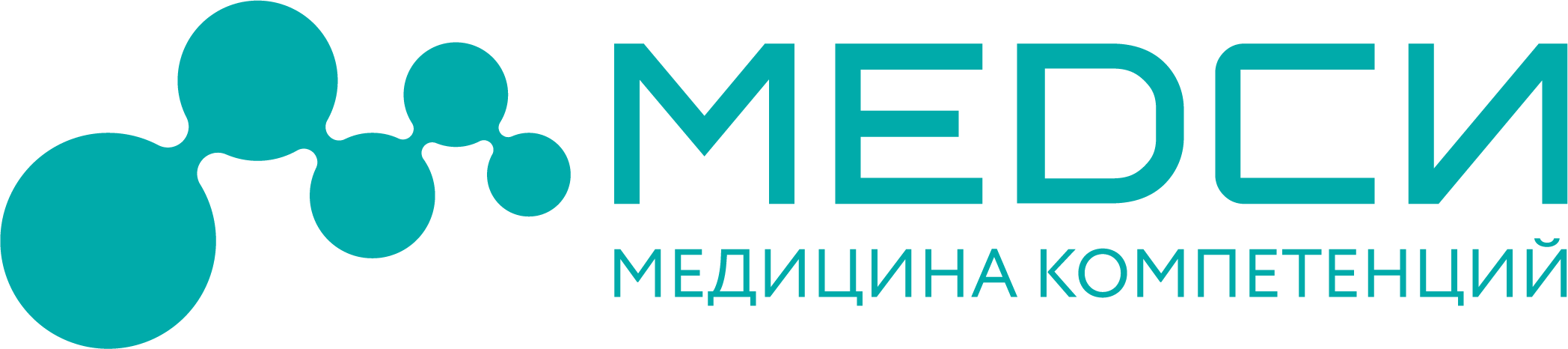 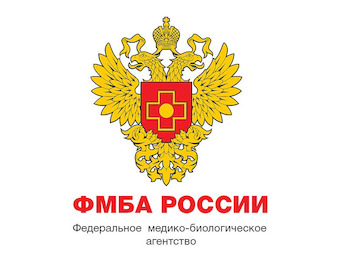 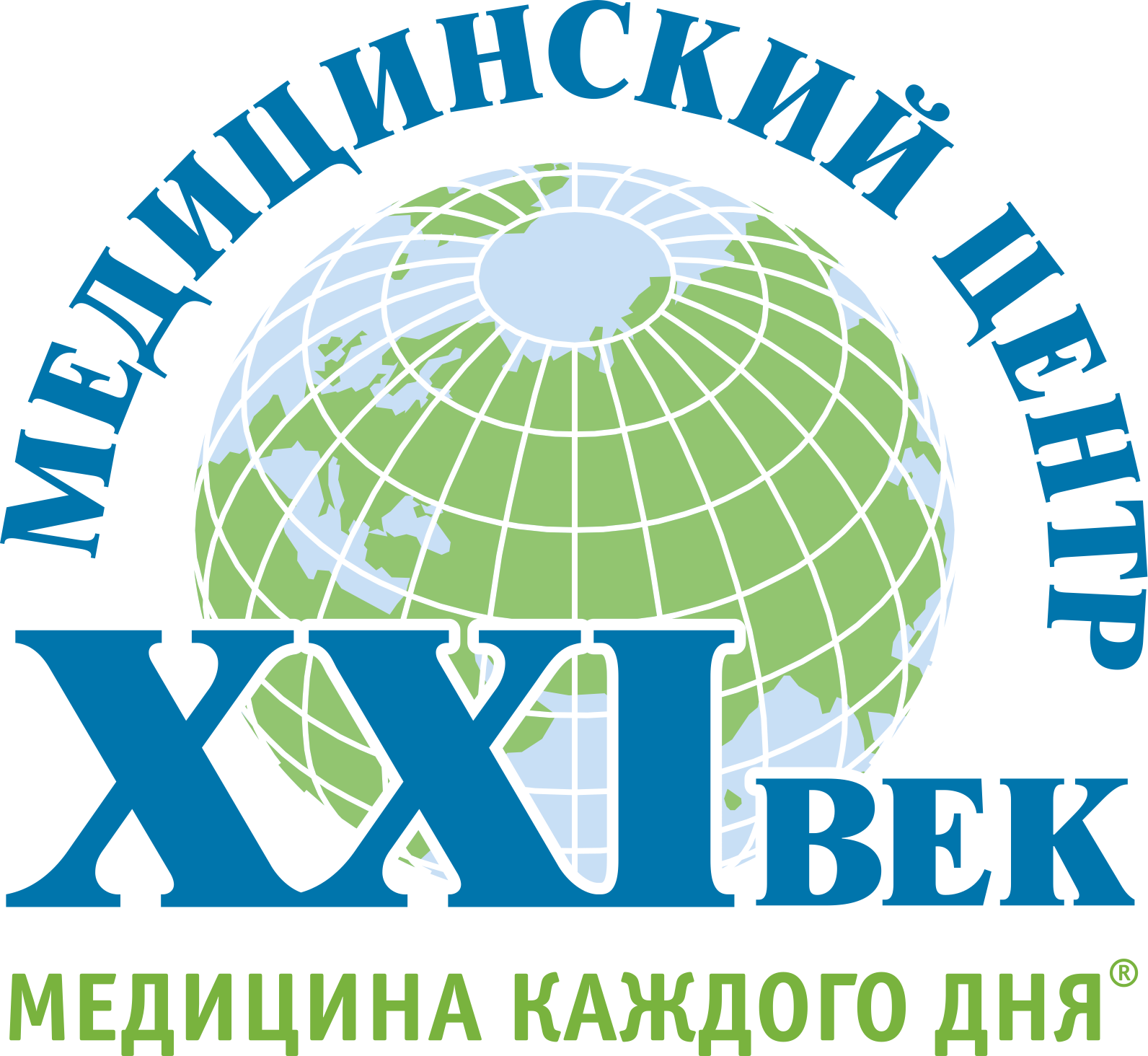 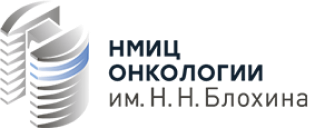 Новый уровень лучевой диагностики. ИТ-решения, меняющие все
40
Ключевые показатели РТК Радиология
3+тысячимедицинских организаций
47регионов внедрения
5+тысячединиц техники подключено
100+тысячактивных пользователей
55+миллионовпроведенных исследований
11+миллиардовмедицинских изображений
[Speaker Notes: Наша компания, являясь поставщиком решений по автоматизации процессов работы службы лучевой диагностики для Московской области и еще 46 регионов приложит все усилия для достижения нашими заказчиками наилучших результатов в ближайшем обозримом будущем.
Мы приглашаем всех заинтересованных в успехе цифровой трансформации процессов здравоохранения к открытому диалогу, готовы делиться знаниями, прорабатывать новые идеи и воплощать их в жизнь.]
Новый уровень лучевой диагностики. ИТ-решения, меняющие все
41
География внедрения продуктов РТК Радиология
47 регионов, ФМБА